TỔNG CÔNG TY VIỄN THÔNG MOBIFONE
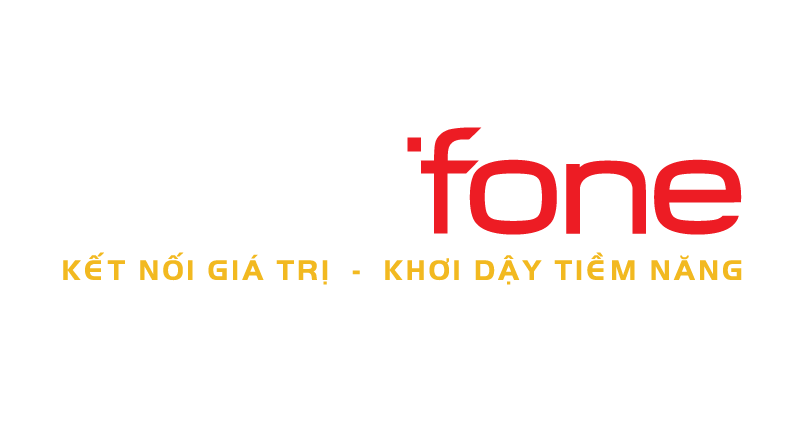 ĐÀO TẠO VÀ HƯỚNG DẪN SỬ DỤNG
HỆ THỐNG QUẢN LÝ THÔNG TIN NGUỒN
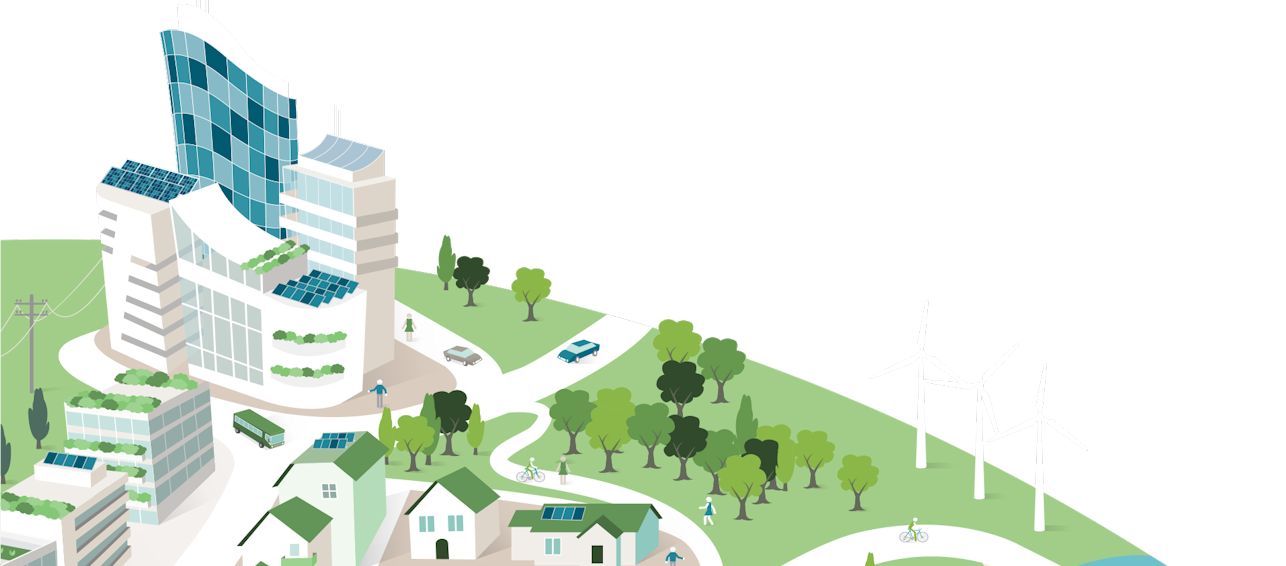 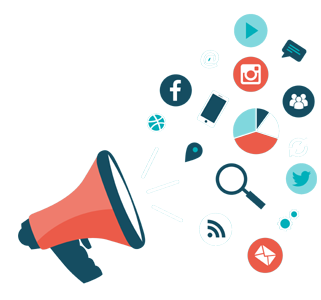 1
NỘI DUNG
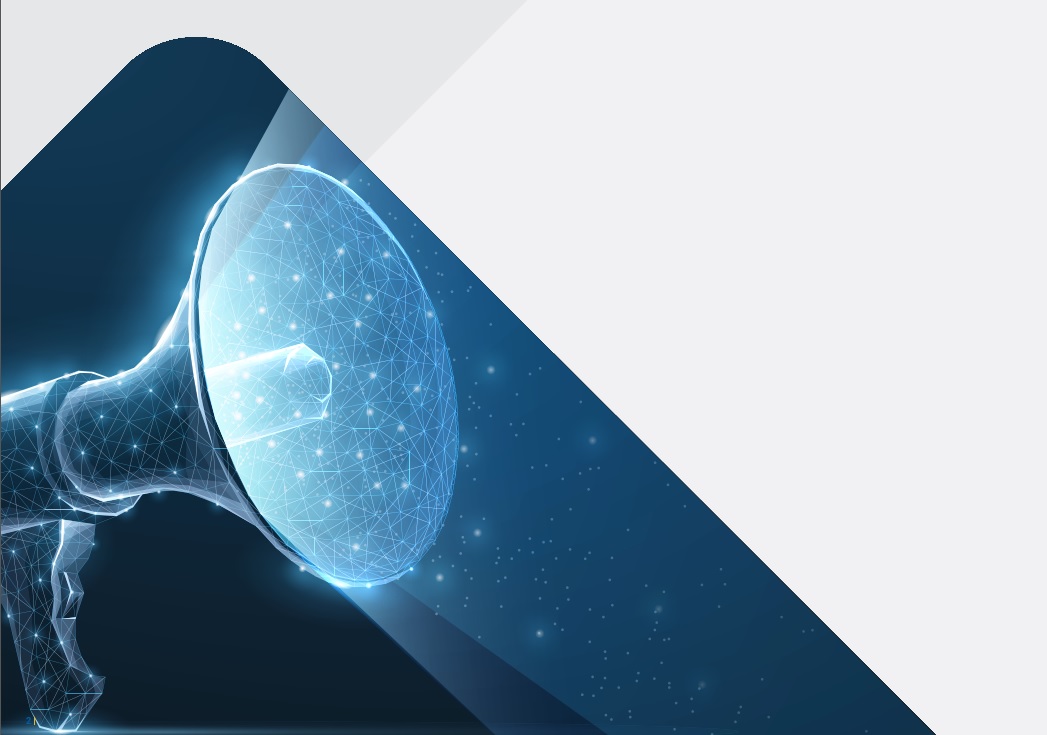 Tổng quan hệ thống
Trao đổi & thảo luận
1
4
Chức năng và hoạt động phát thanh
Chức năng và hoạt động bảng tin điện tử
2
3
2
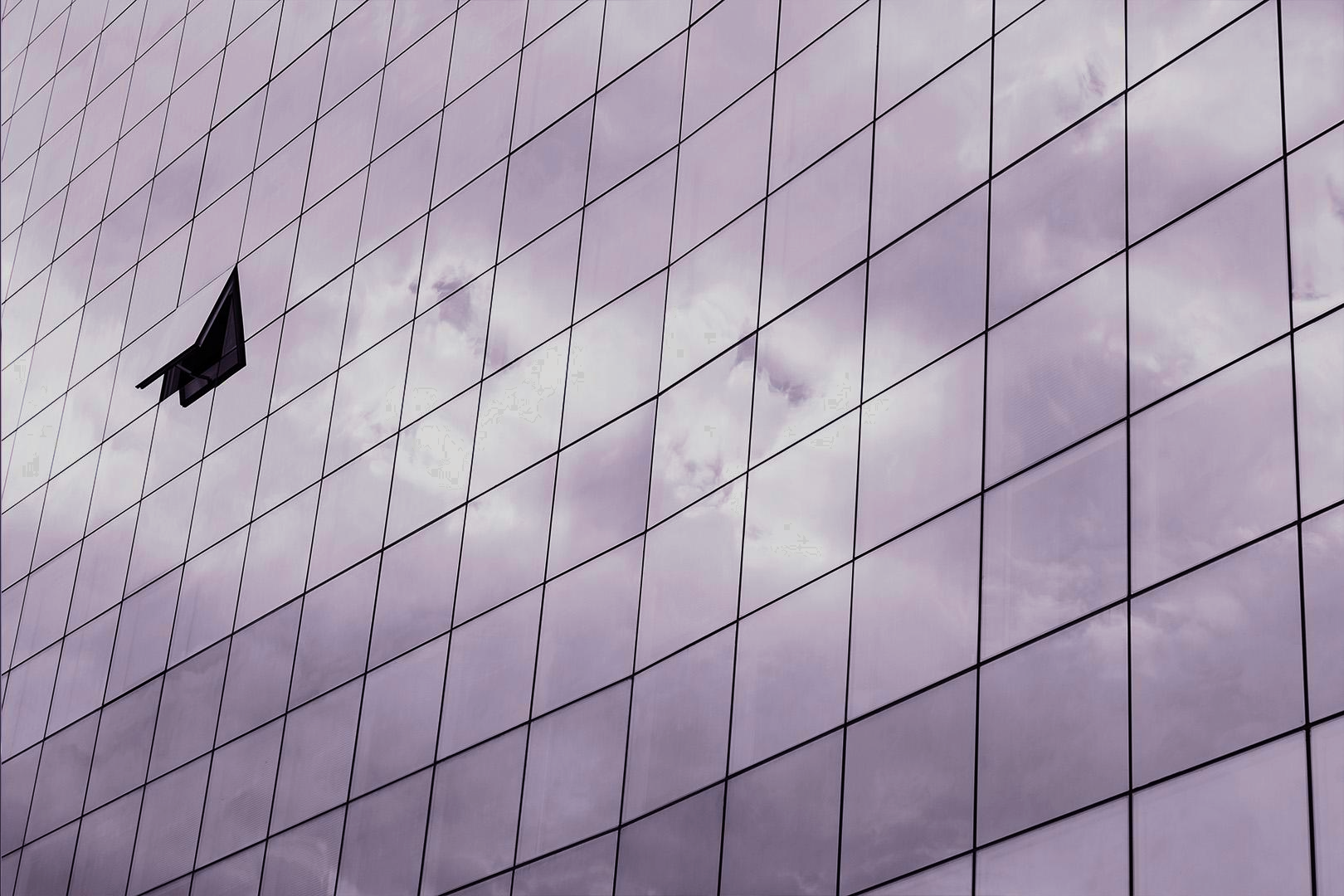 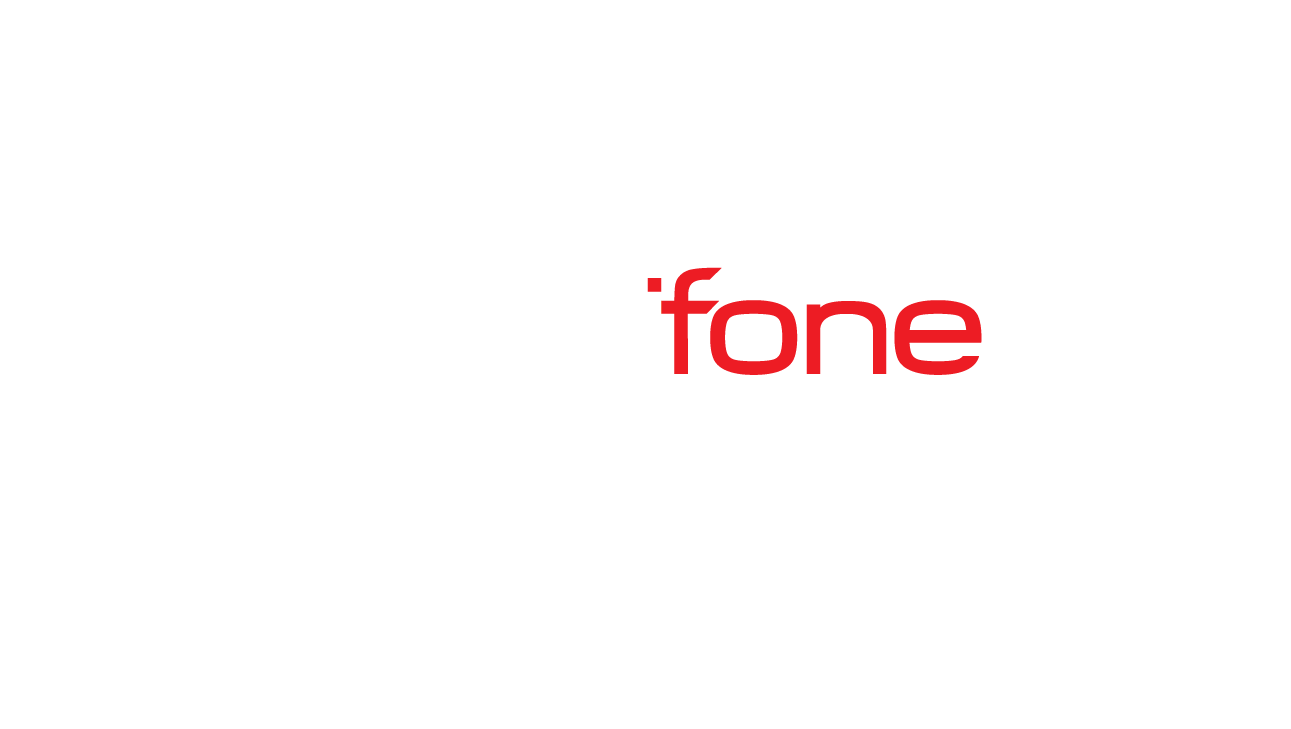 Tổng quan hệ thống
3
CHỨC NĂNG HỆ THỐNG thông tin NGUỒN THEO QĐ 135
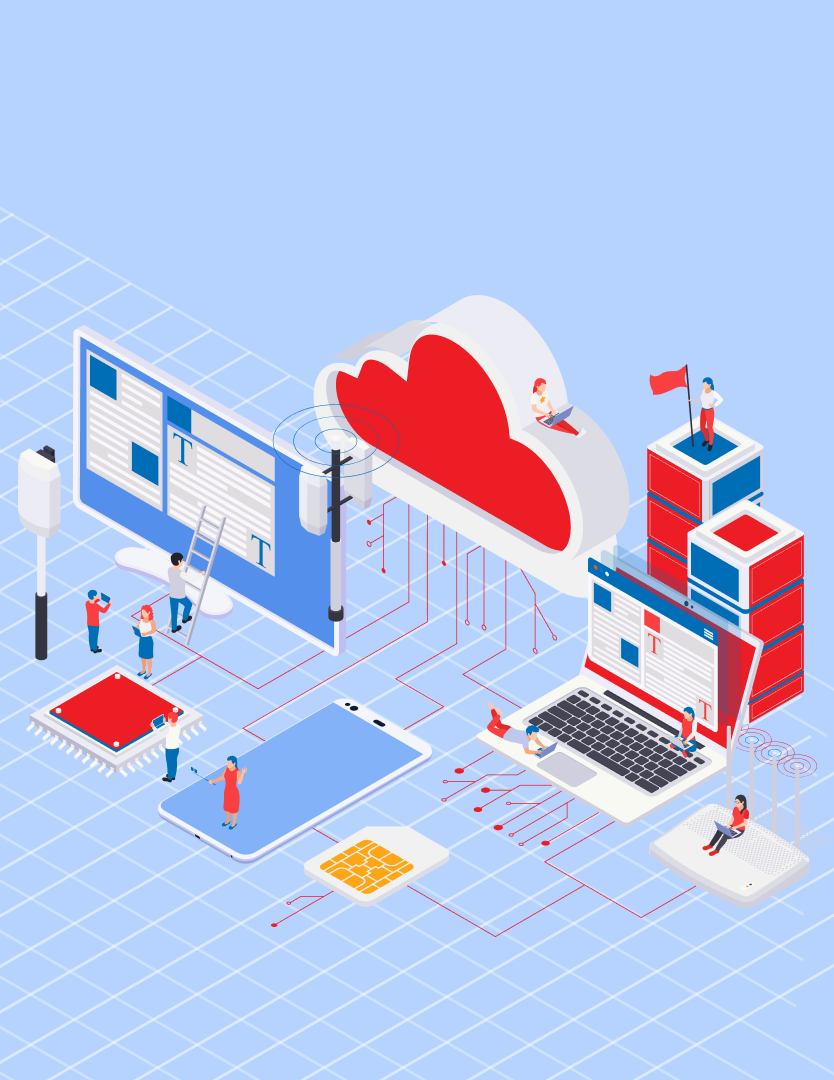 4
[Speaker Notes: Cung cấp thông tin nguồn từ trung ương, cấp tỉnh, cấp huyện và cấp xã cho hệ thống phát thanh theo cơ chế phân quyền cung cấp thông tin
Xây dựng cơ sở dữ liệu số hóa, đáp ứng nhu cầu lưu trữ, cung cấp thông tin cho các loại hình thông tin cơ sở
Thu thập, tổng hợp, phân tích, quản lý dữ liệu, đánh giá hiệu quả hoạt động thông tin cơ sở để phục vụ công tác quản lý nhà nước.
Tổng hợp thông tin phản ánh, ý kiến góp ý, đánh giá của người dân từ ứng dụng trên thiết bị di động thông minh, từ Cổng thông tin điện tử về thông tin cơ sở theo từng tỉnh, thành phố, khu vực hoặc theo lĩnh vực.
Triển khai các hình thức cung cấp tài liệu tuyên truyền; tập huấn, bồi dưỡng; diễn đàn trao đổi, học tập kinh nghiệm qua mạng (dưới hình thức các trang web, forum).
Cung cấp Cổng thông tin điện tử ở trung ương kết nối, liên thông với Cổng thông tin điện tử các tỉnh, thành phố trực thuộc trung ương để phổ biến thông tin thiết yếu đến người dân.]
KẾT NỐI THIẾT BỊ đầu cuối theo HD 2455
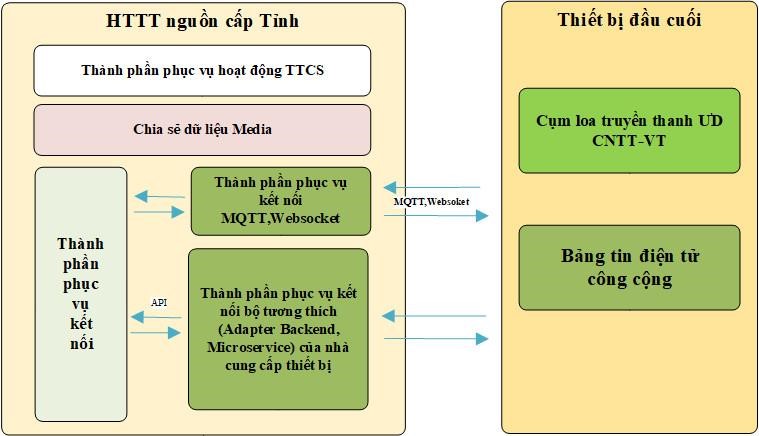 5
[Speaker Notes: Cung cấp thông tin nguồn từ trung ương, cấp tỉnh, cấp huyện và cấp xã cho hệ thống phát thanh theo cơ chế phân quyền cung cấp thông tin
Xây dựng cơ sở dữ liệu số hóa, đáp ứng nhu cầu lưu trữ, cung cấp thông tin cho các loại hình thông tin cơ sở
Thu thập, tổng hợp, phân tích, quản lý dữ liệu, đánh giá hiệu quả hoạt động thông tin cơ sở để phục vụ công tác quản lý nhà nước.
Tổng hợp thông tin phản ánh, ý kiến góp ý, đánh giá của người dân từ ứng dụng trên thiết bị di động thông minh, từ Cổng thông tin điện tử về thông tin cơ sở theo từng tỉnh, thành phố, khu vực hoặc theo lĩnh vực.
Triển khai các hình thức cung cấp tài liệu tuyên truyền; tập huấn, bồi dưỡng; diễn đàn trao đổi, học tập kinh nghiệm qua mạng (dưới hình thức các trang web, forum).
Cung cấp Cổng thông tin điện tử ở trung ương kết nối, liên thông với Cổng thông tin điện tử các tỉnh, thành phố trực thuộc trung ương để phổ biến thông tin thiết yếu đến người dân.]
PHÂN HỆ BẢNG TIN ĐIỆN TỬ CÔNG CỘNG theo hướng dẫn 2455
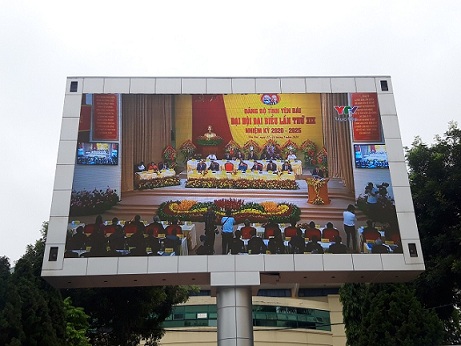 Internet/3G/4G
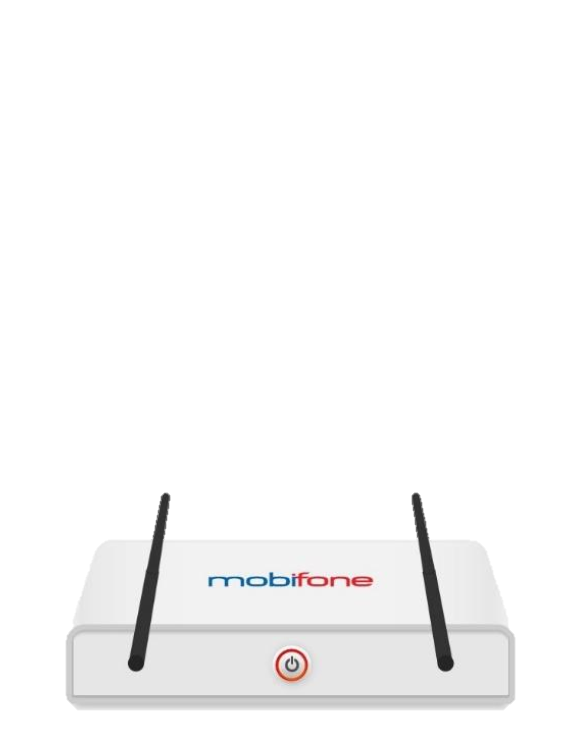 Cổng HDMI
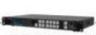 Bộ xử lý hình ảnh
Bộ xử lý nội dung
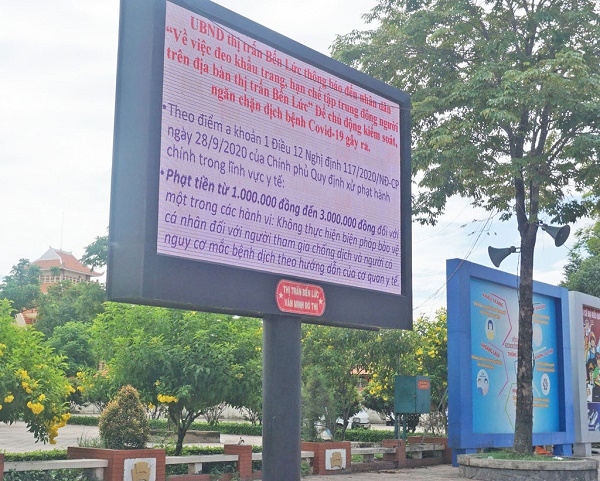 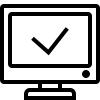 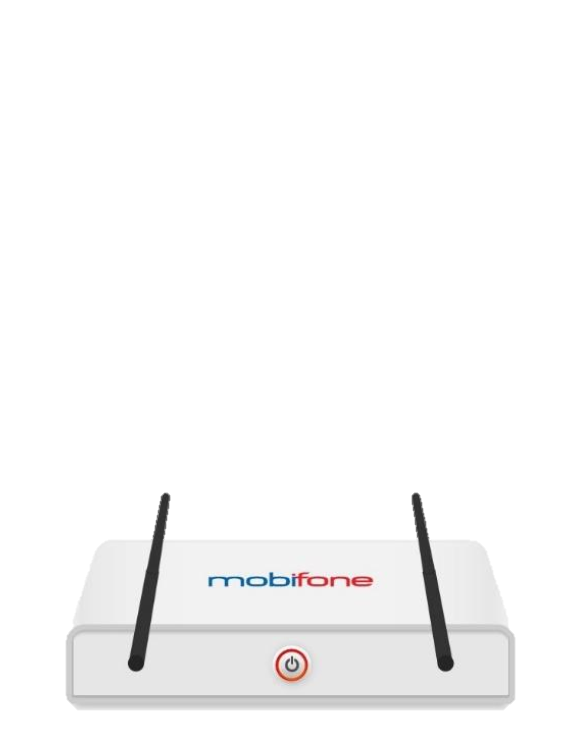 Internet/3G/4G
Cổng HDMI
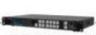 Bộ xử lý hình ảnh
Bộ xử lý nội dung
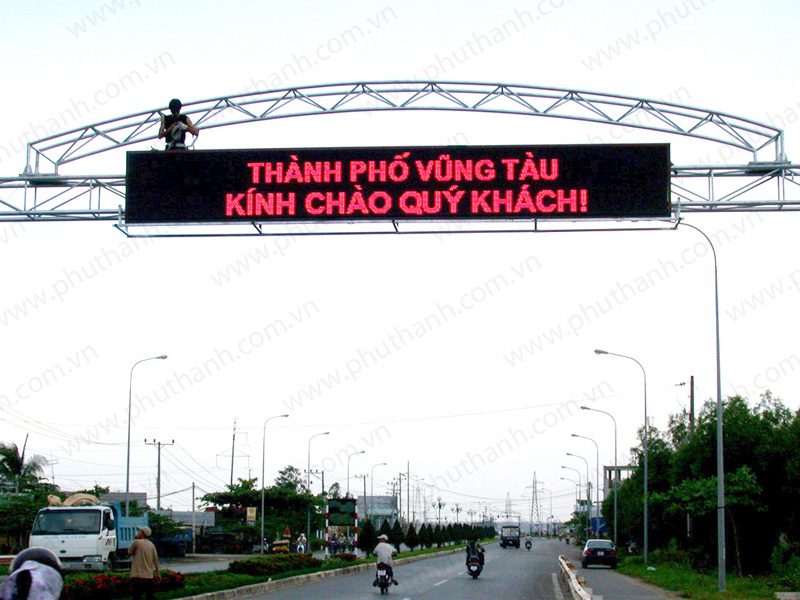 Hệ thống
thông tin nguồn
tỉnh
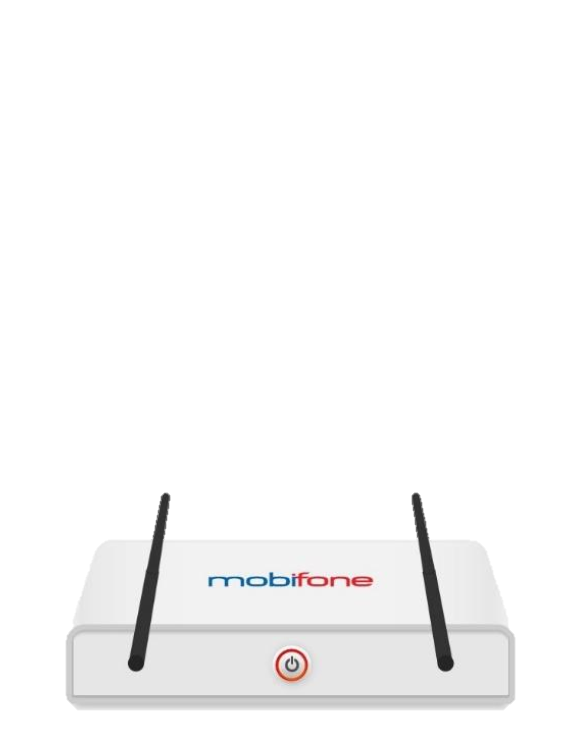 Cổng HDMI
Internet/3G/4G
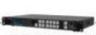 Bộ xử lý hình ảnh
Bộ xử lý nội dung
6
CHỨC NĂNG CỦA HỆ THỐNG
Vai trò Cán bộ quản lý cơ sở
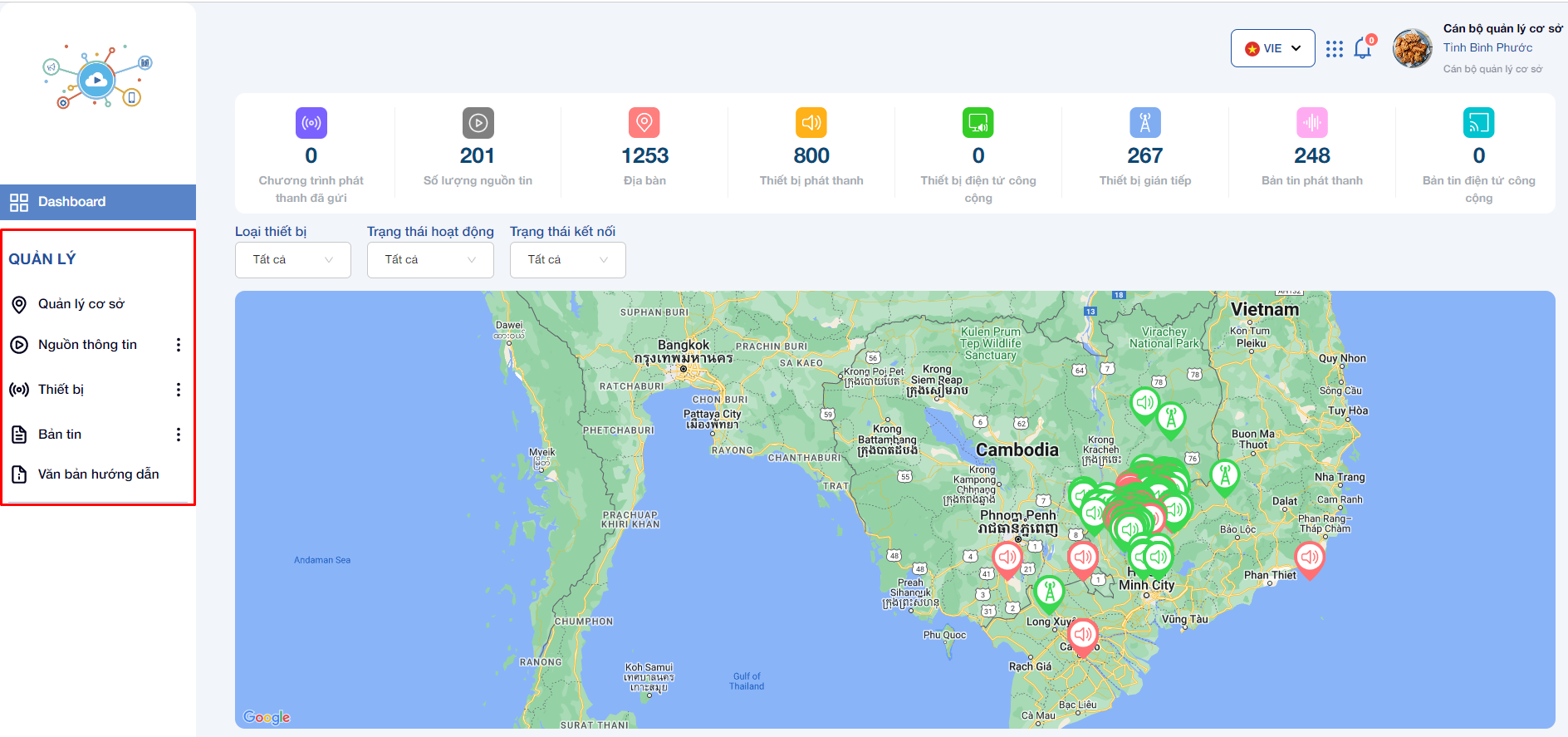 + Quản lý cơ sở
+ Nguồn thông tin
+ Thiết bị
+ Bản tin
+ Văn bản hướng dẫn
+ Báo cáo
7
CHỨC NĂNG CỦA HỆ THỐNG
Vai trò Cán bộ phát thanh
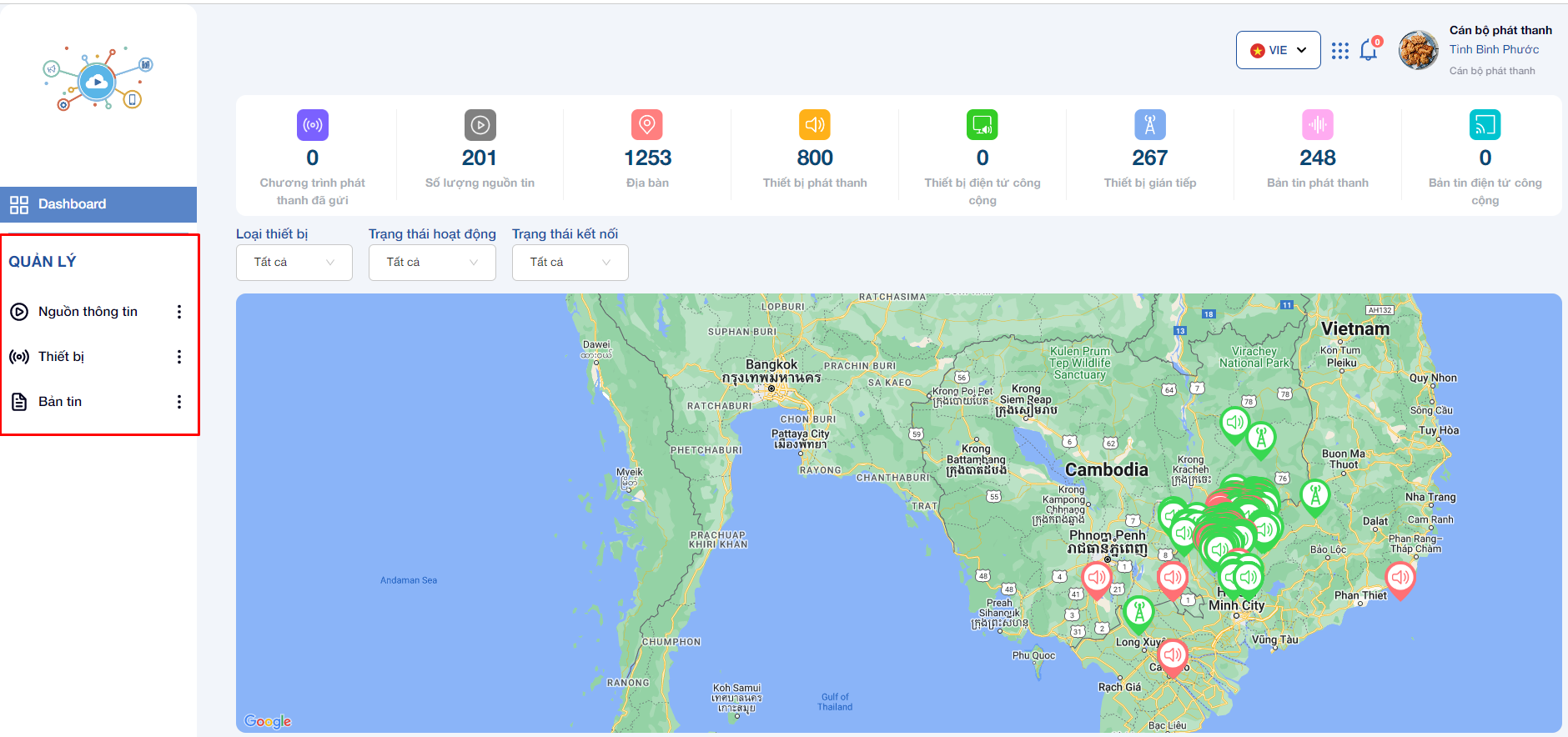 + Nguồn thông tin
+ Thiết bị
+ Bản tin
8
CHỨC NĂNG CỦA HỆ THỐNG
Website đăng nhập hệ thống:tại địa chỉ:
https://tttm.binhphuoc.gov.vn/sso/#/login
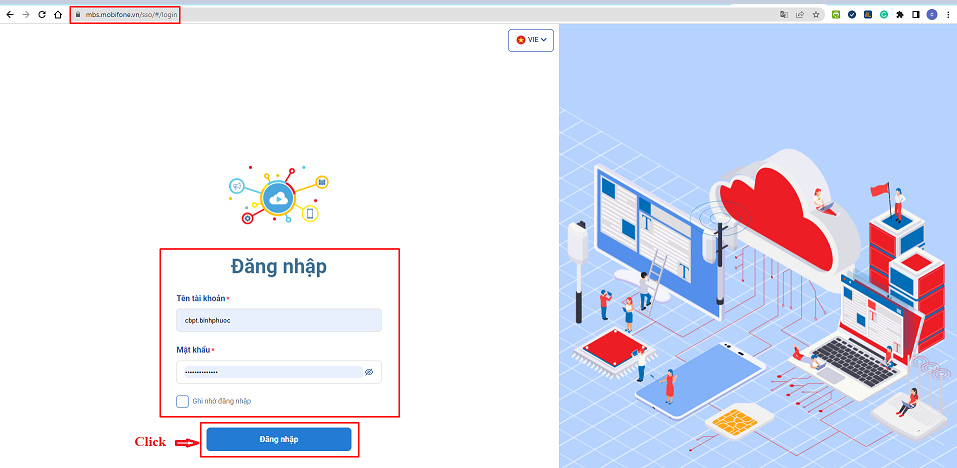 Bước 1: Truy cập đường dẫn 
 https://tttm.binhphuoc.gov.vn/sso/#/login
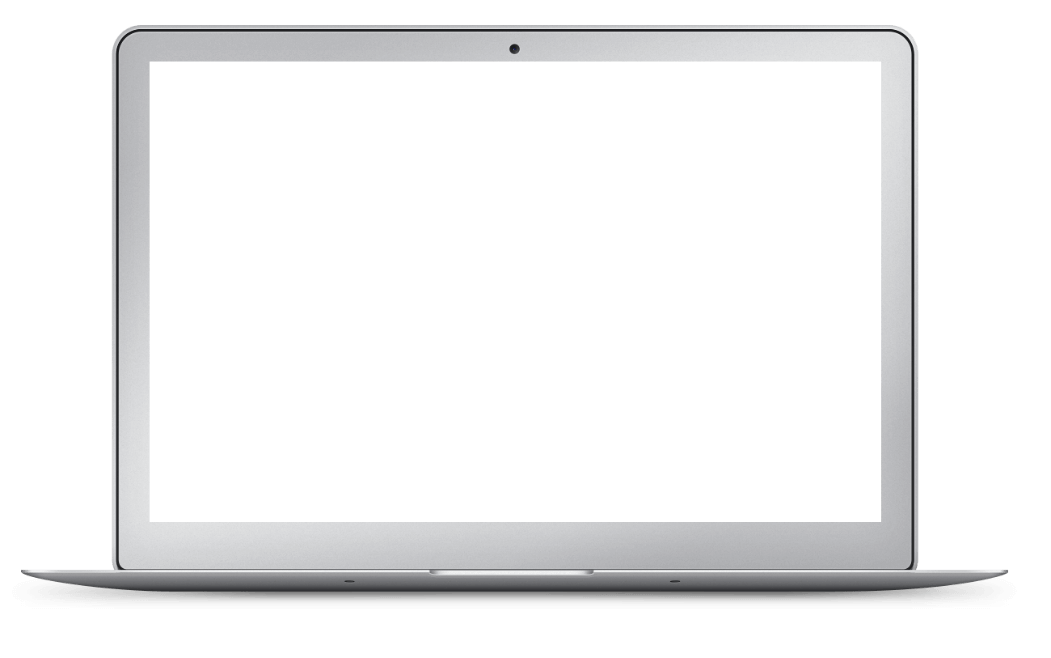 Bước 2: Điền thông tin tài khoản      => Click Đăng nhập
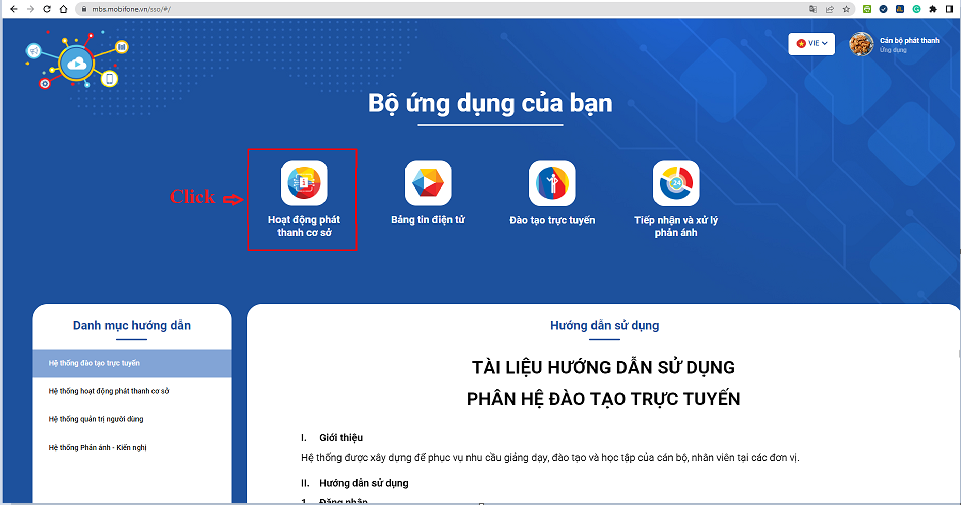 Bước 3: Click chọn Hoạt động phát thanh cơ sở
9
CHỨC NĂNG CỦA HỆ THỐNG
Danh sách thiết bị phát thanh: để kiểm tra trạng thái và hoạt động của thiết bị
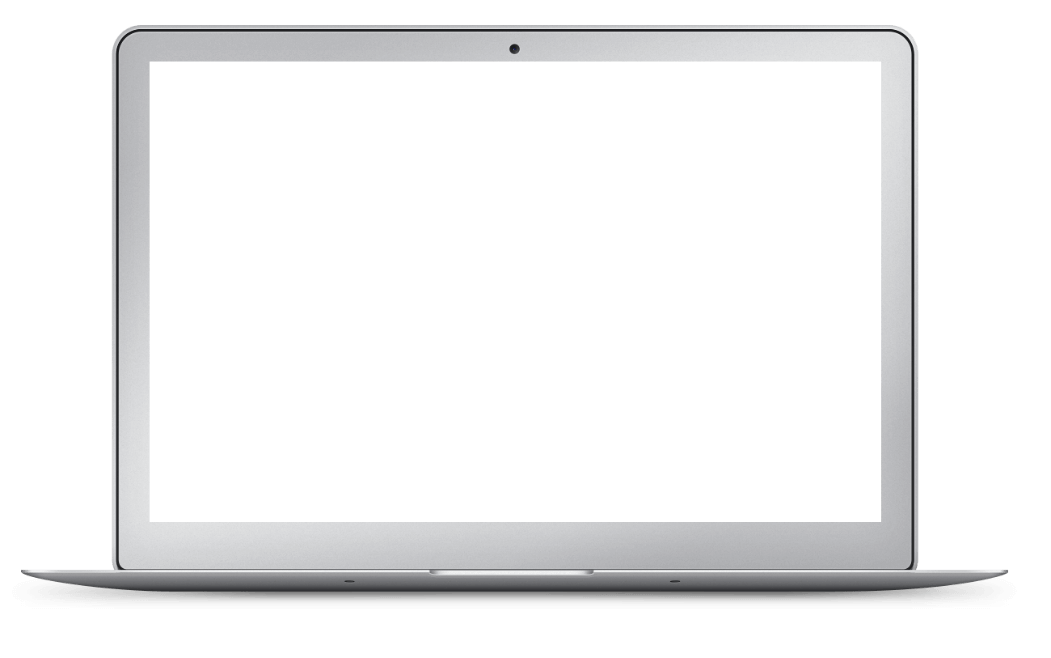 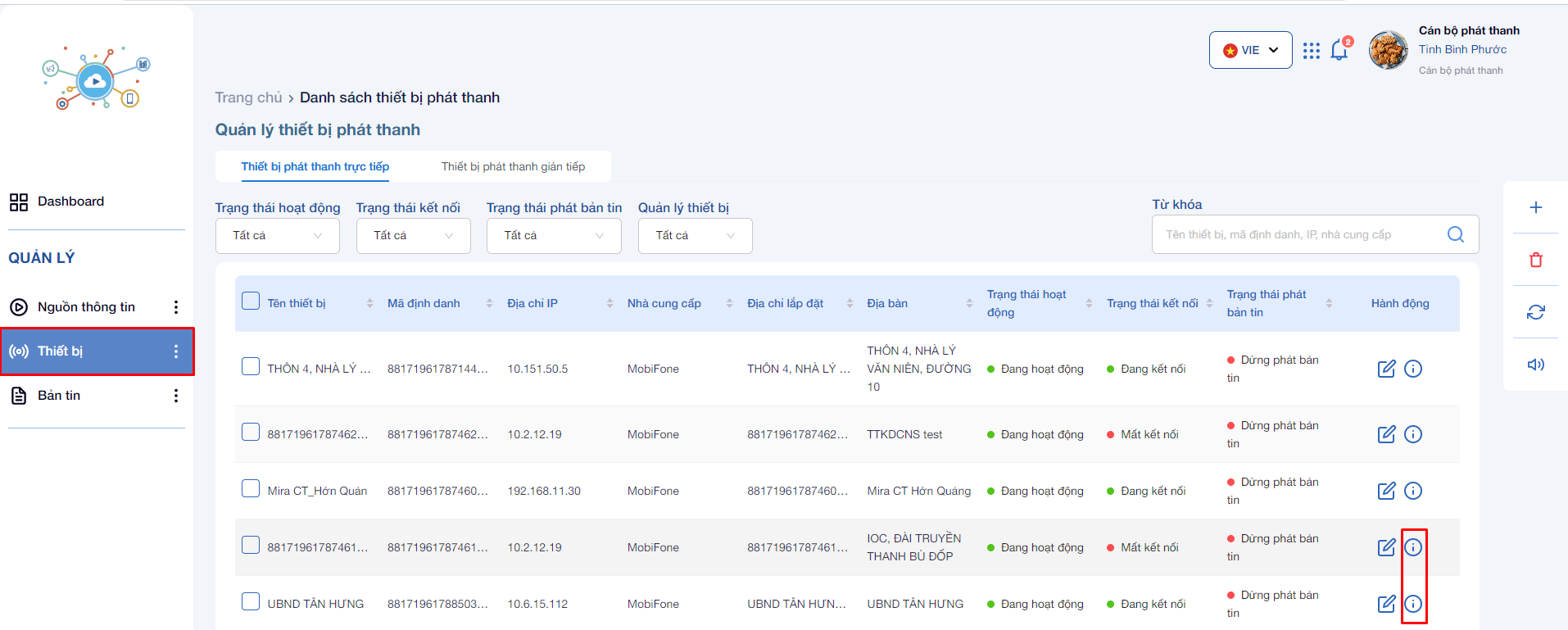 Bước 1: Truy cập và đăng nhập tài khoản
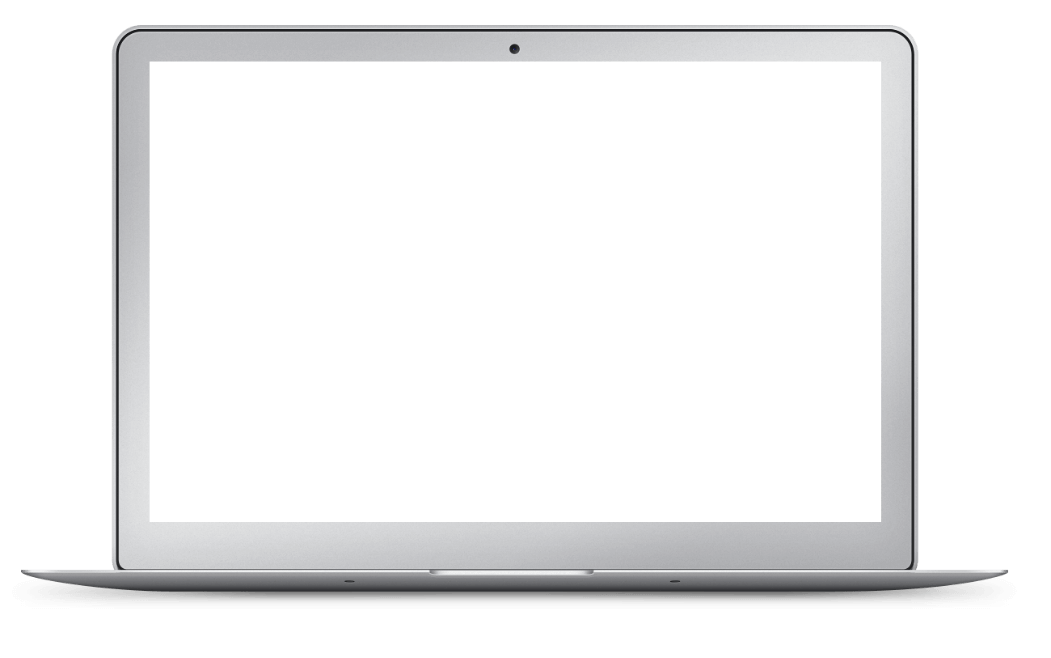 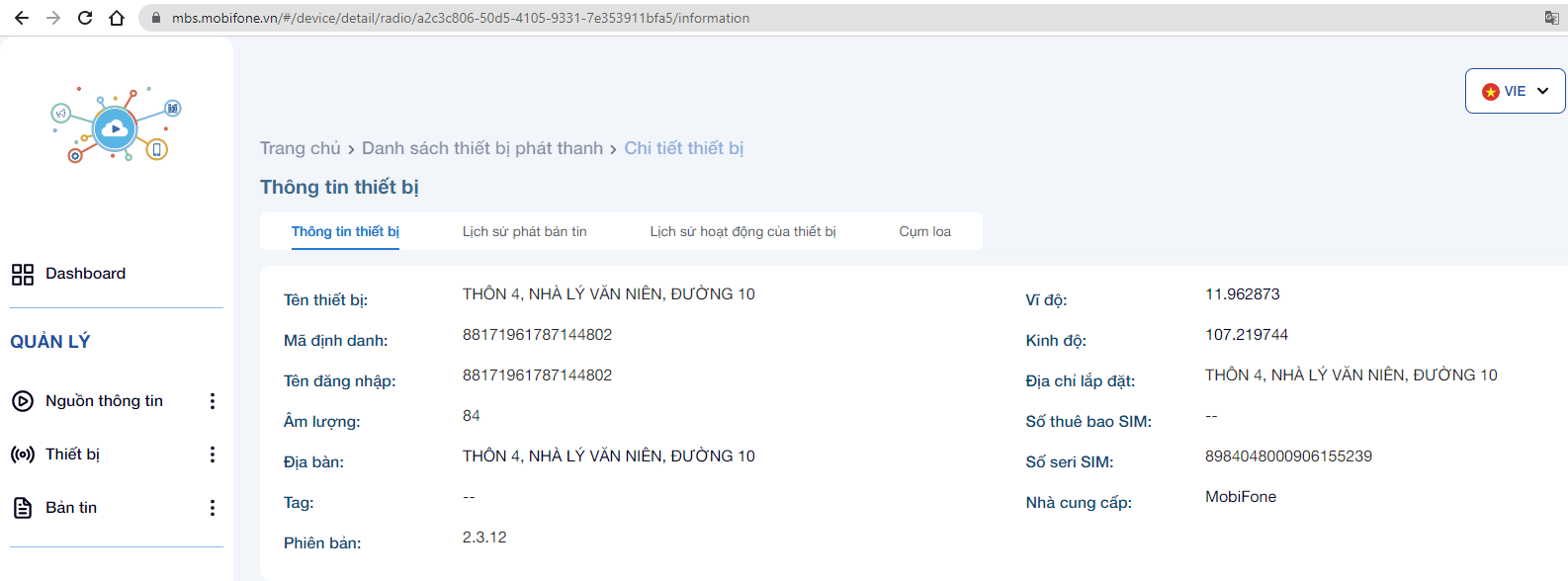 Bước 2: Trên menu Quản lý 
	=> Click Thiết bị
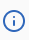 Bước 3: Click biểu tượng        để hiển thị thông tin chi tiết của thiết bị
10
CHỨC NĂNG CỦA HỆ THỐNG
Điều chỉnh âm lượng
Bước 2: Chọn trạng thái đang kết nối
Bước 1: Chọn thiết bị
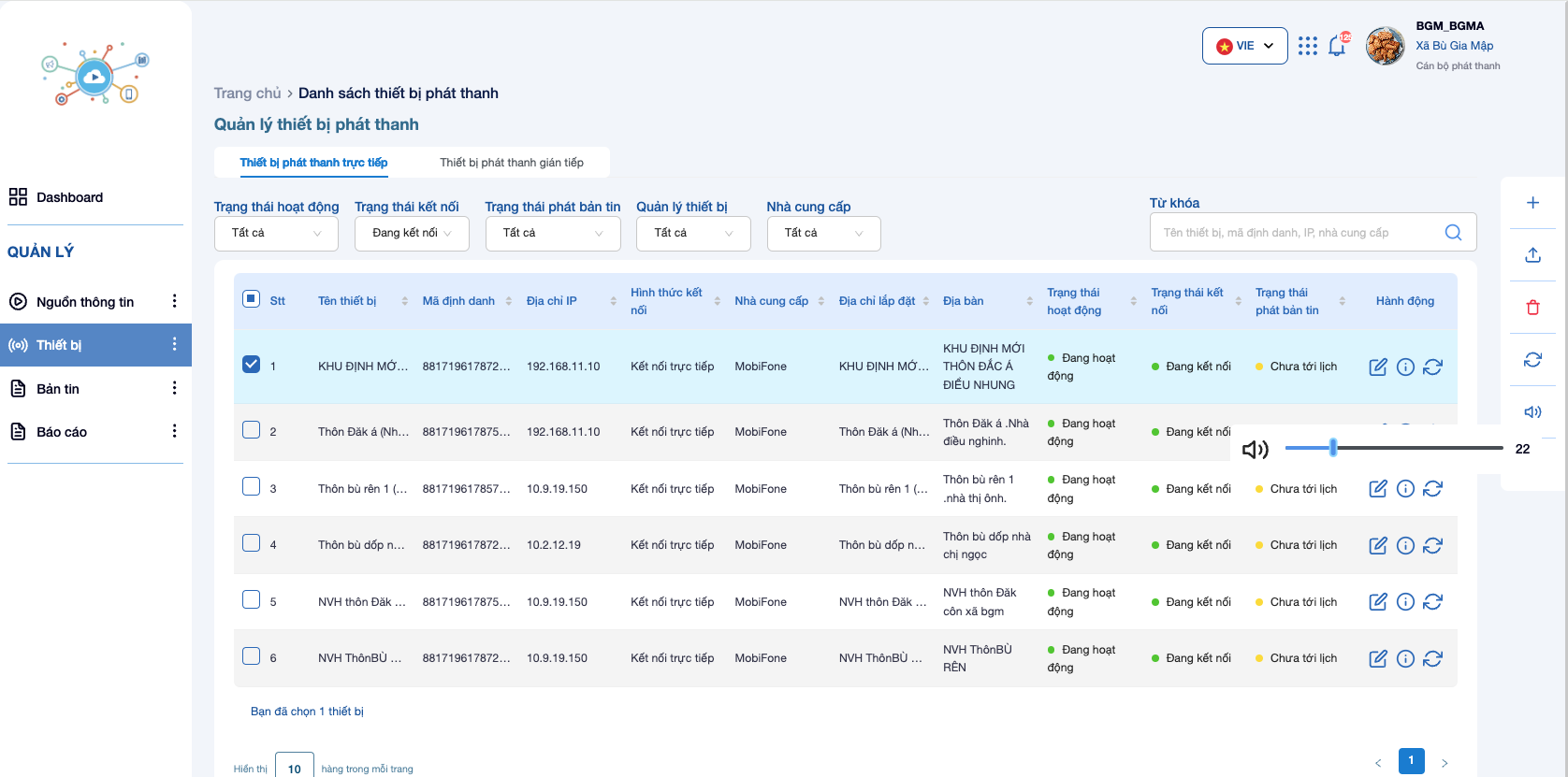 Bước 3: Chọn thiết bị cần điều chỉnh âm lượng
Bước 4: Chọn biểu tượng loa và kéo thanh âm lượng.
11
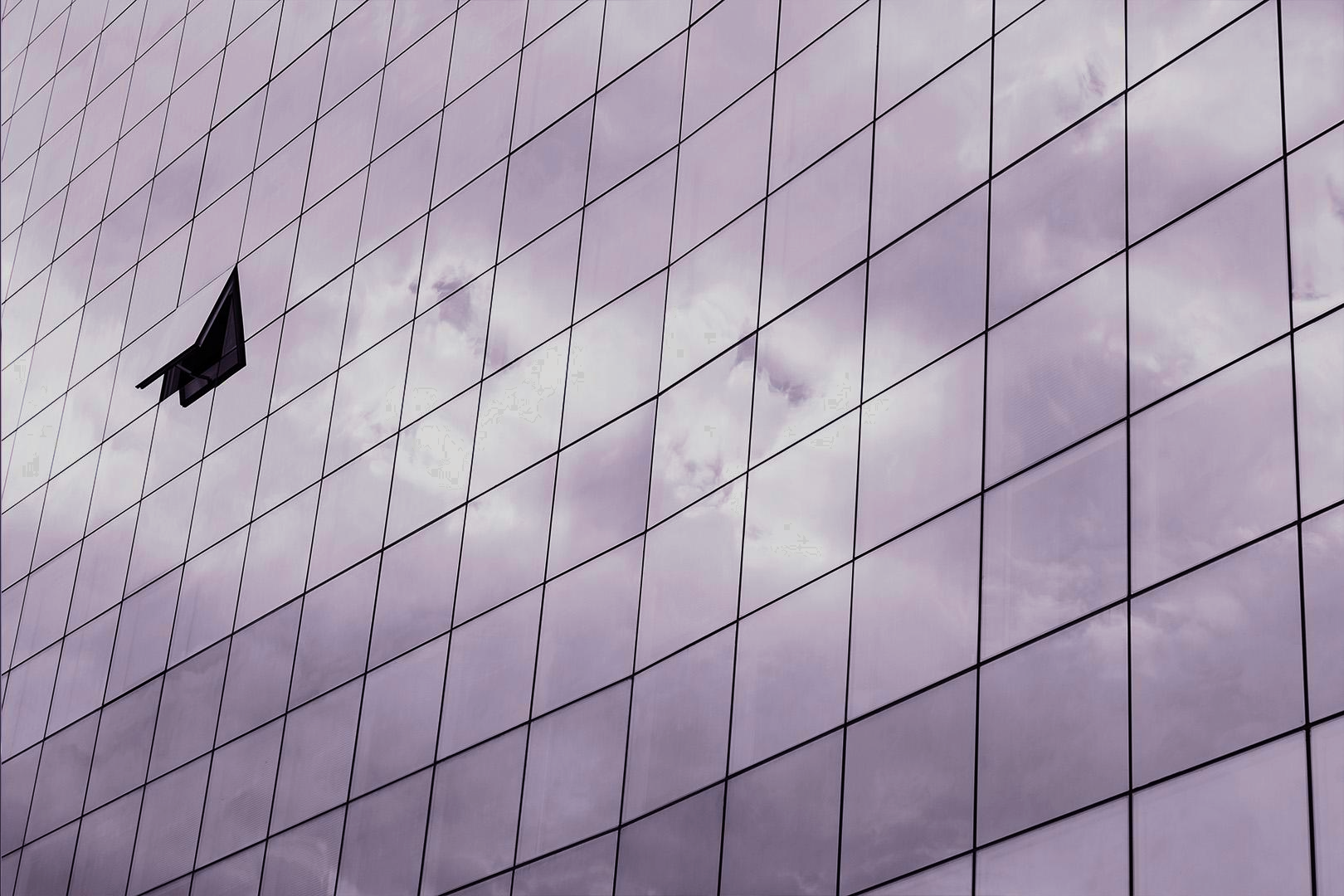 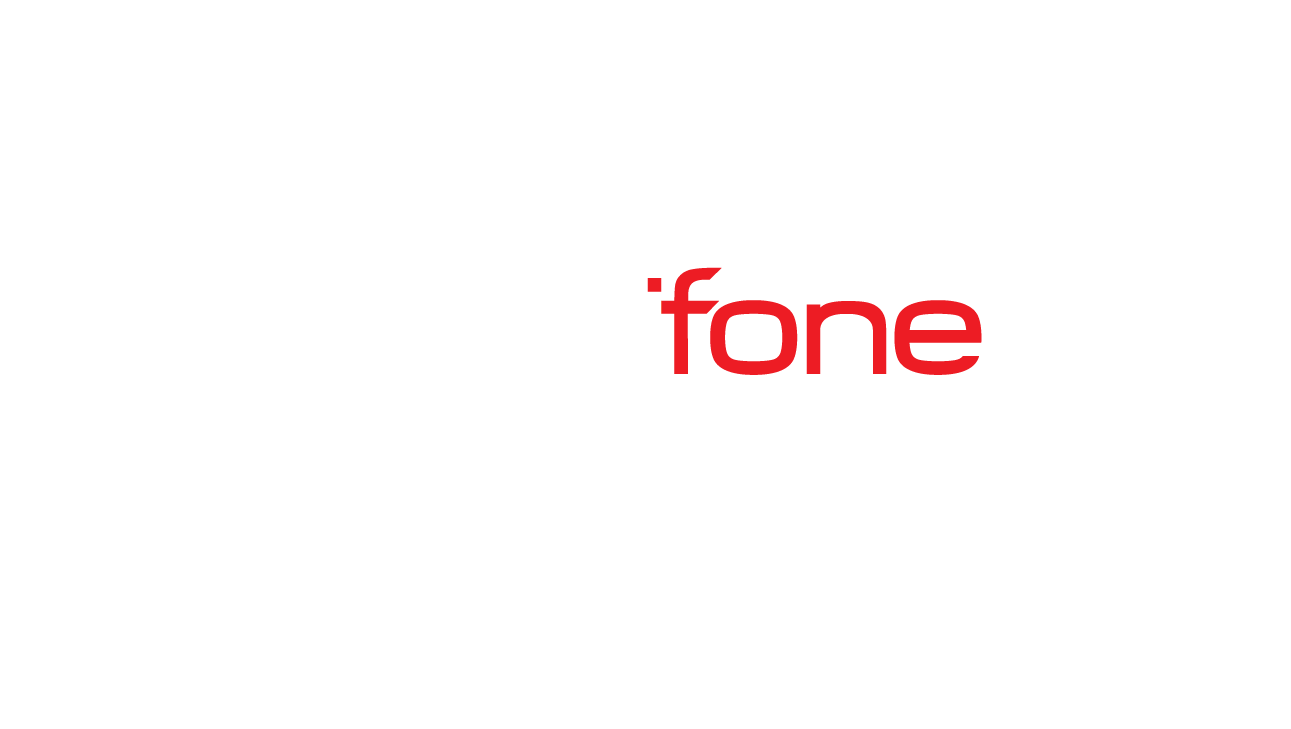 CHỨC NĂNG VÀ HOẠT ĐỘNG PHÁT THANH
12
TẠO NGUỒN TIN VÀ PHÊ DUYỆT NGUỒN TIN
1. Tạo nguồn tin: file âm thanh
Bước 2: thêm mới nguồn tin file mp3
Bước 1: người dùng chọn nguồn thông tin
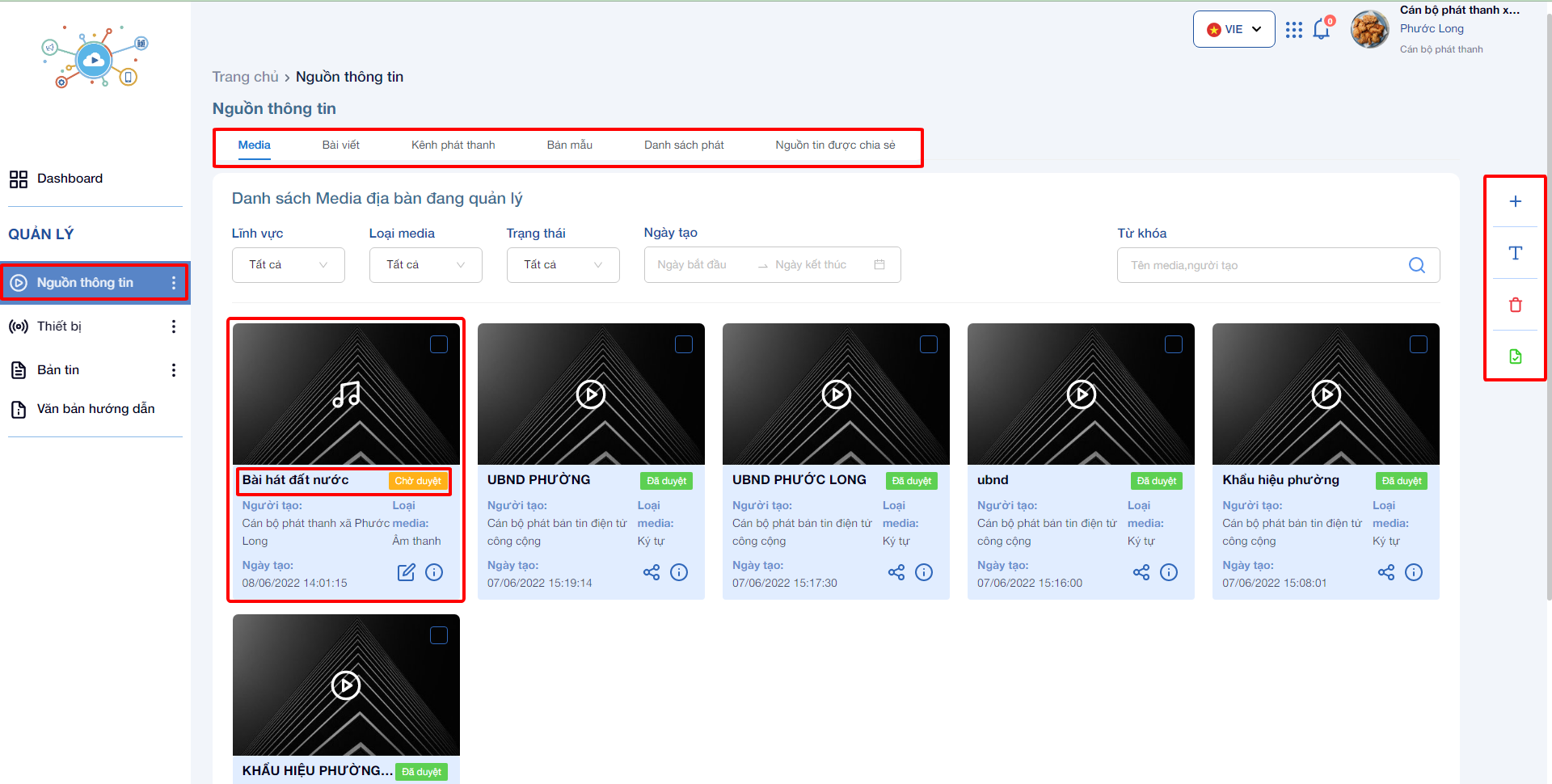 Bước 3: chọn nguồn tin cần phê duyệt và ấn phê duyệt
13
TẠO NGUỒN TIN VÀ PHÊ DUYỆT NGUỒN TIN
2. Tạo nguồn tin: chuyển văn bản thành giọng nói
Bước 1: Chọn nguồn thông tin -> Nguồn tin bài
Bước 2: Click thêm tin bài mới
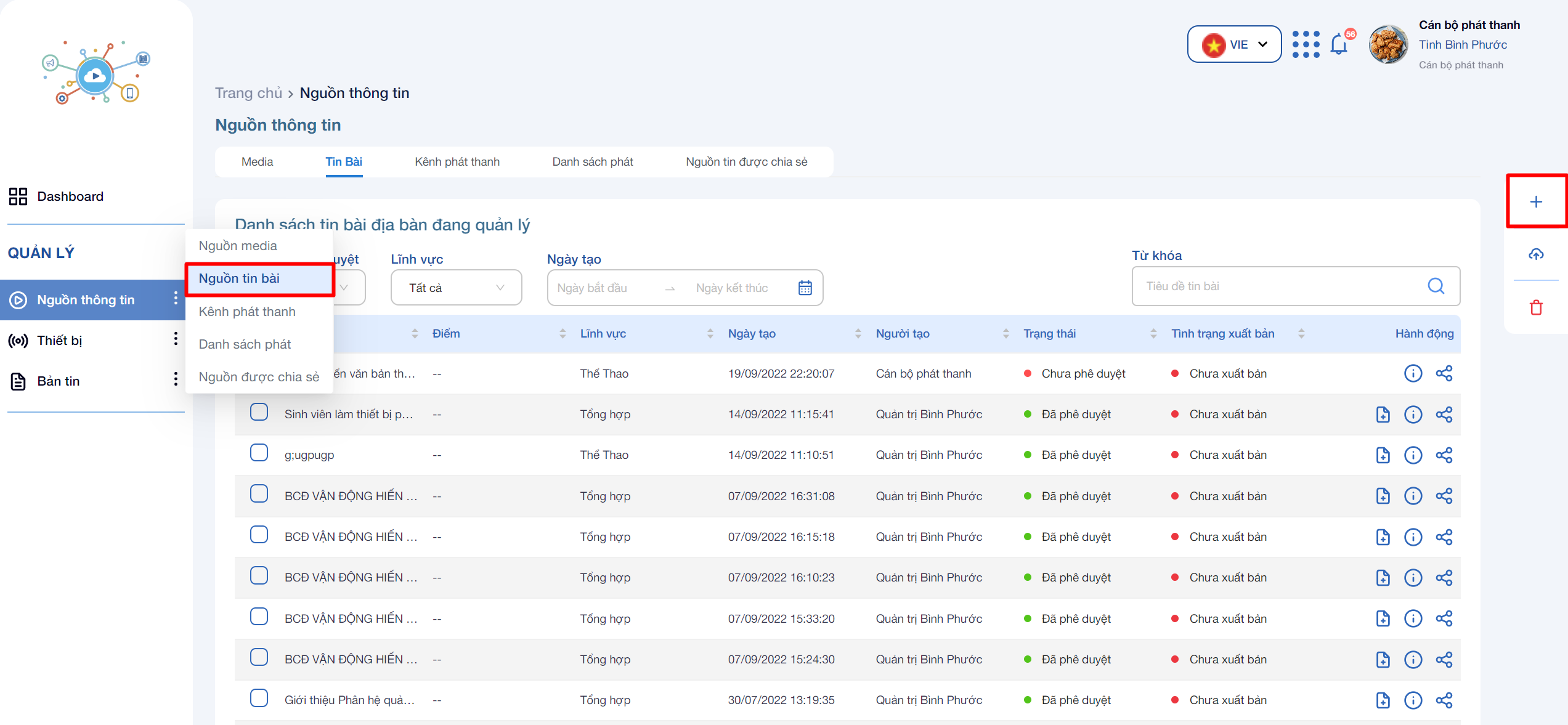 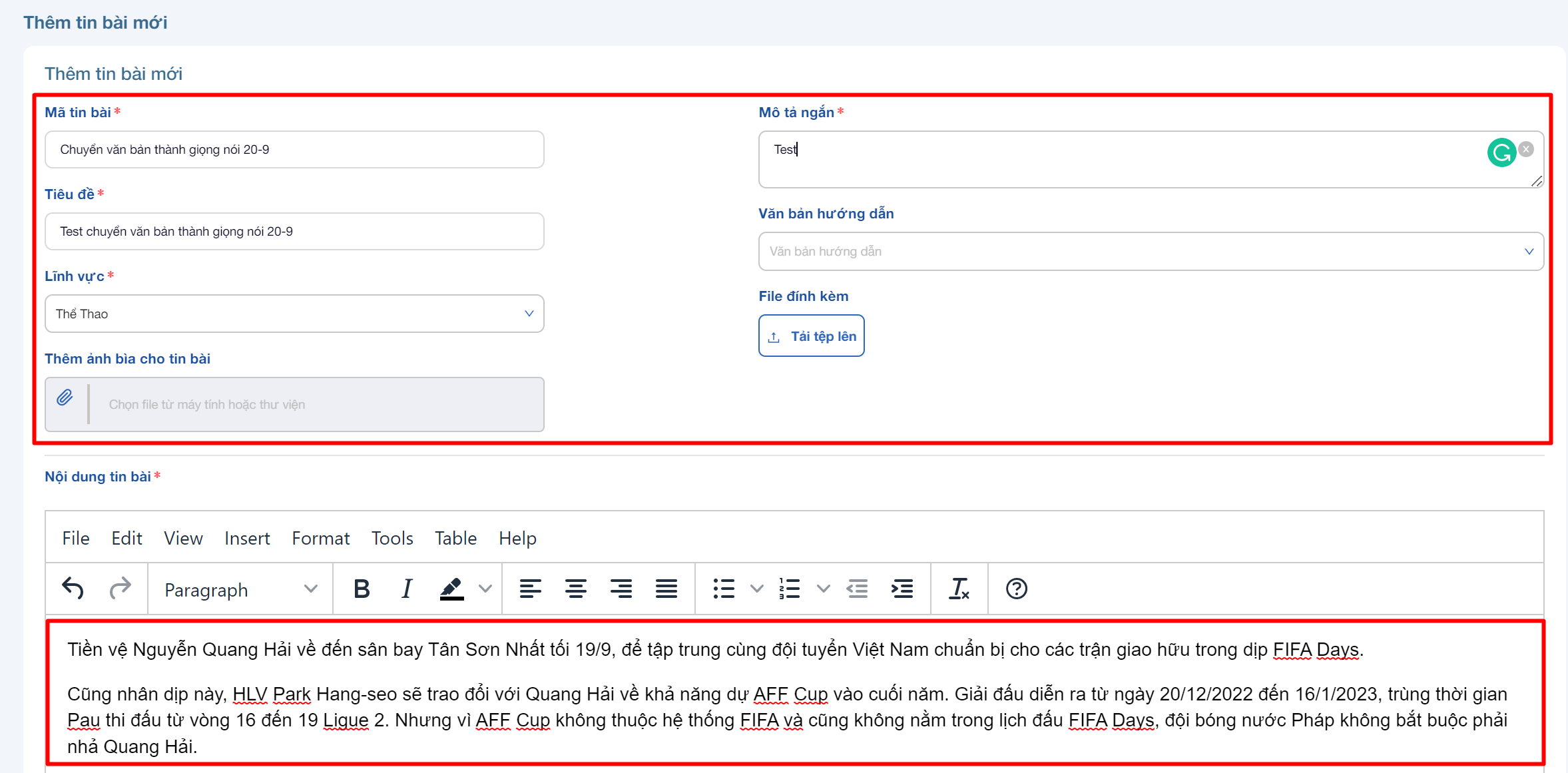 Bước 3: nhập các thông tin liên quan cho tin bài mới
Bước 4: Bổ sung đoạn văn bản muốn chuyển đổi thành giọng nói
Bước 5: Lưu tin bài mới
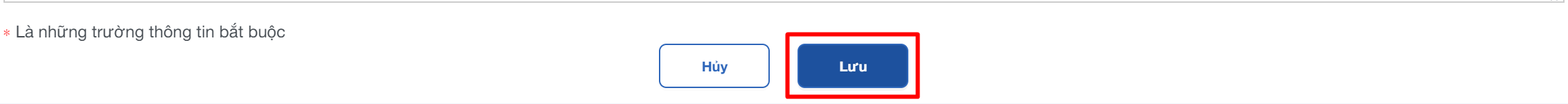 14
TẠO NGUỒN TIN VÀ PHÊ DUYỆT NGUỒN TIN
2. Tạo nguồn tin: chuyển văn bản thành giọng nói
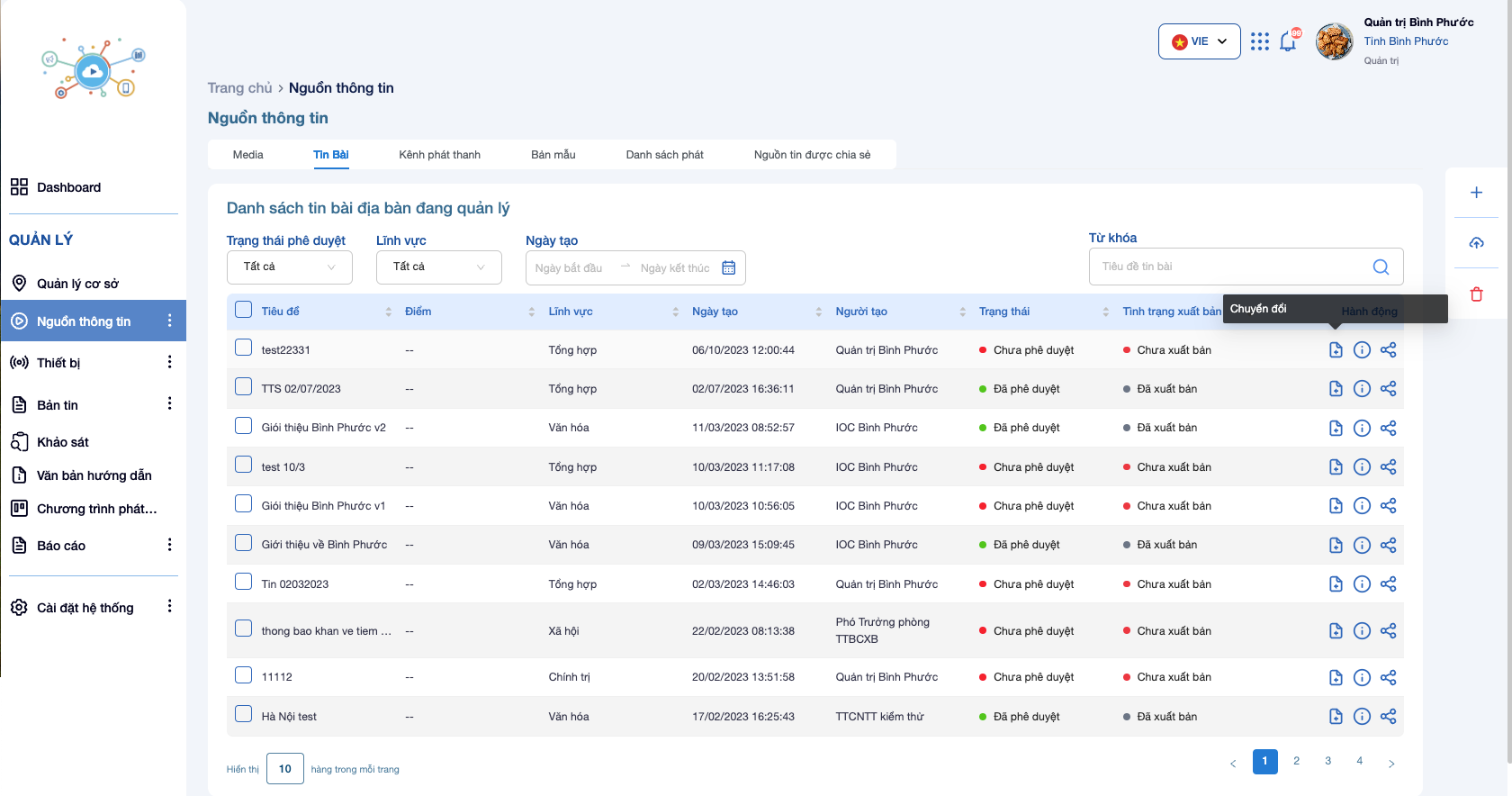 Bước 6: Chọn chuyển đổi
15
TẠO NGUỒN TIN VÀ PHÊ DUYỆT NGUỒN TIN
Bước 8: nhập các thông tin liên quan
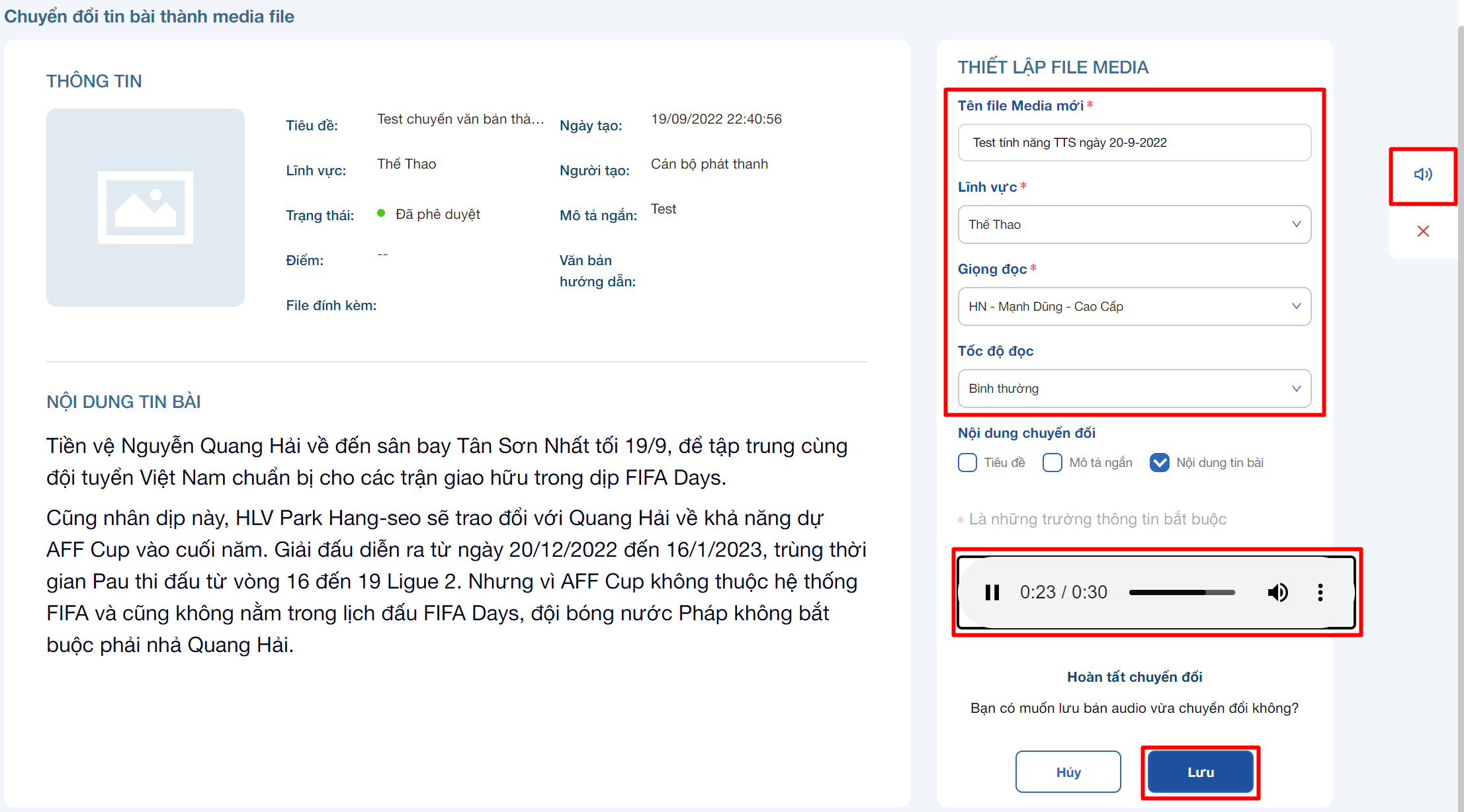 Bước 9: ấn chuyển đổi văn bản thành 
giọng nói
Bước 10: Thông tin file âm thanh sau khi chuyển đổi.
Chọn lưu để tạo file âm thanh
16
Tạo nguồn tin
3. Tạo nguồn tin: Danh sách phát
Bước 1: Chọn nguồn thông tin -> Danh sách phát
Bước 2: Thêm mới danh sách phát
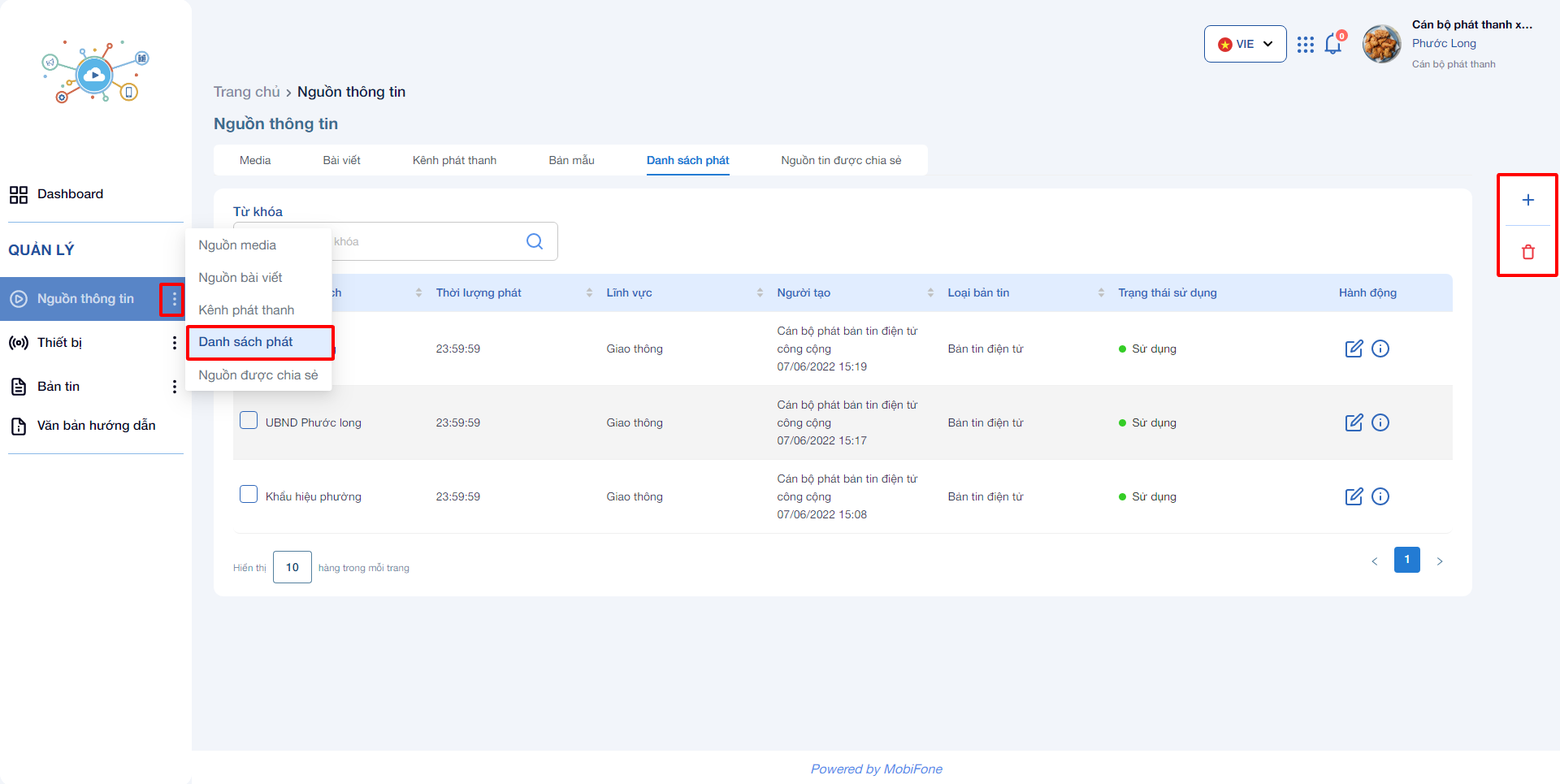 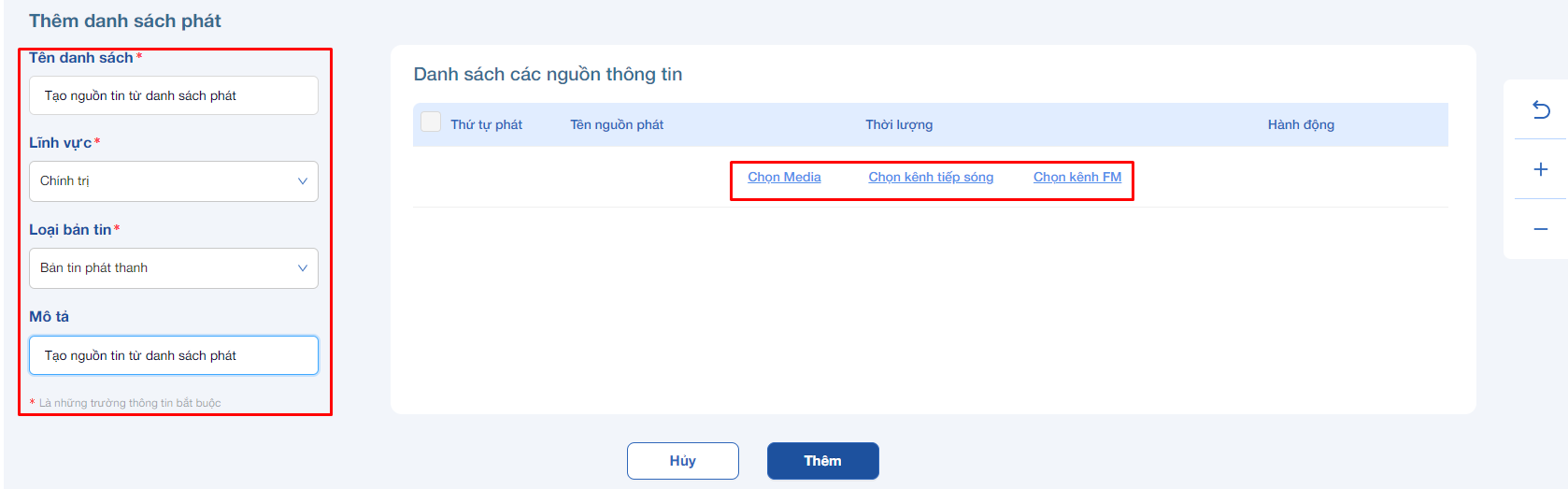 Bước 4: Chọn loại tin trong danh sách phát
Bước 3: Bổ sung thông tin của danh sách phát
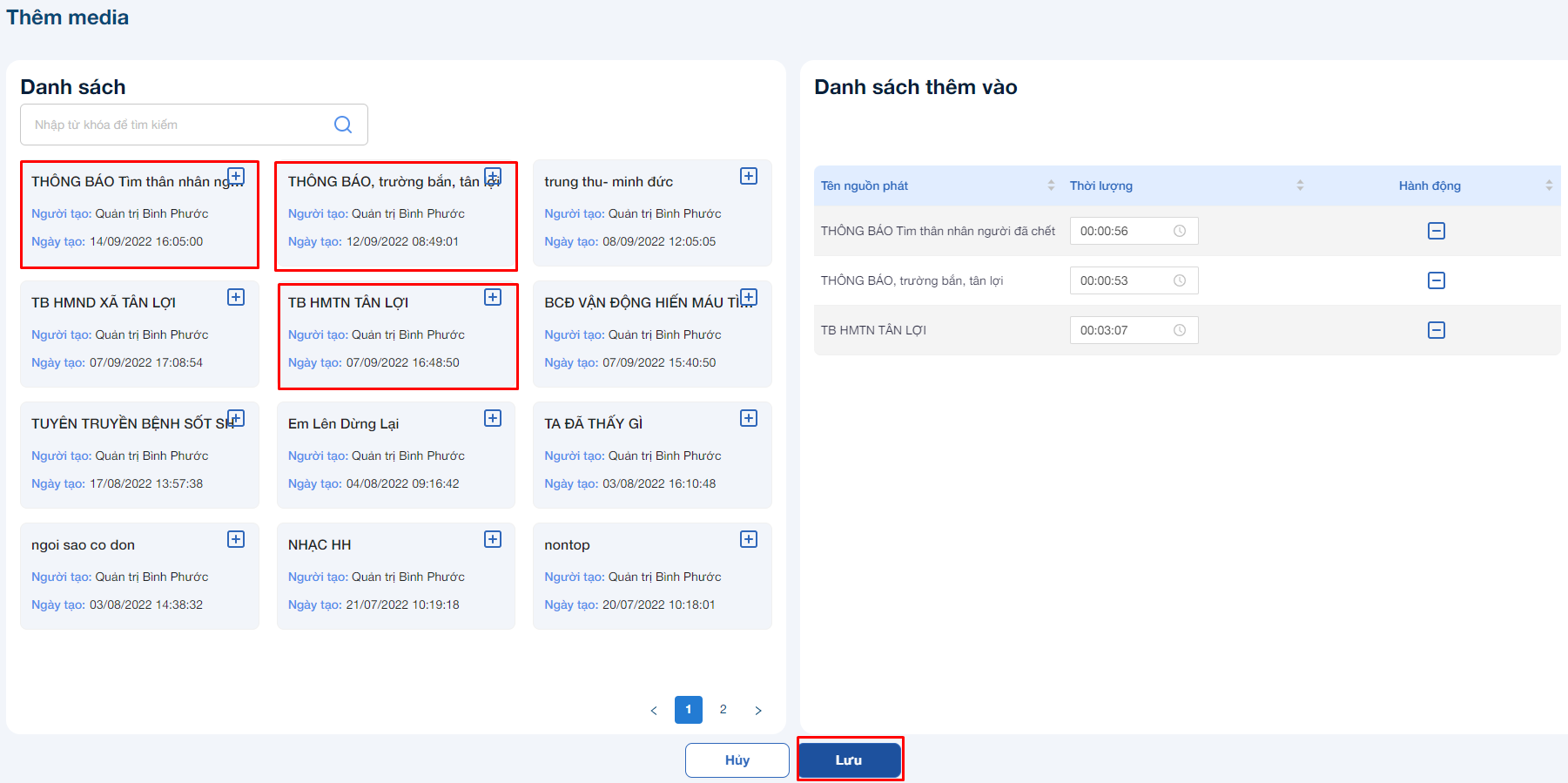 Bước 5: Thêm bản tin vào danh sách
Bước 6: Click => Lưu để tạo danh sách phat
17
TẠO BẢN TIN PHÁT THANH
Bước 3: Chọn nguồn tin phát thanh
Bước 1: Chọn Bản tin và Click
-> thêm mới
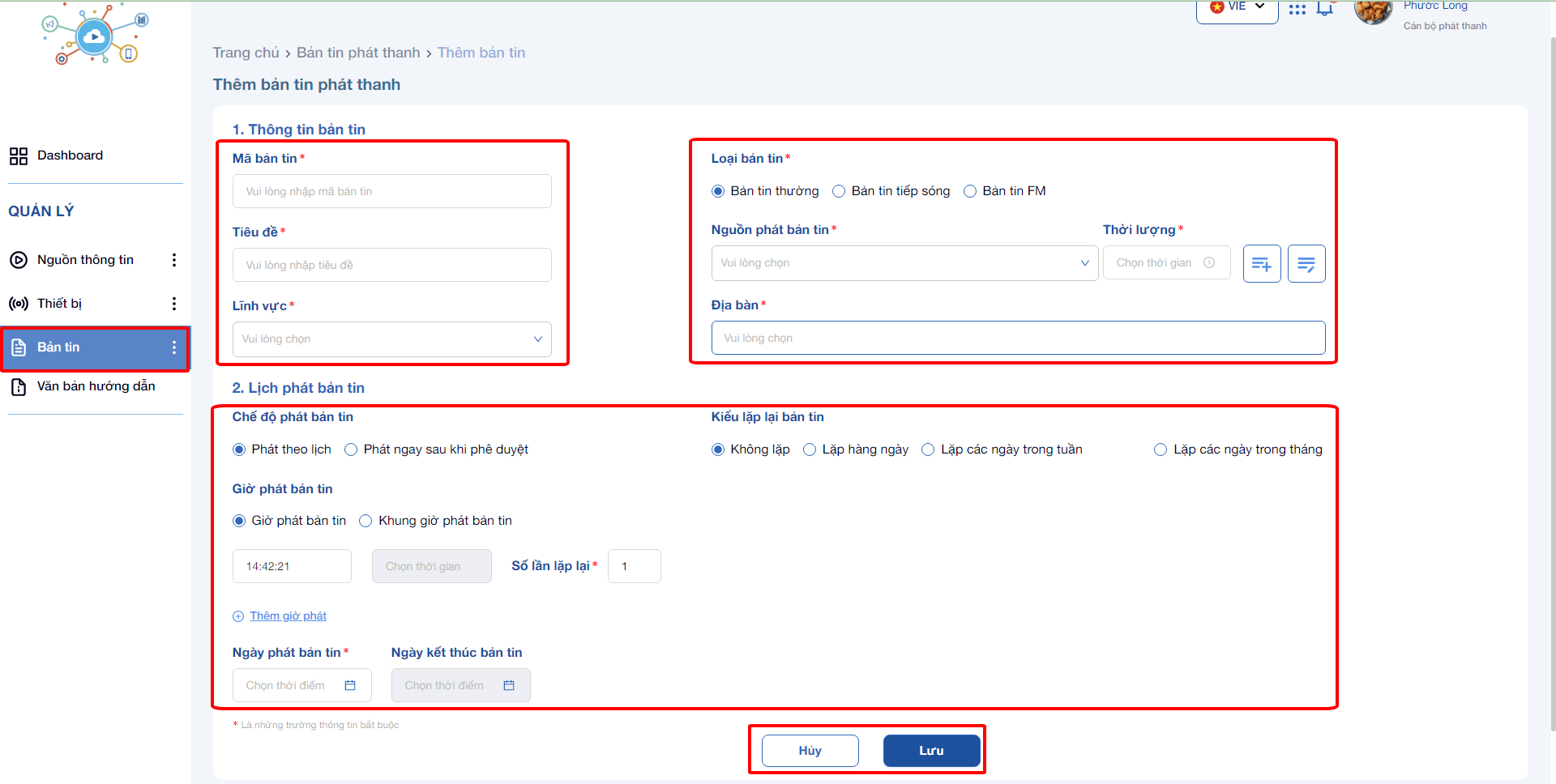 Bước 4: Chọn chế độ và thời gian phát
Bước 2: Nhập đầy đủ nội dung thông tin bản tin
Bước 5: Chọn lưu để tạo bản tin -> phê duyệt để phát bản tin
Loại bản tin:
File âm thanh: 1 hoặc nhiều file
Tiếp sóng kênh phát thanh
Tần số FM
Chế độ phát bản tin:
Phát khẩn cấp
Phát theo lịch: ngày phát, thời gian phát
18
PHÊ DUYỆT BẢN TIN PHÁT THANH
Bước 1: Click  Bản tin để hiển thị danh sách bản tin
Bước 3: Click để phê duyệt bản tin
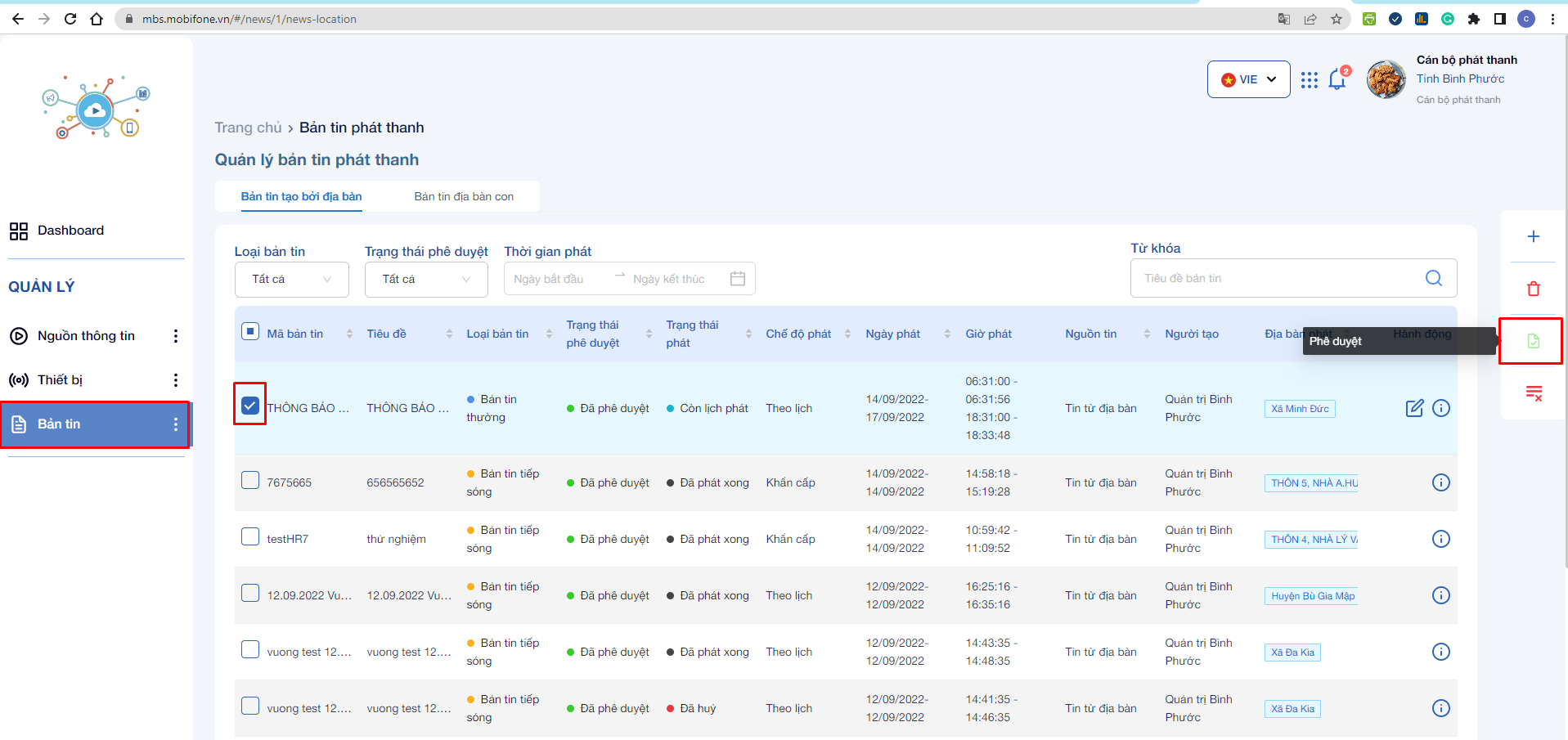 Bước 2: Chọn bản tin cần phê duyệt
19
Hủy Bản Tin
Bước 1: Click  Bản tin để hiển thị danh sách bản tin
Bước 3: Click để Hủy bản tin
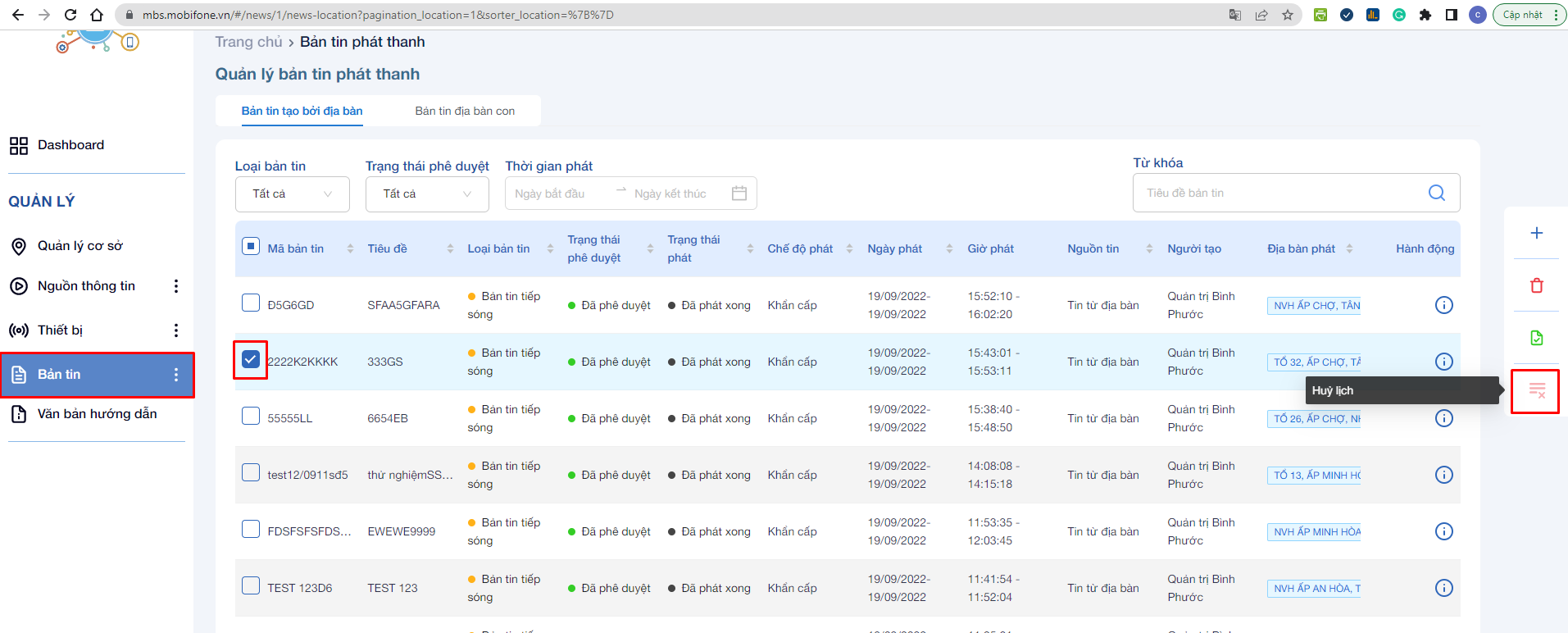 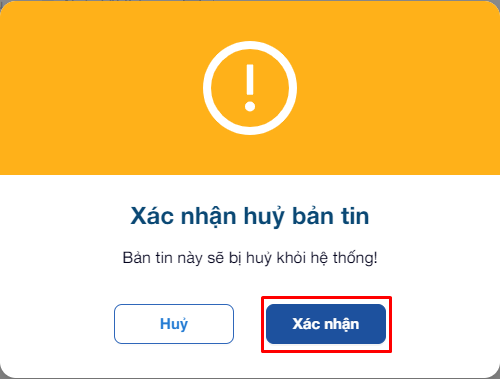 Bước 5: Click Xác nhận để hủy bản tin
Bước 2: Chọn bản tin 
cần hủy
20
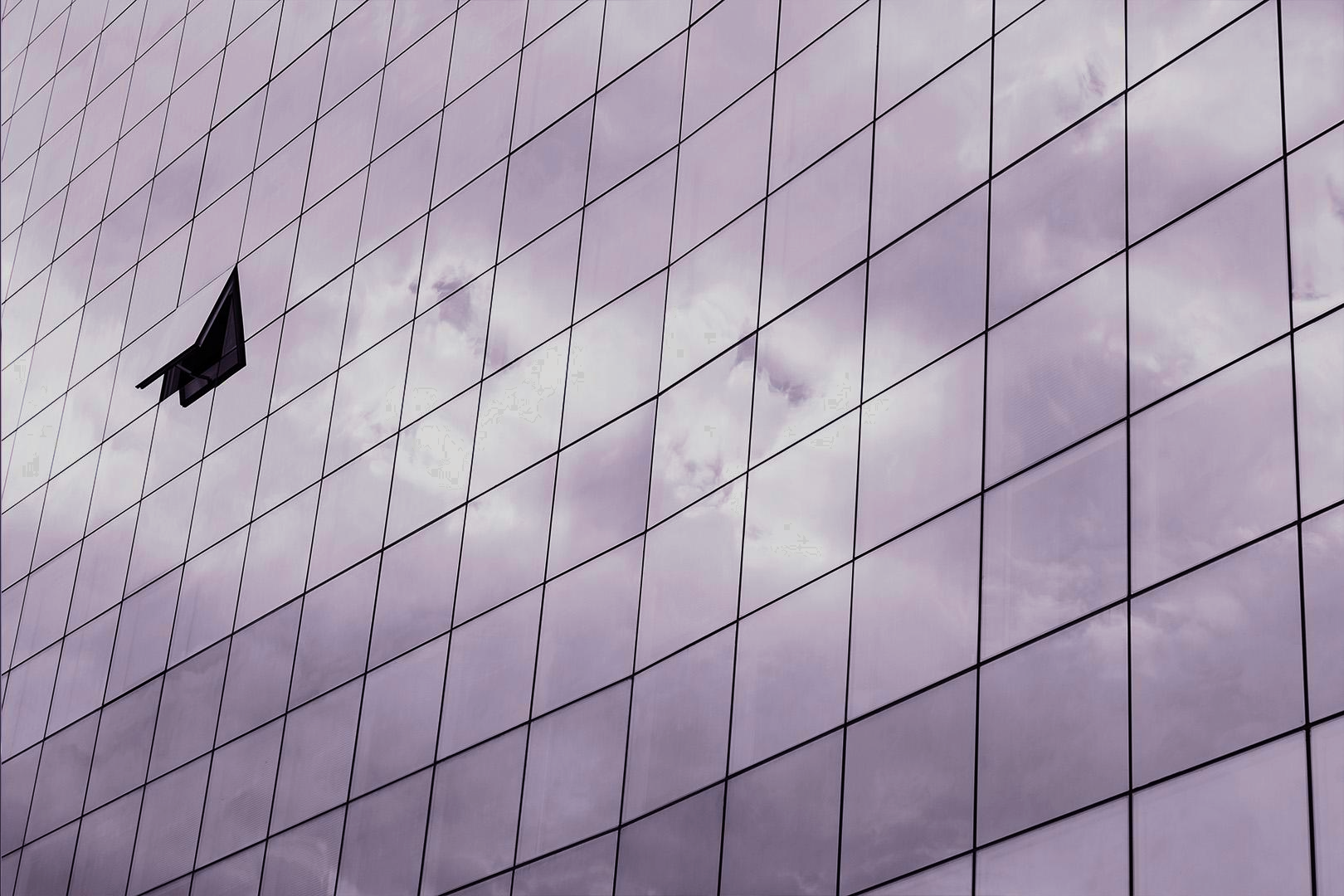 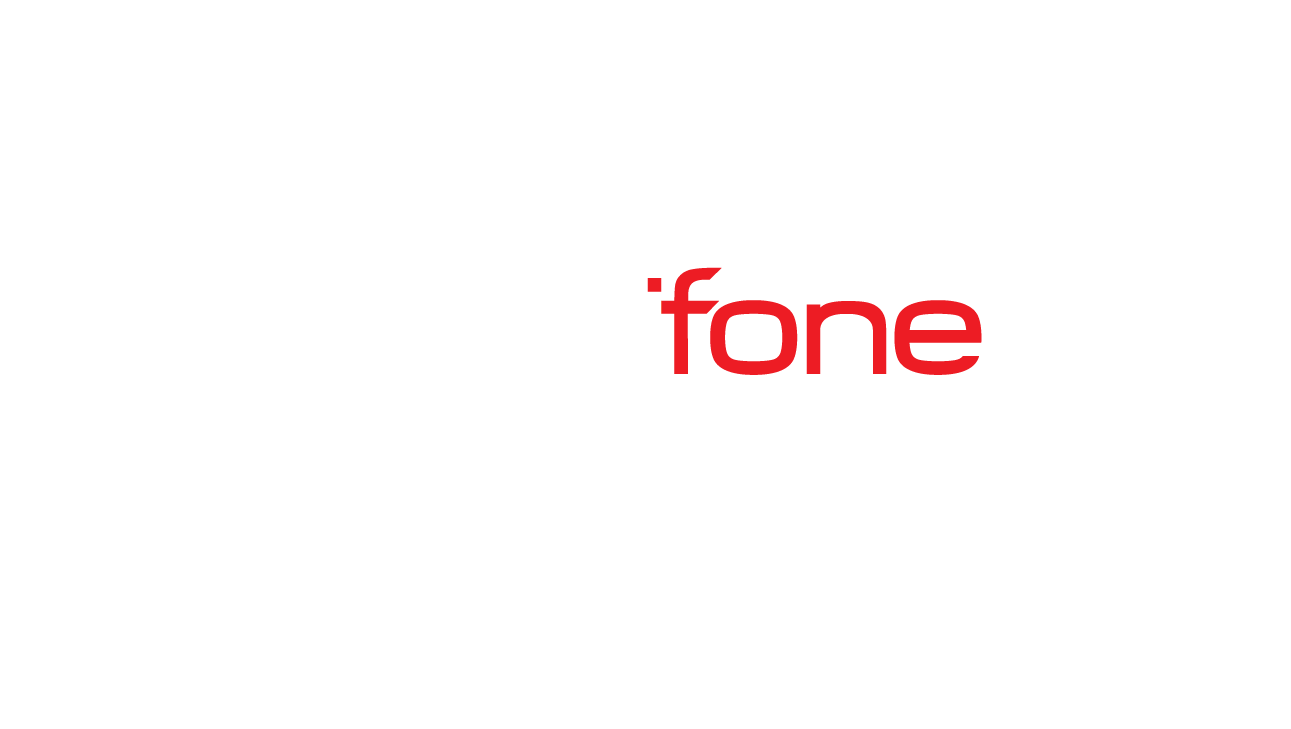 CHỨC NĂNG VÀ HOẠT ĐỘNG BẢNG TIN ĐIỆN TỬ
21
Hoạt động BẢNG TIN ĐIỆN TỬ
Quy trình tạo bản tin điện tử
22
TẠO NGUỒN TIN VÀ PHÊ DUYỆT NGUỒN TIN
1. Tạo nguồn tin: file video, hình ảnh, text
Bước 2: thêm mới nguồn tin file
Bước 1: người dùng chọn nguồn thông tin
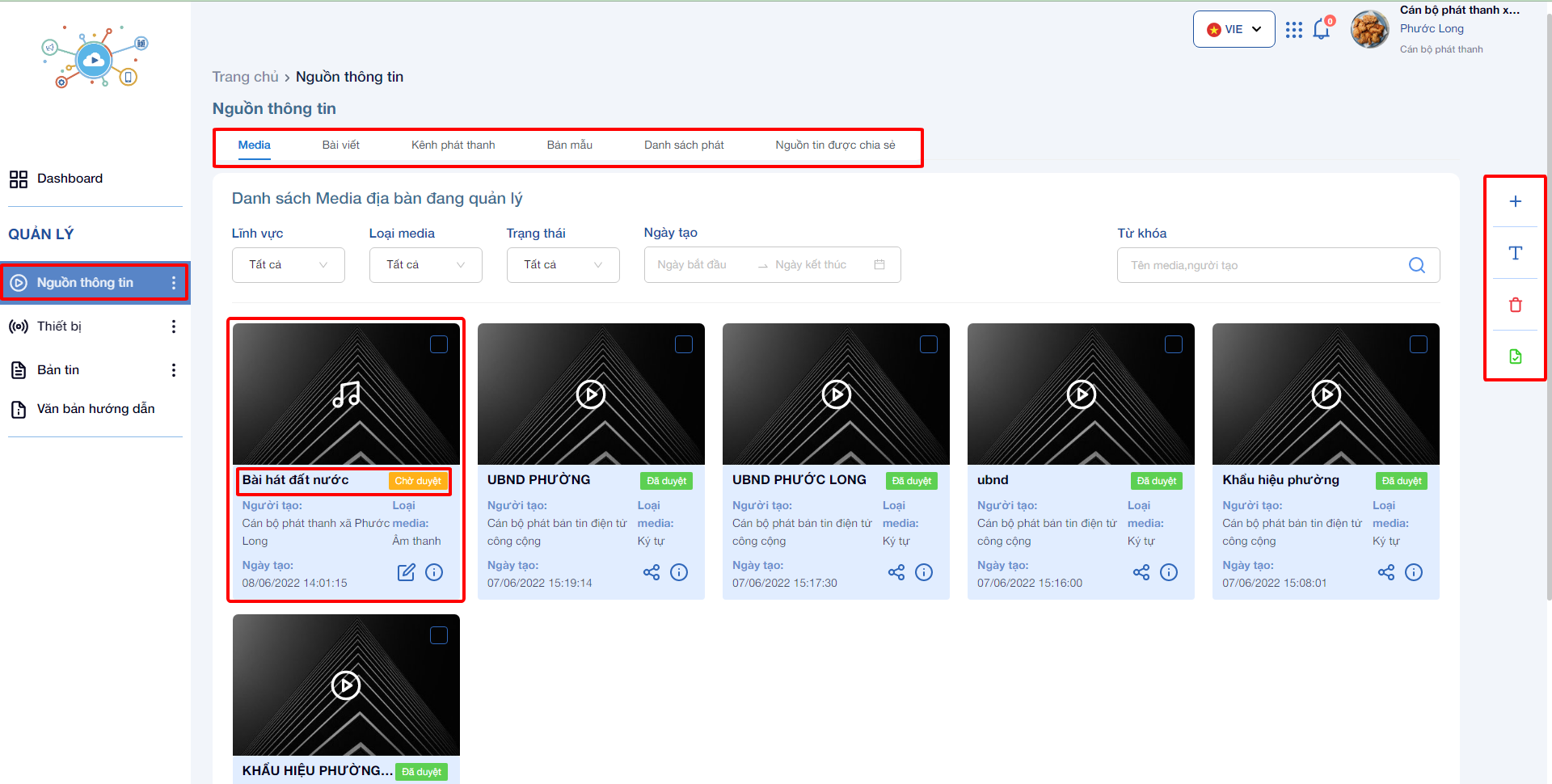 Bước 3: chọn nguồn tin cần phê duyệt và ấn phê duyệt
23
TẠO NGUỒN TIN VÀ PHÊ DUYỆT NGUỒN TIN
2. Tạo bản mẩu
Bước 2: chọn bản mẩu
Bước 1: Người dùng chọn nguồn thông tin
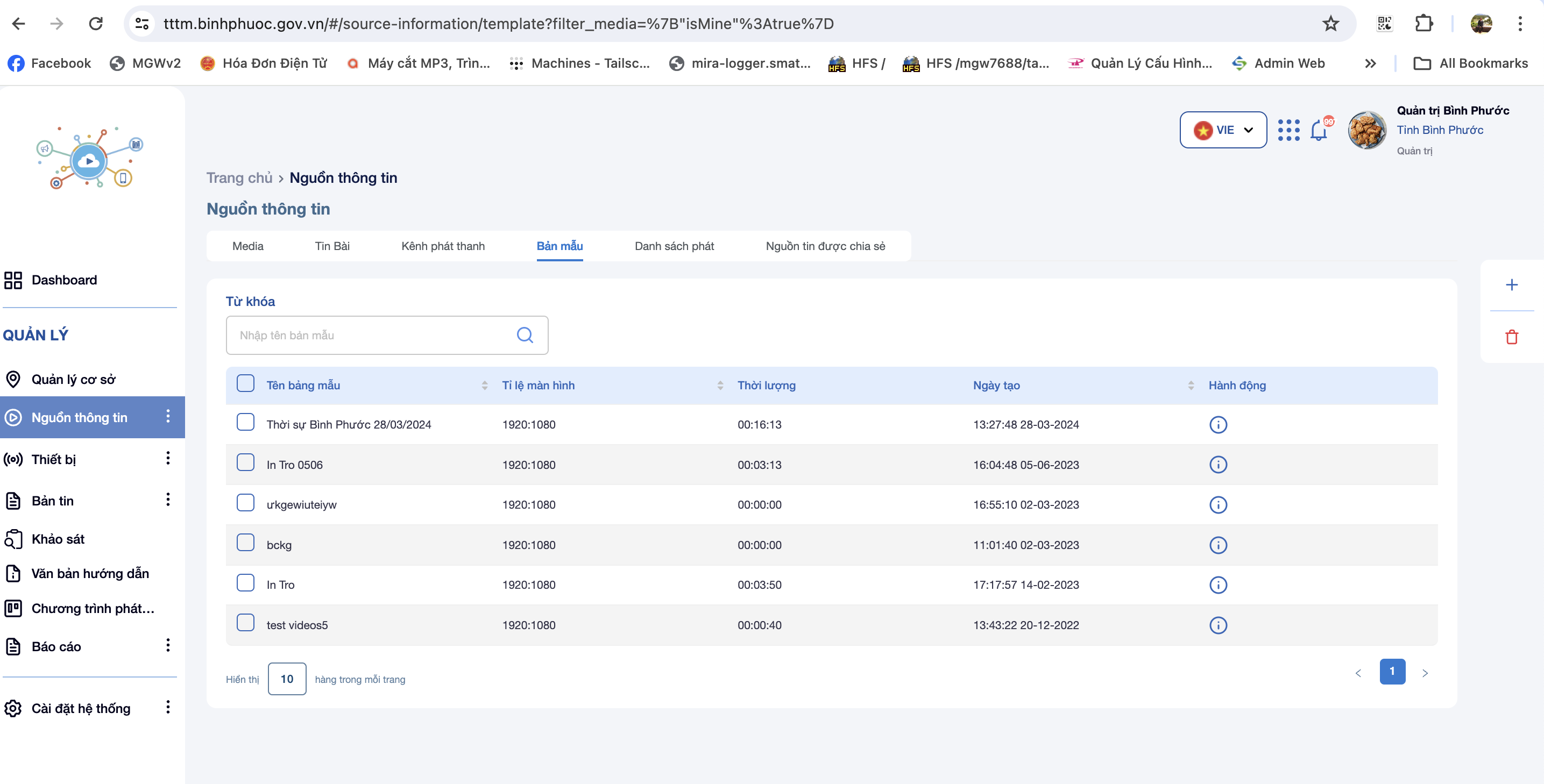 Bước 3: Chọn thêm mới
24
TẠO NGUỒN TIN VÀ PHÊ DUYỆT NGUỒN TIN
2. Tạo bản mẩu
Bước 5: Kéo thả nội dung vào màn hình
Bước 4: Nhập đầy đủ thông tin
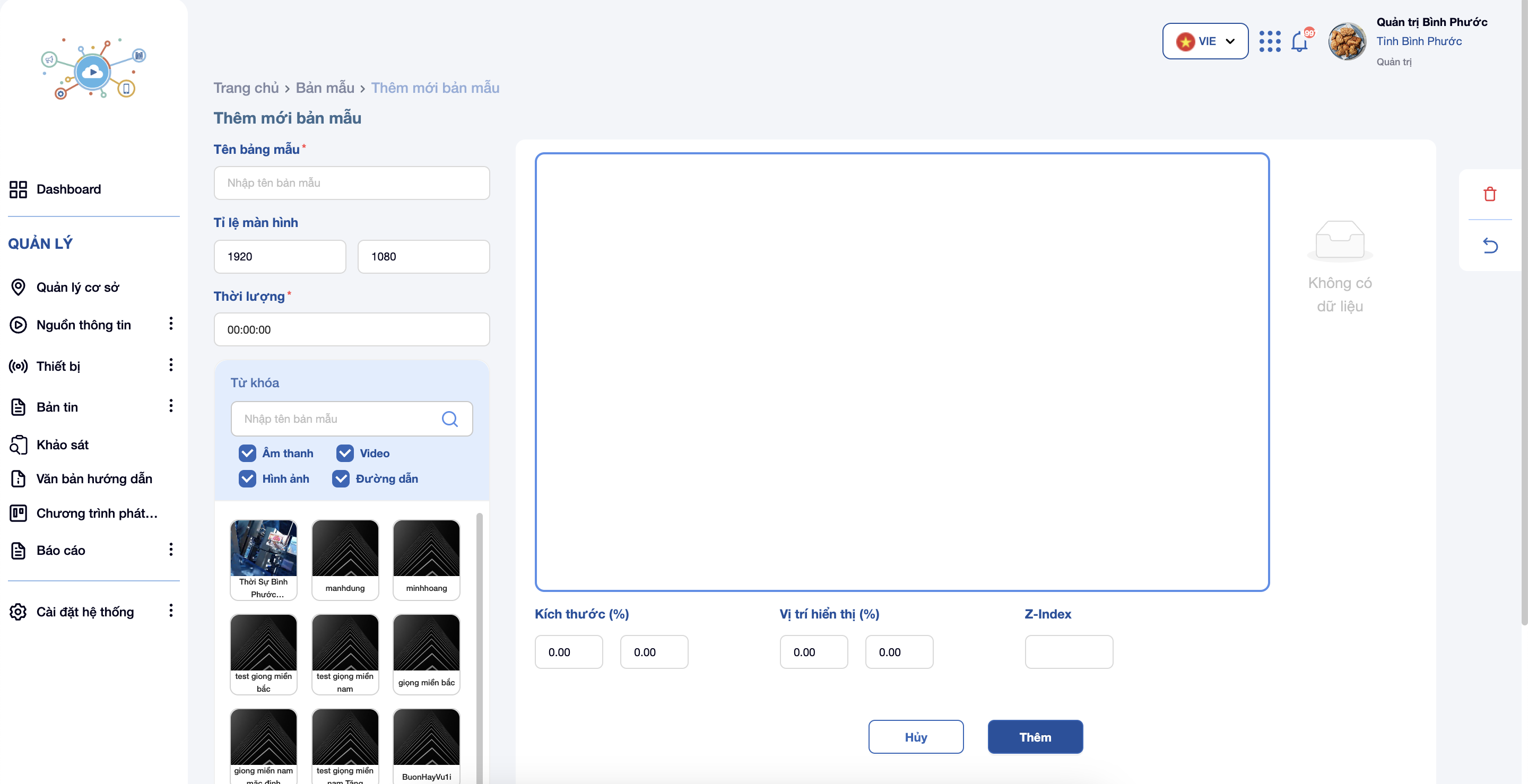 Bước 6: Chọn thêm
25
TẠO BẢN TIN Điện Tử
Bước 3: Chọn thêm mới
Bước 1: Di chuyển chỏ chuột đến Bản tin
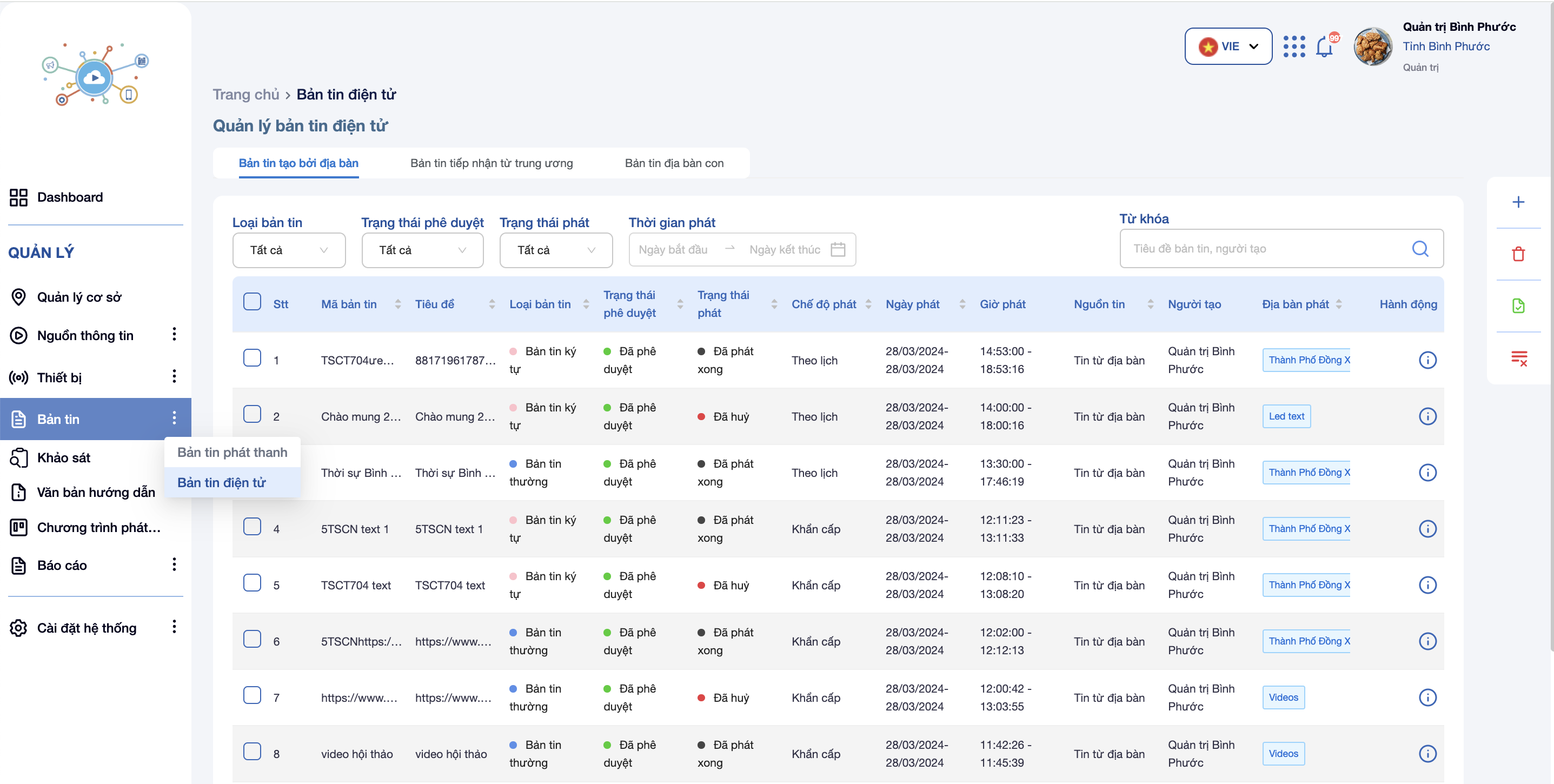 Bước 2: Click chọn Bản tin điện tử
26
TẠO BẢN TIN ĐIỆN TỬ
Bước 5: Chọn nguồn tin phát thanh
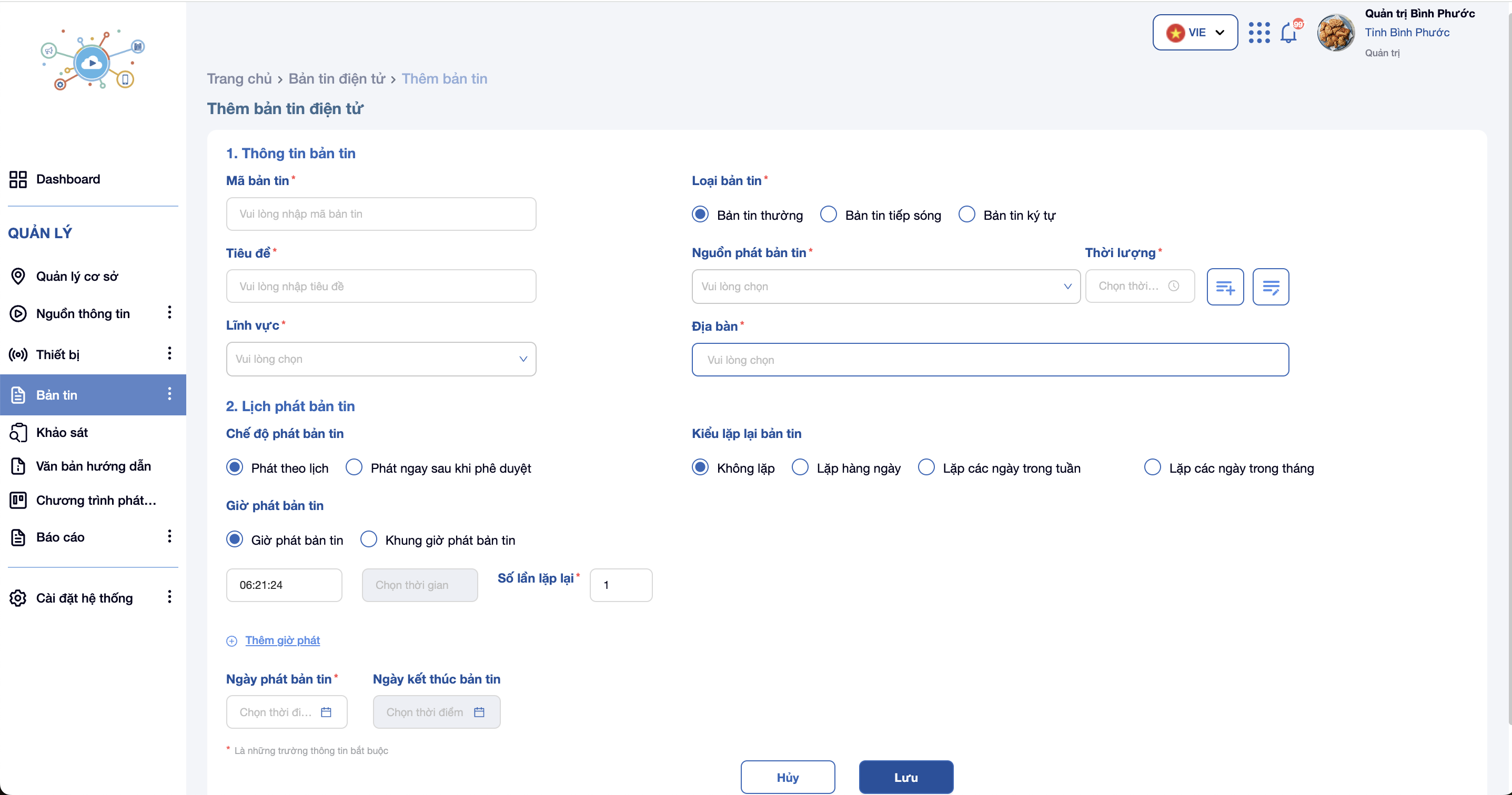 Bước 4: Nhập đầy đủ nội dung thông tin bản tin
Bước 4: Chọn chế độ và thời gian phát
Bước 5: Chọn lưu để tạo bản tin -> phê duyệt để phát bản tin
Loại bản tin:
Bản mẩu: 1 hoặc nhiều bản mẩu
Tiếp sóng kênh phát thanh, videos
Bản tin ký tự
Chế độ phát bản tin:
Phát khẩn cấp
Phát theo lịch: ngày phát, thời gian phát
27
PHÊ DUYỆT BẢN TIN Điện tử
Bước 1: Click  Bản tin để hiển thị danh sách bản tin
Bước 3: Click để phê duyệt bản tin
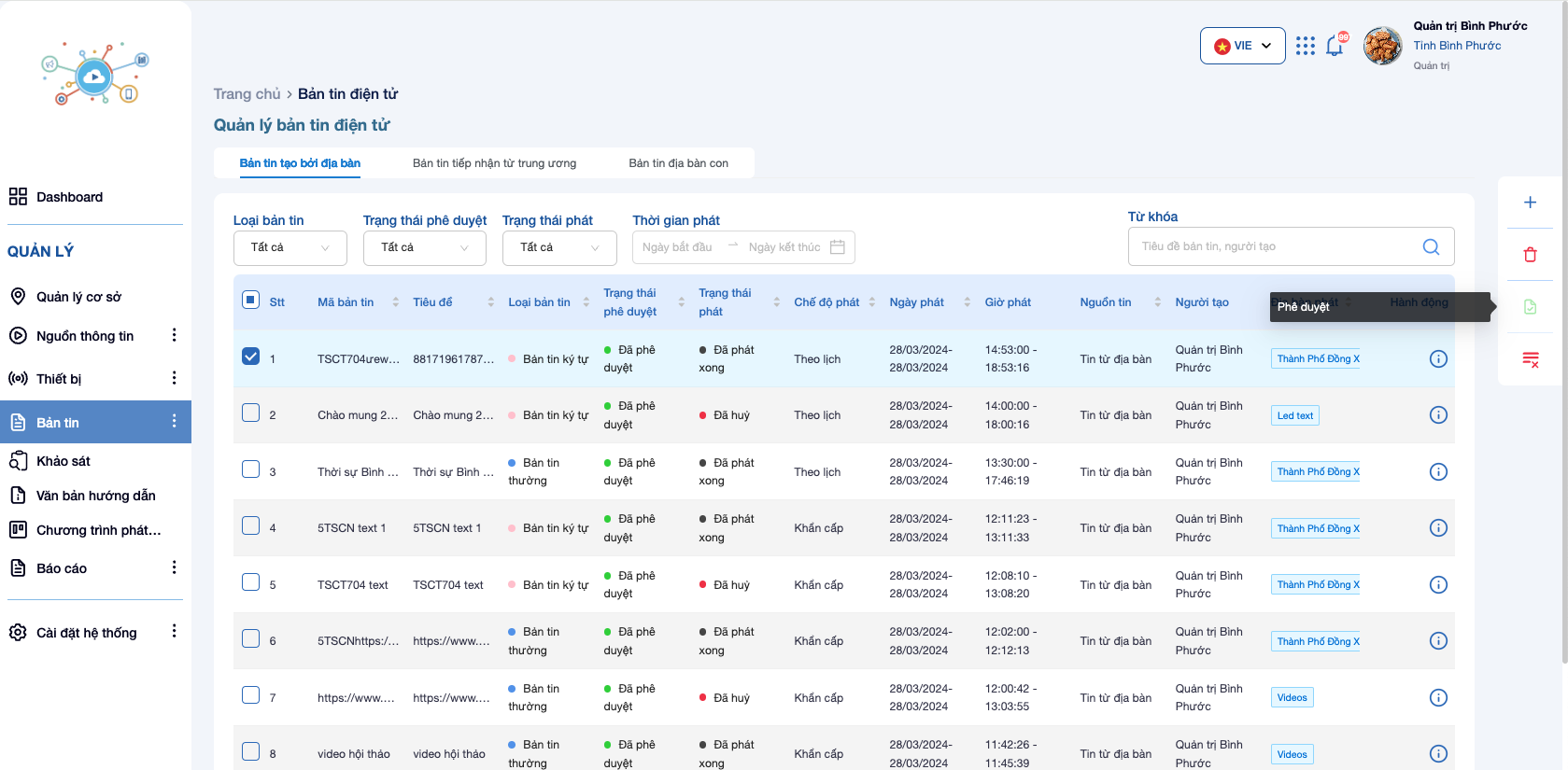 Bước 2: Chọn bản tin cần phê duyệt
28
Hủy Bản Tin
Bước 1: Click  Bản tin để hiển thị danh sách bản tin
Bước 3: Click để Hủy bản tin
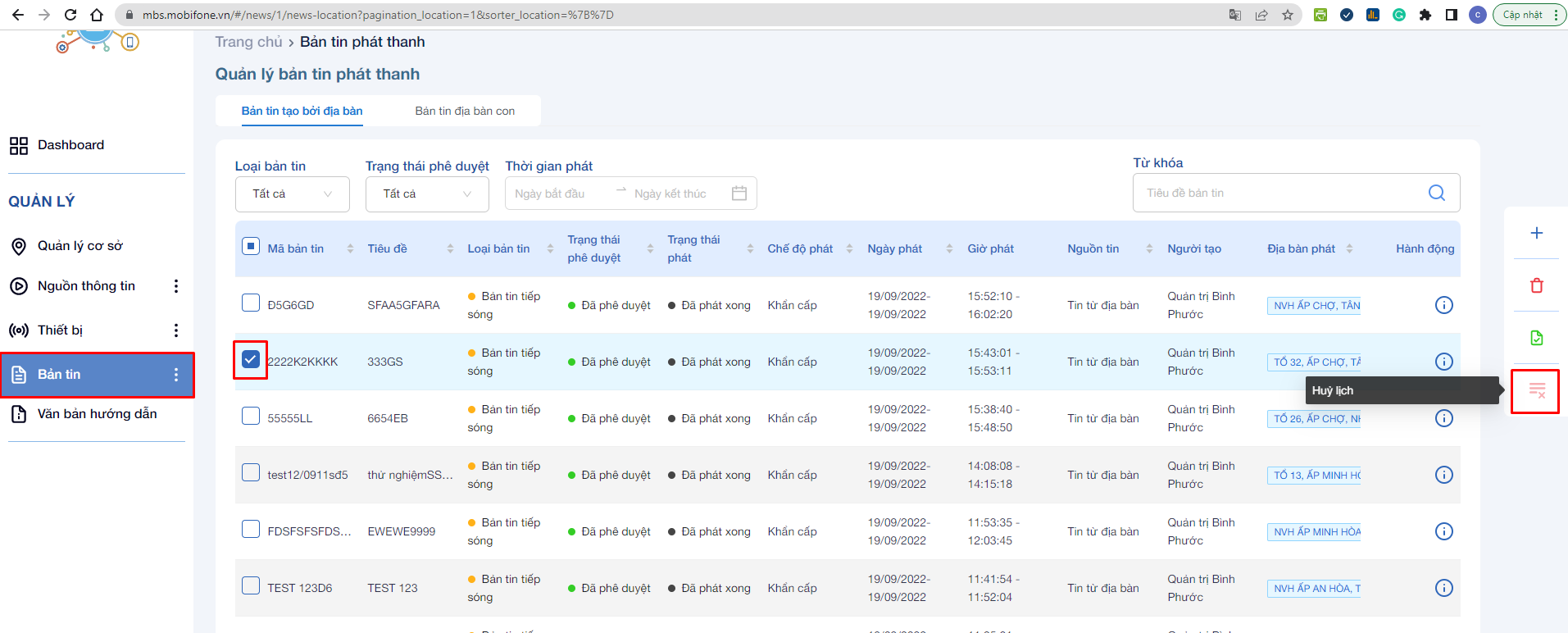 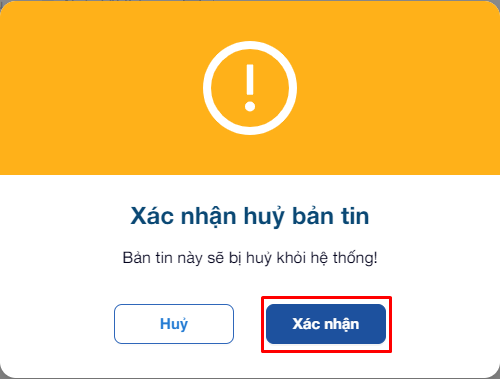 Bước 5: Click Xác nhận để hủy bản tin
Bước 2: Chọn bản tin 
cần hủy
29
Báo cáo
Bước 1: Click  Báo cáo để hiển thị nội dung
Bước 3: Click trực tiếp số lượng thiết bị để lên báo cáo chi tiết
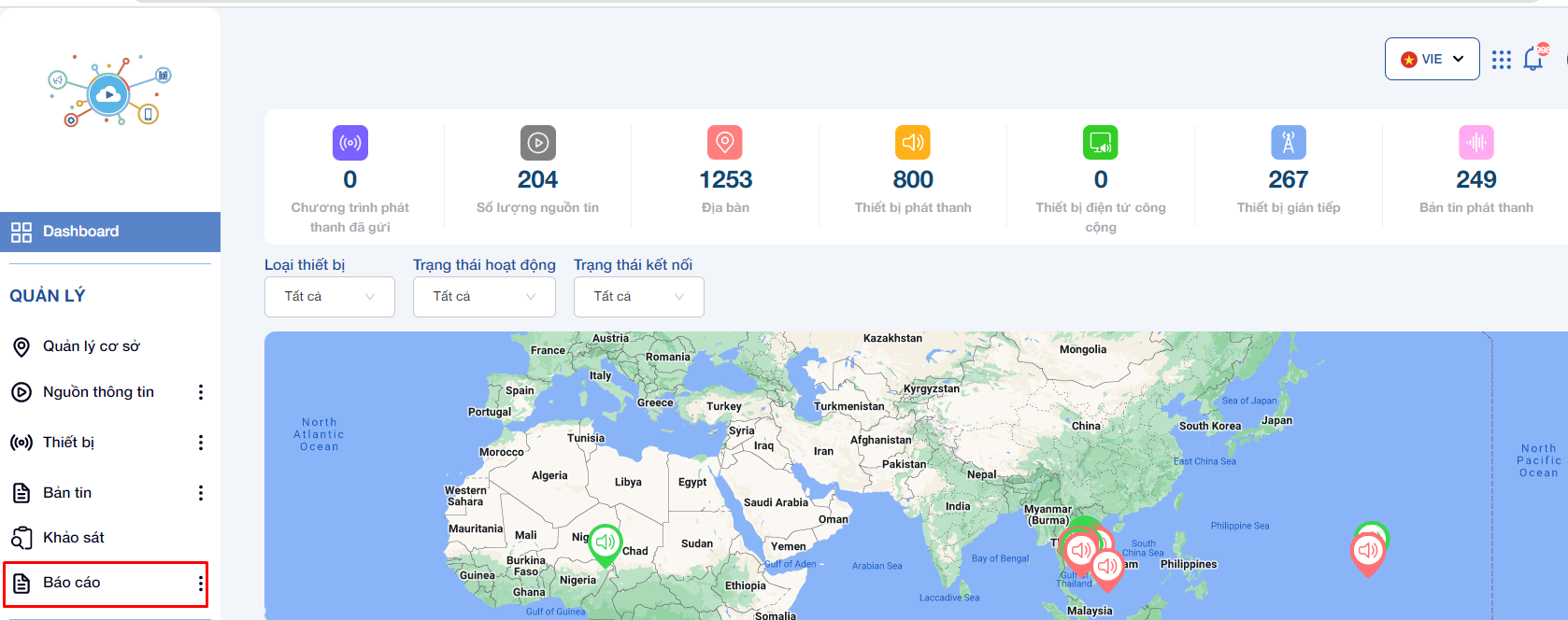 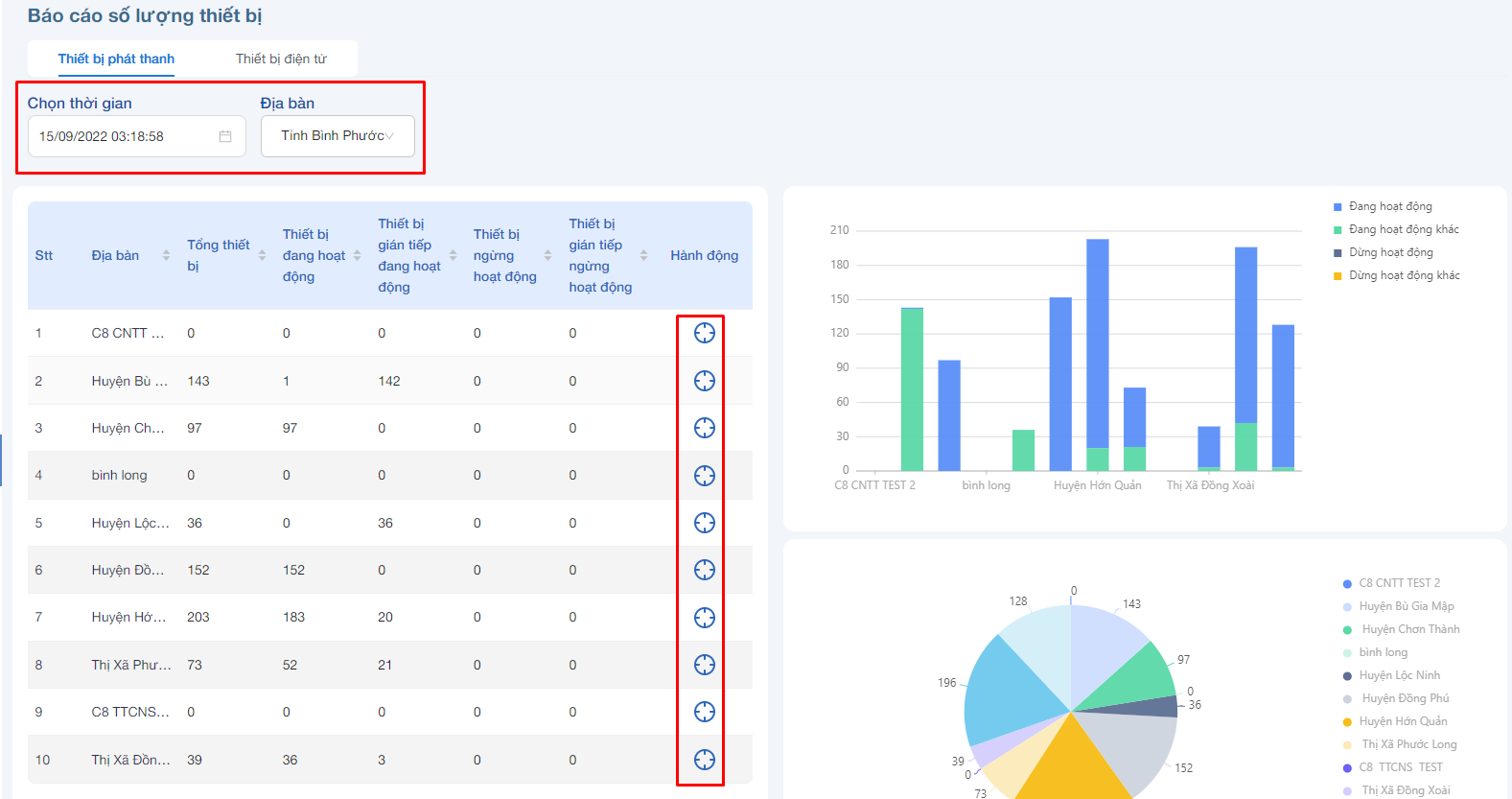 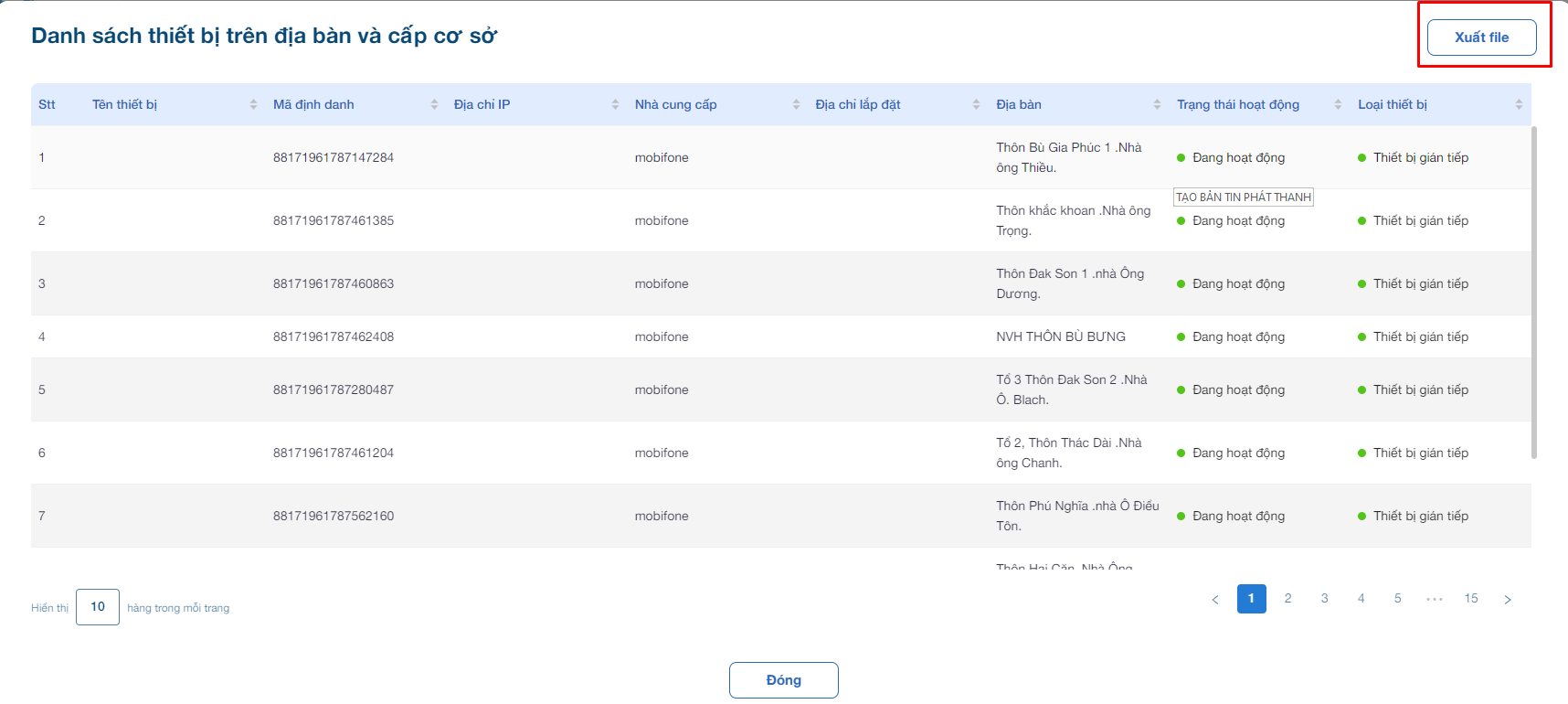 Bước 4: Chọn Xuất file để tải file báo cáo
Bước 2: Chọn lọc theo địa bàn
30
Quản lý cơ sở: người dùng cấp huyện, xã
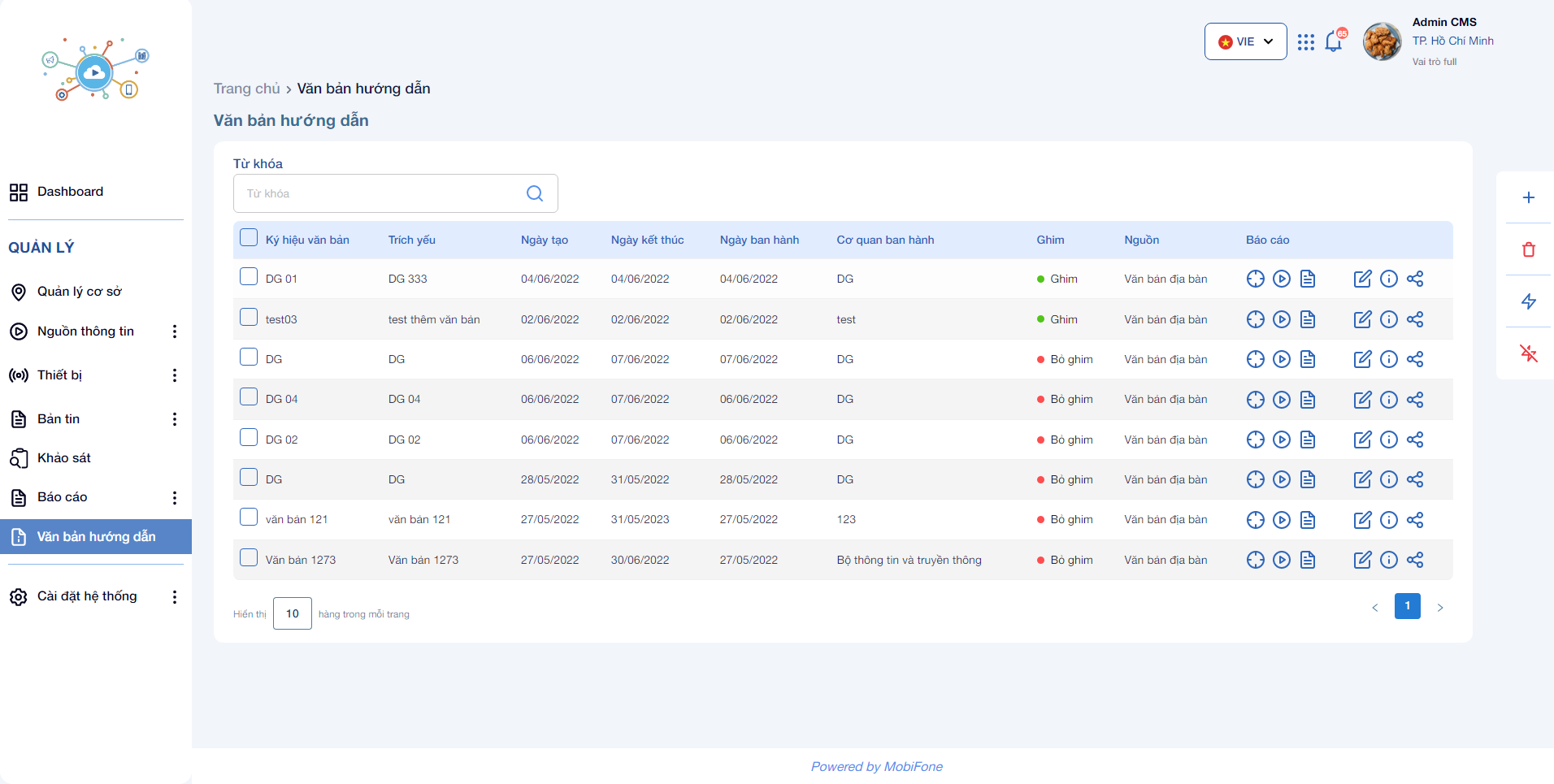 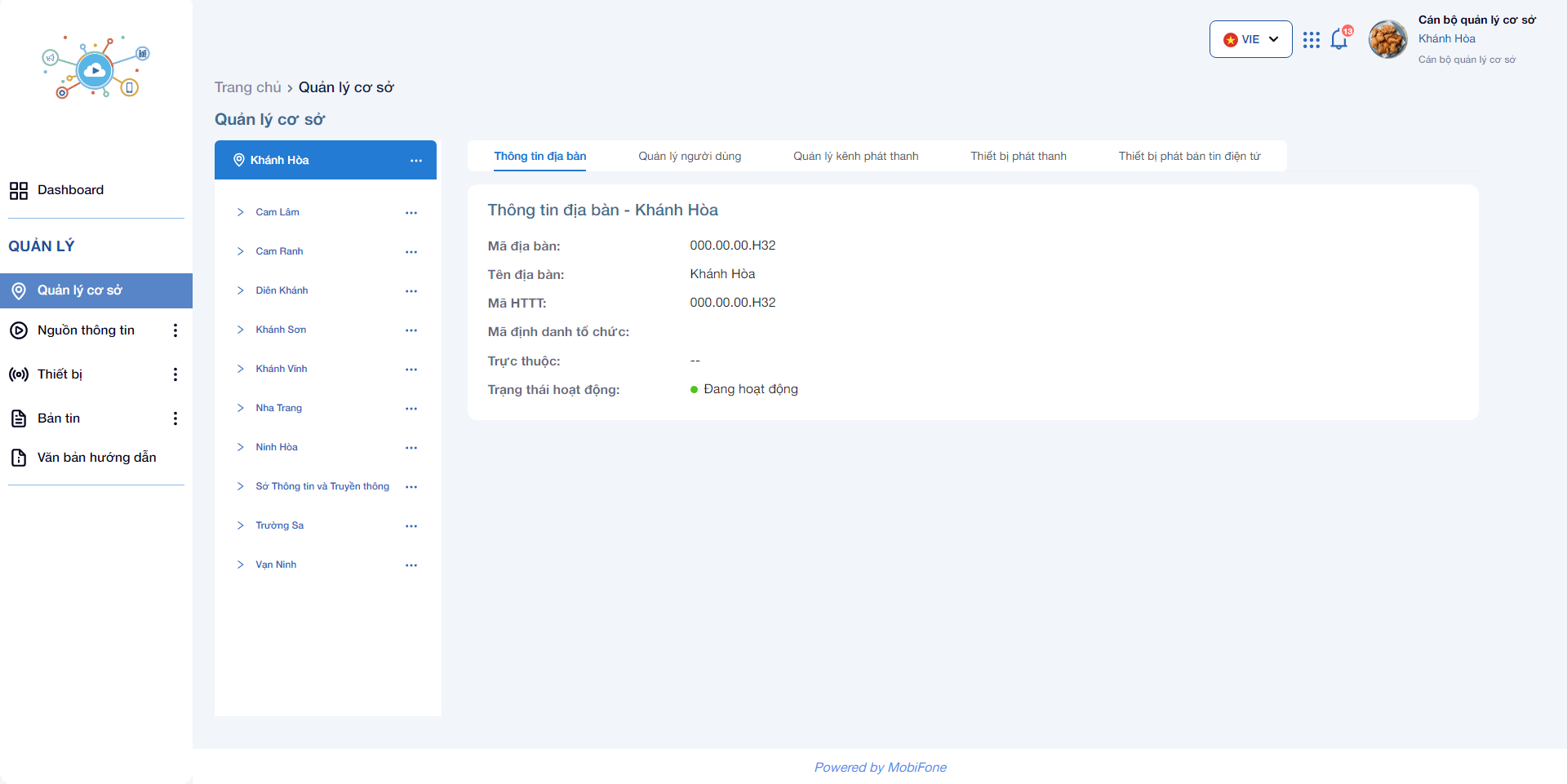 Xem và kết xuất báo cáo
Quản lý thiết bị
Dashboard
Xem văn bản
Quản lý địa bàn
Quản lý người dùng
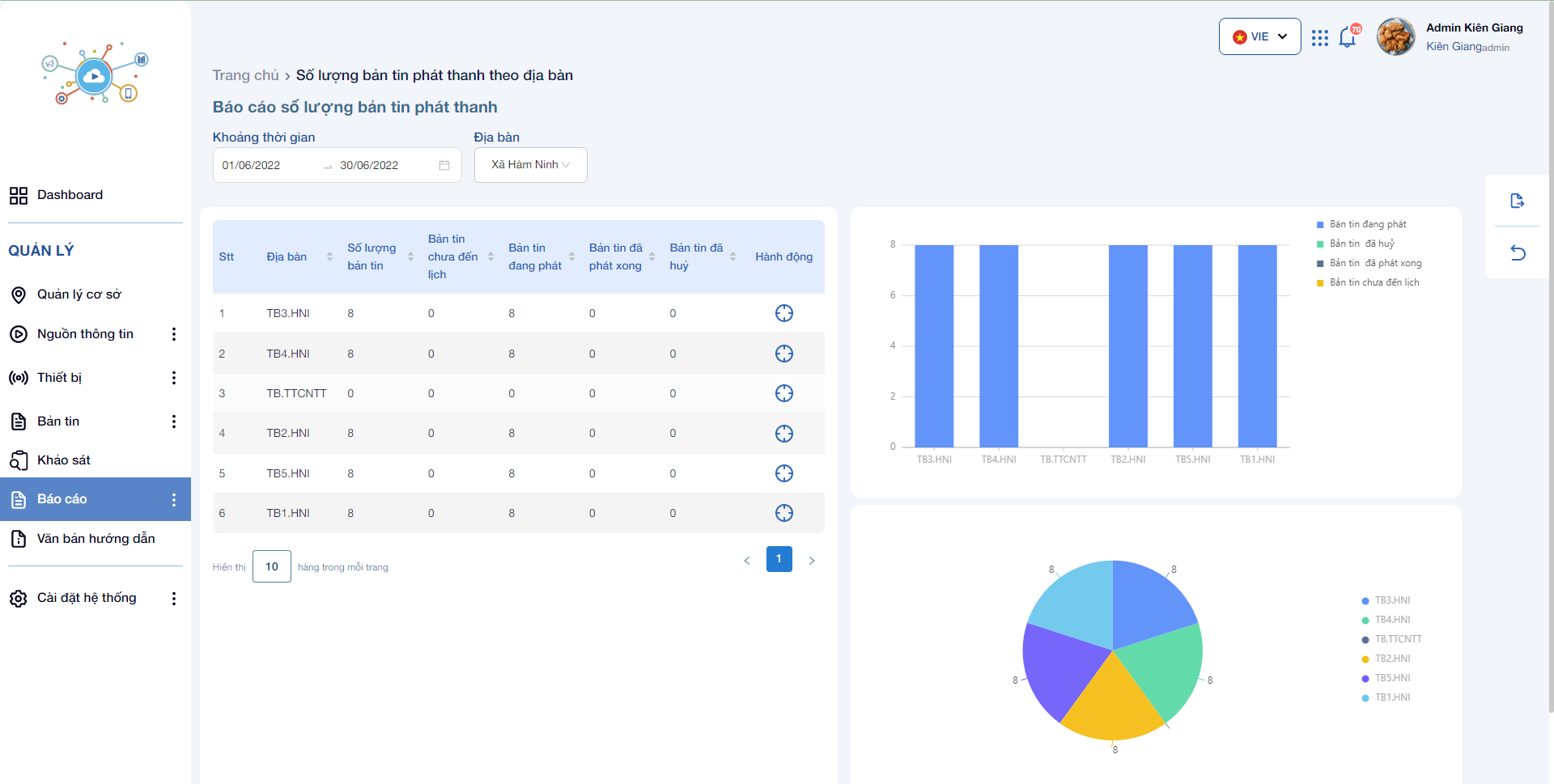 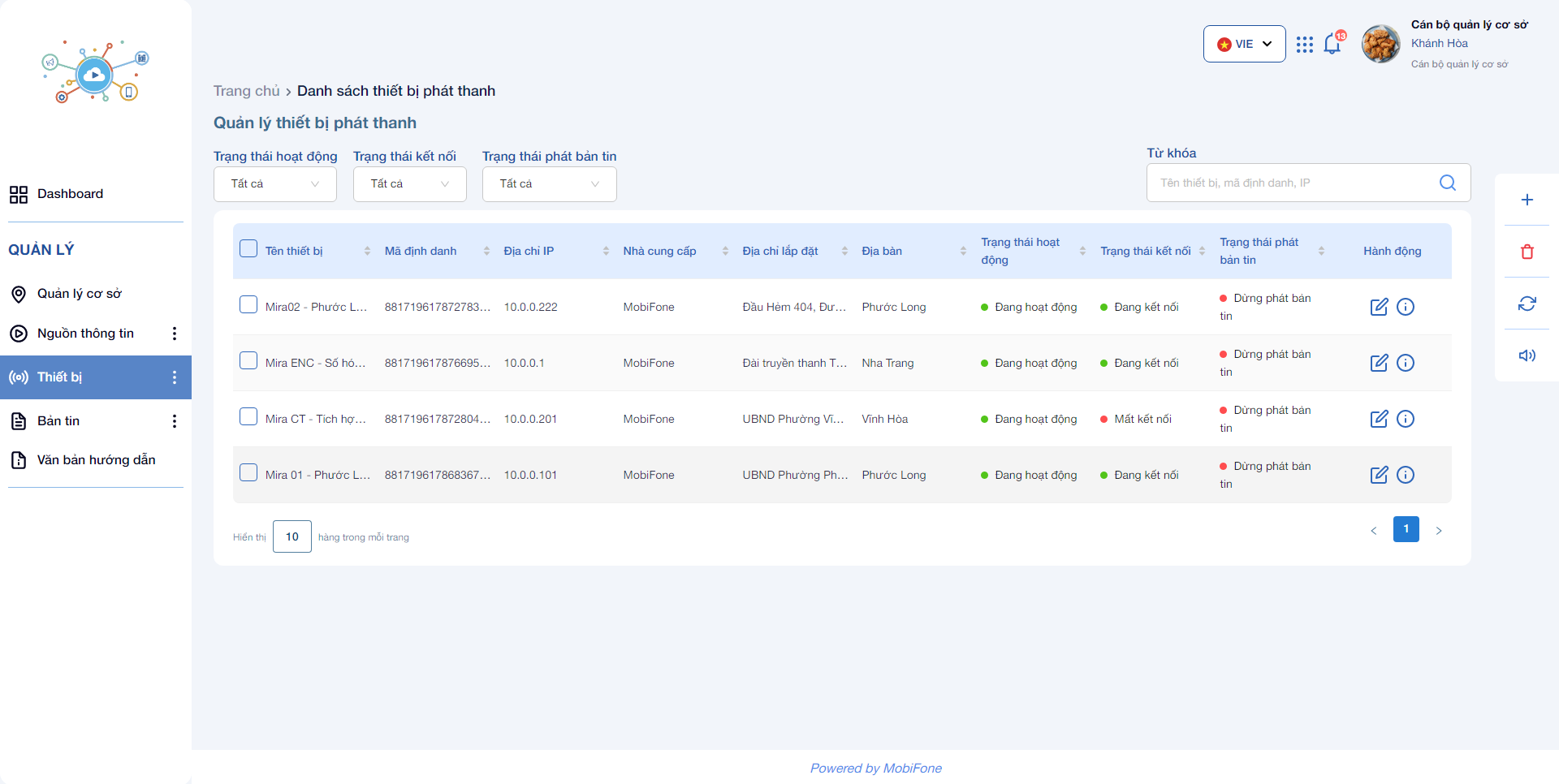 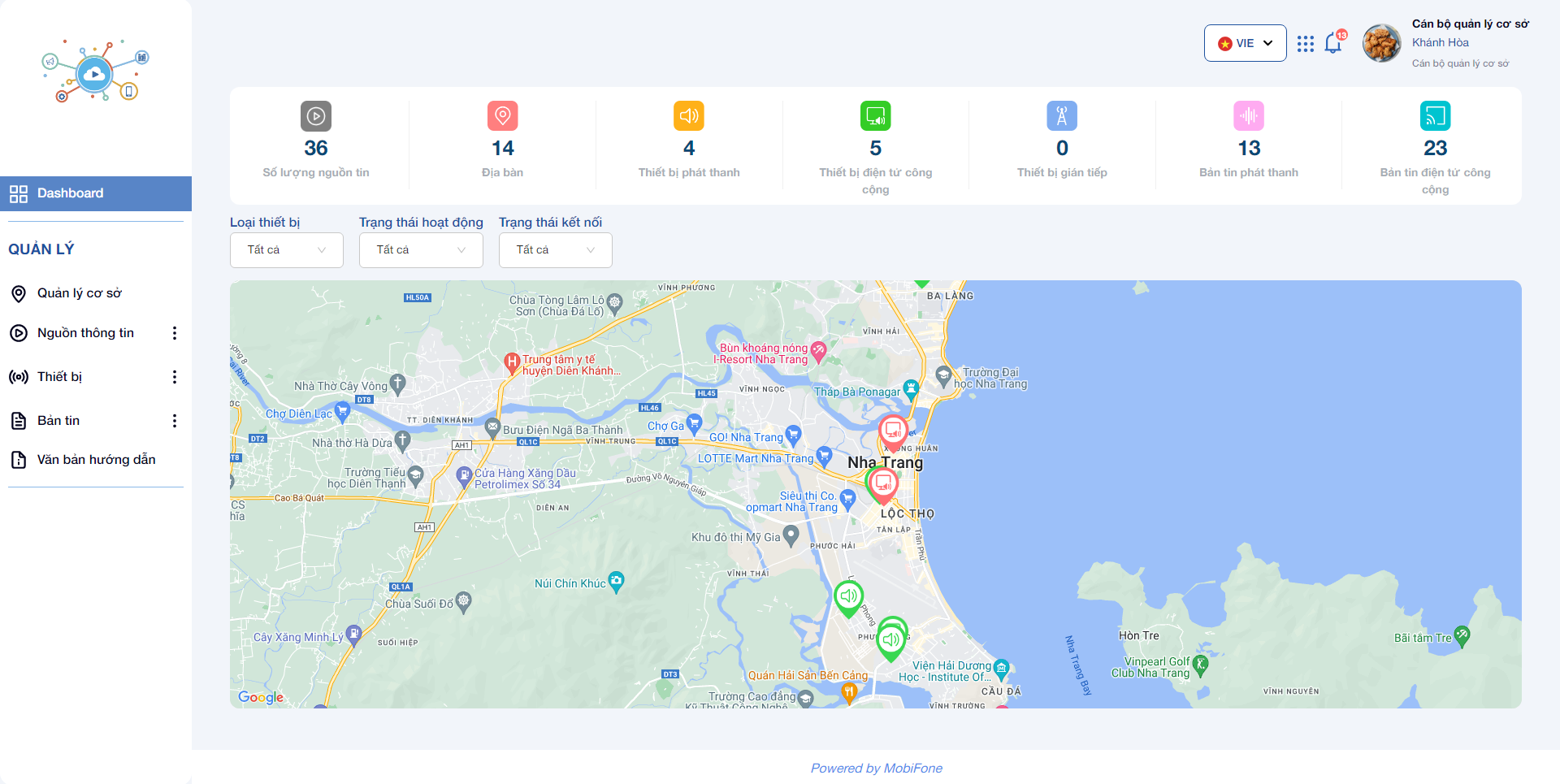 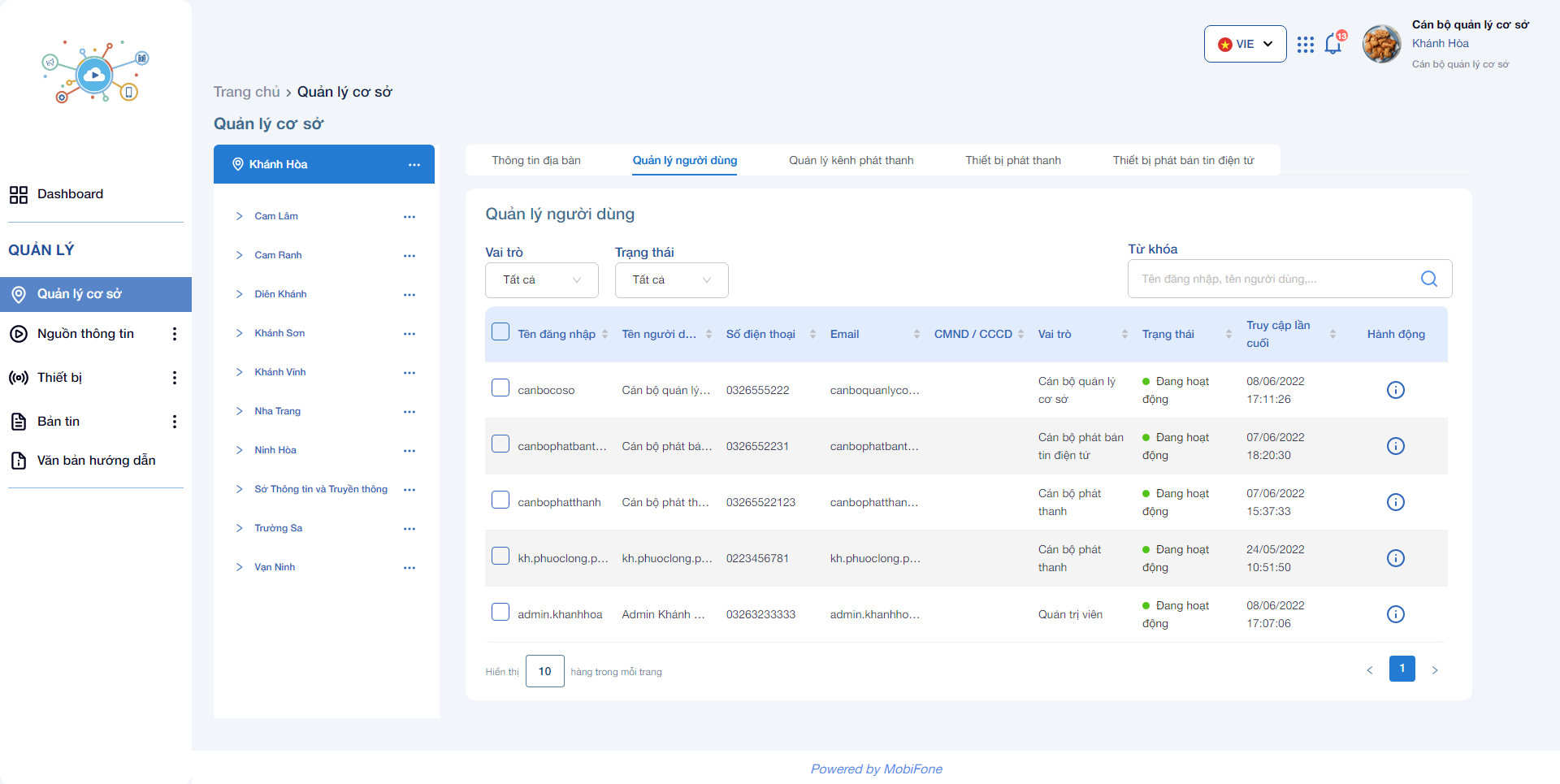 31
Quản lý báo cáo – người dùng cấp tỉnh
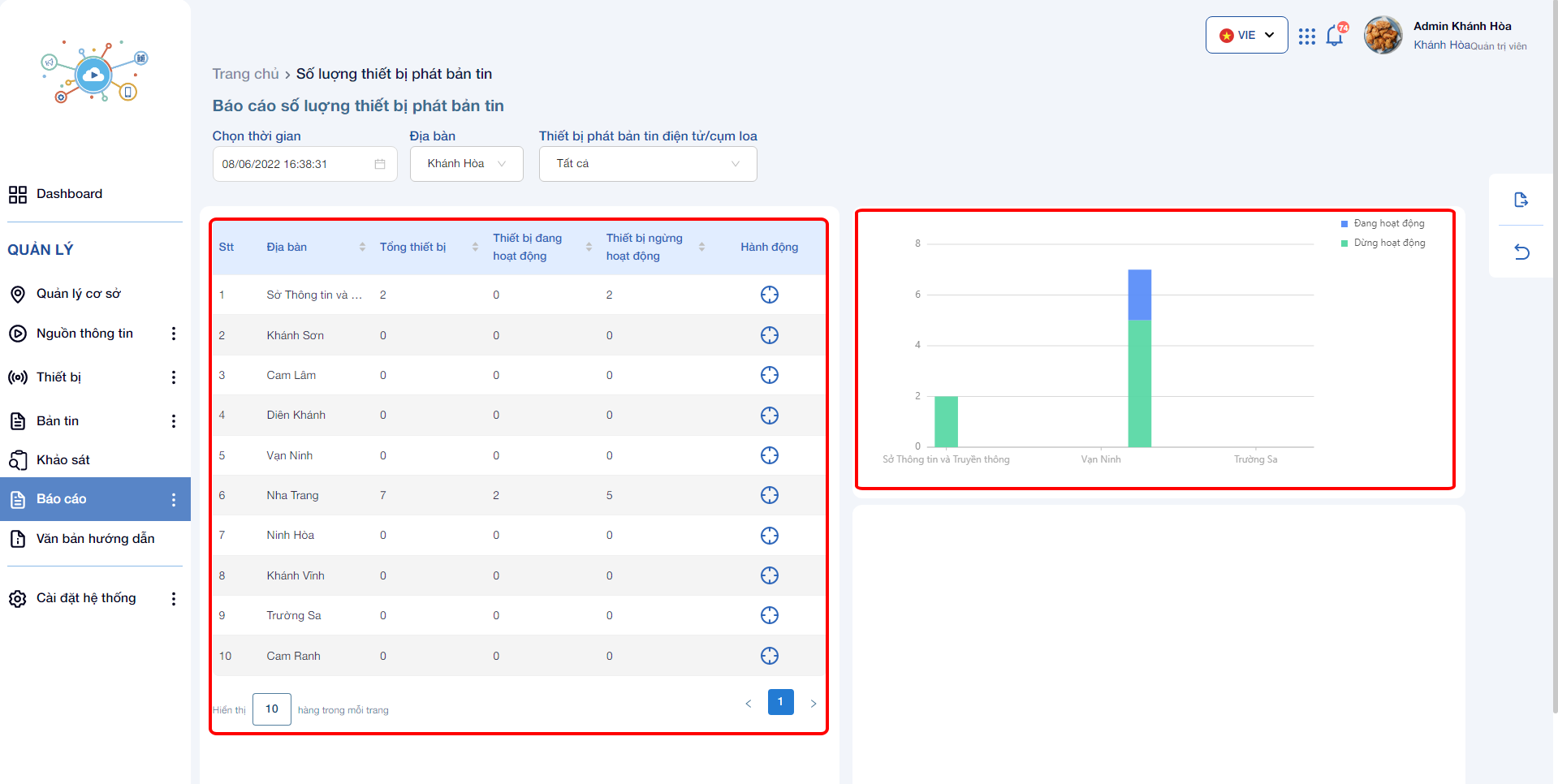 Báo cáo số lượng thiết bị
Báo cáo số lượng bản tin theo địa bàn
Báo cáo tổng quan hệ thống
Đánh giá hiệu quả hoạt động phát thanh
Báo cáo hoạt động phát thanh của địa phương theo văn bản hướng dẫn của Sở
Báo cáo số lượng thiết bị của các nhà cung cấp trên địa bàn
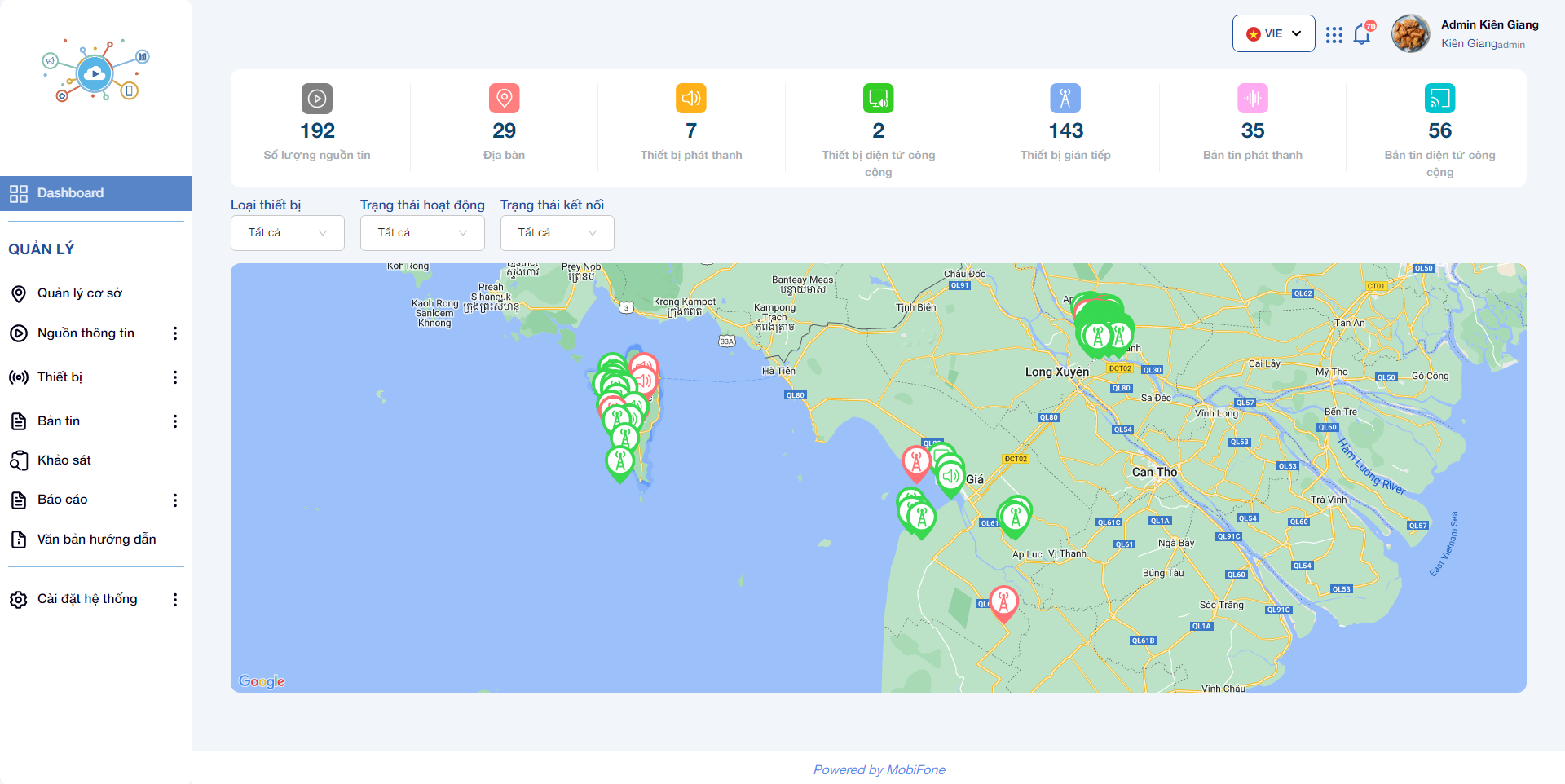 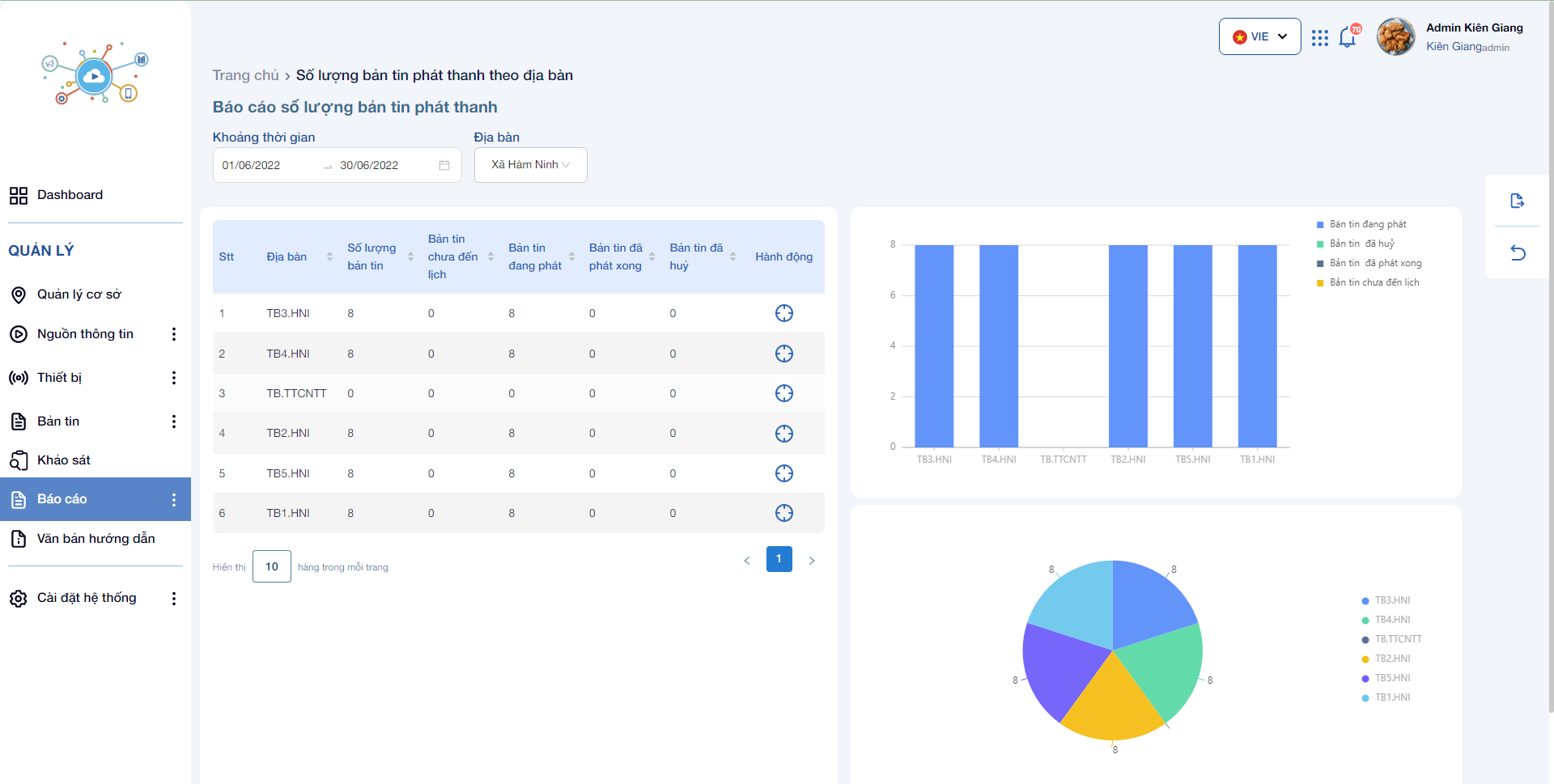 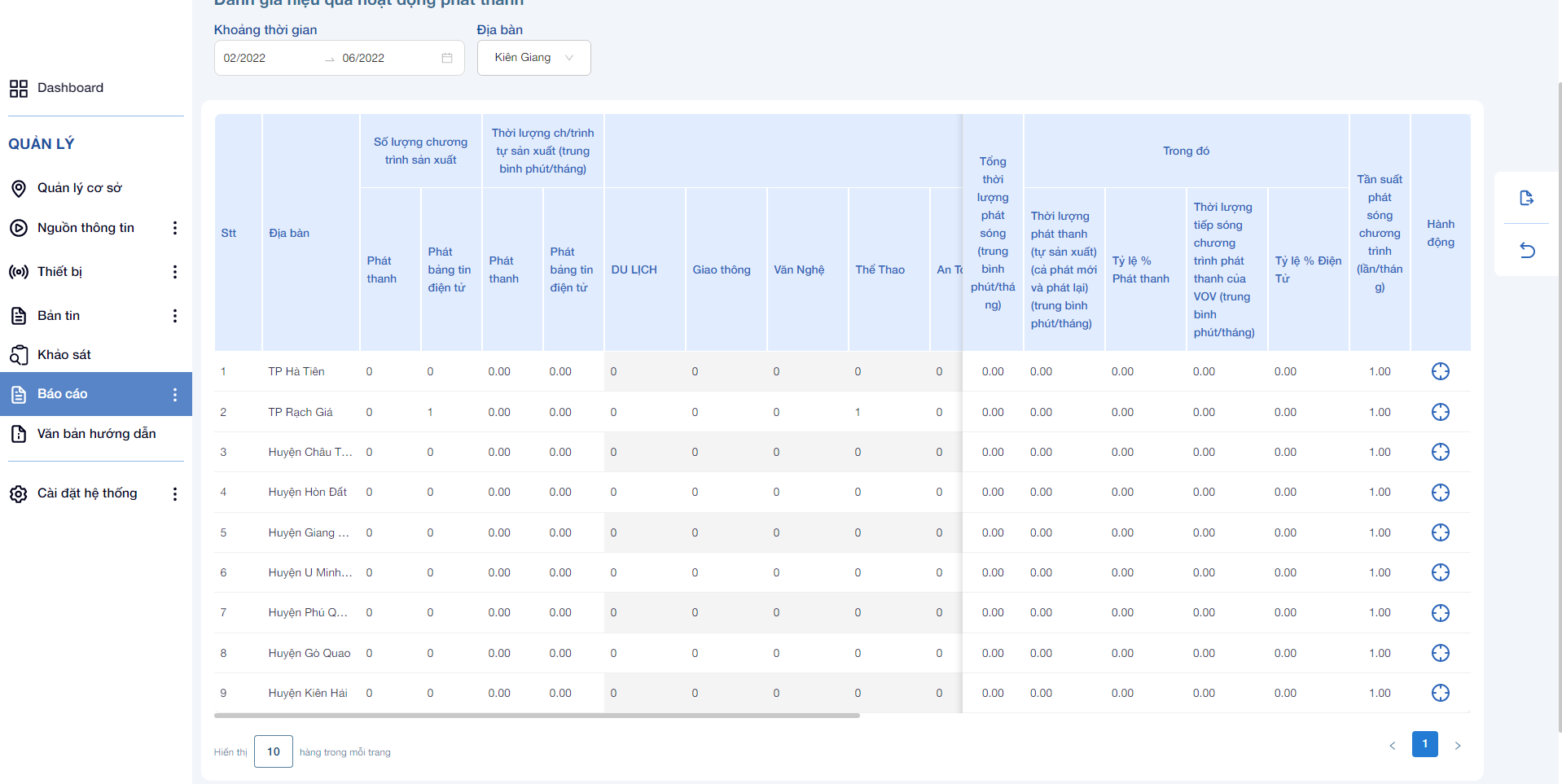 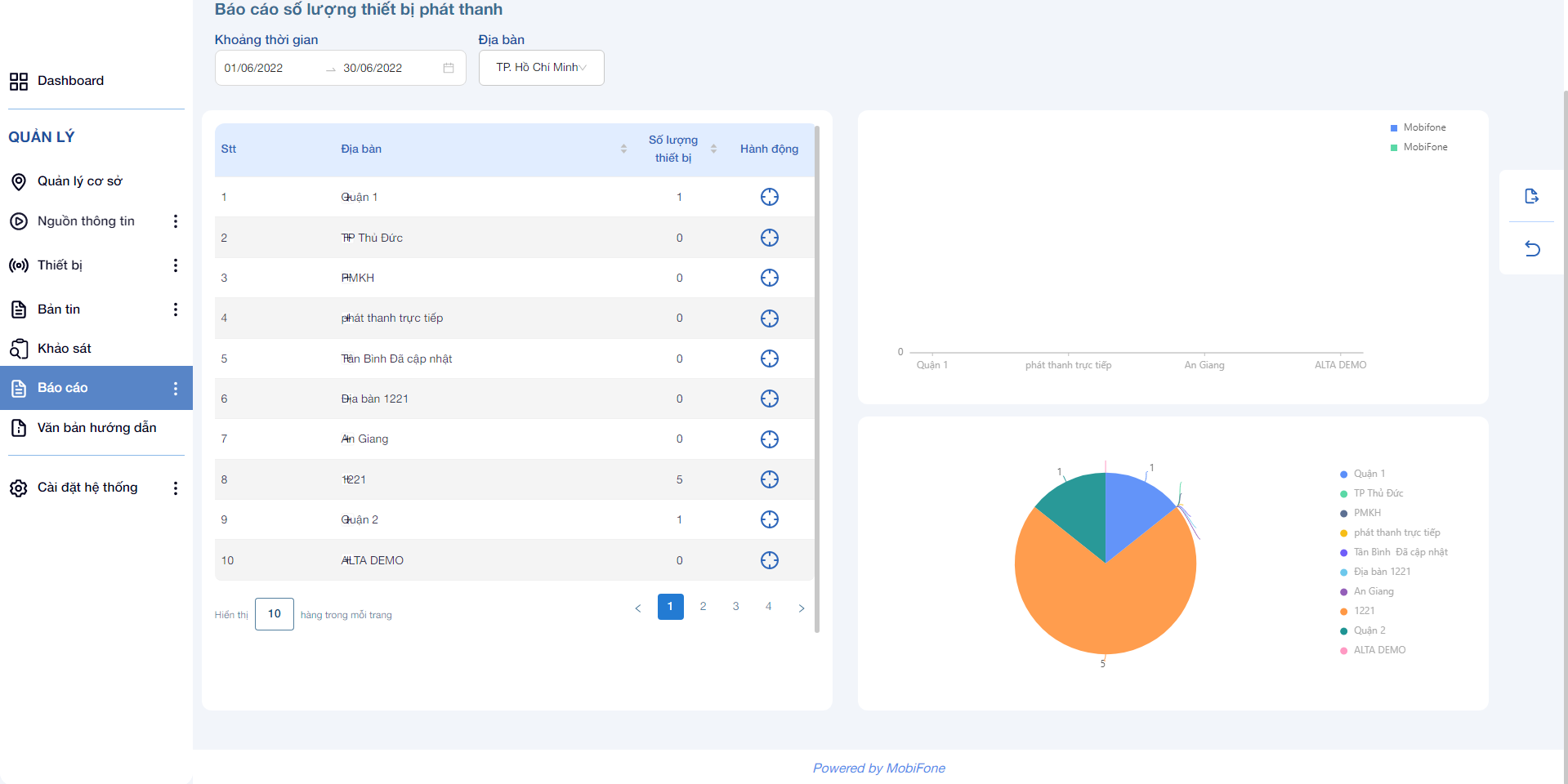 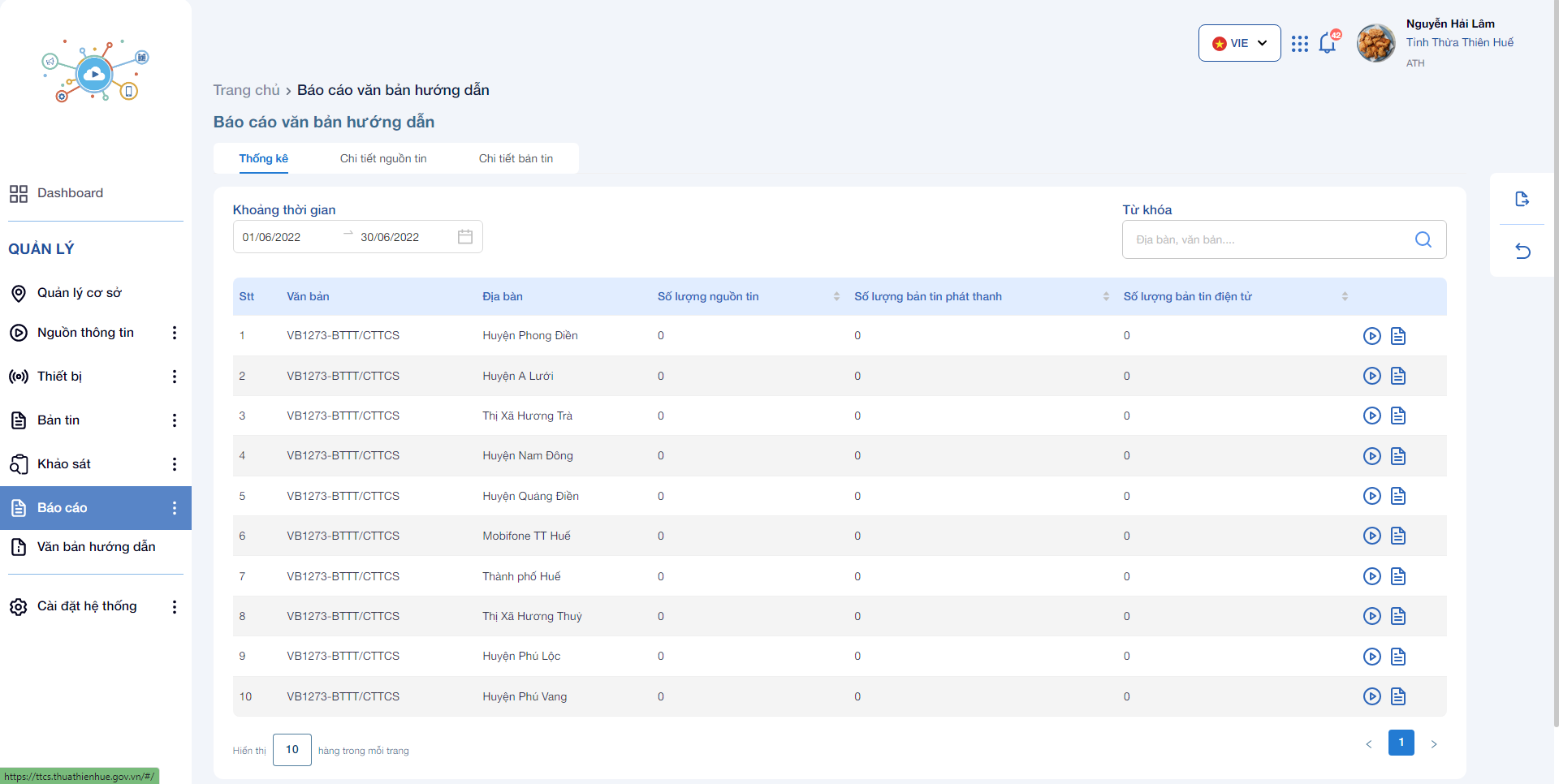 32
Quản trị hệ thống: người dùng cấp tỉnh
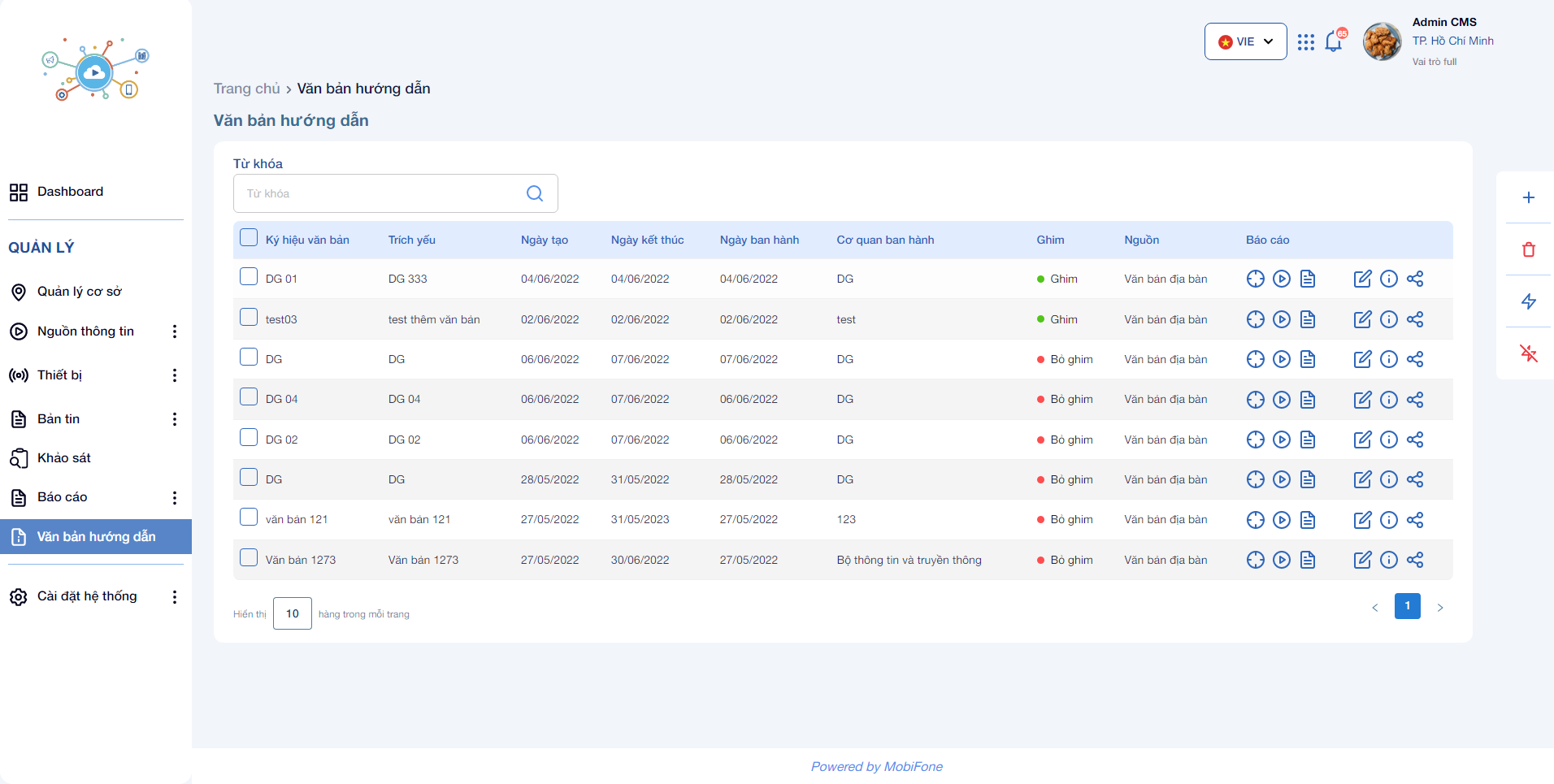 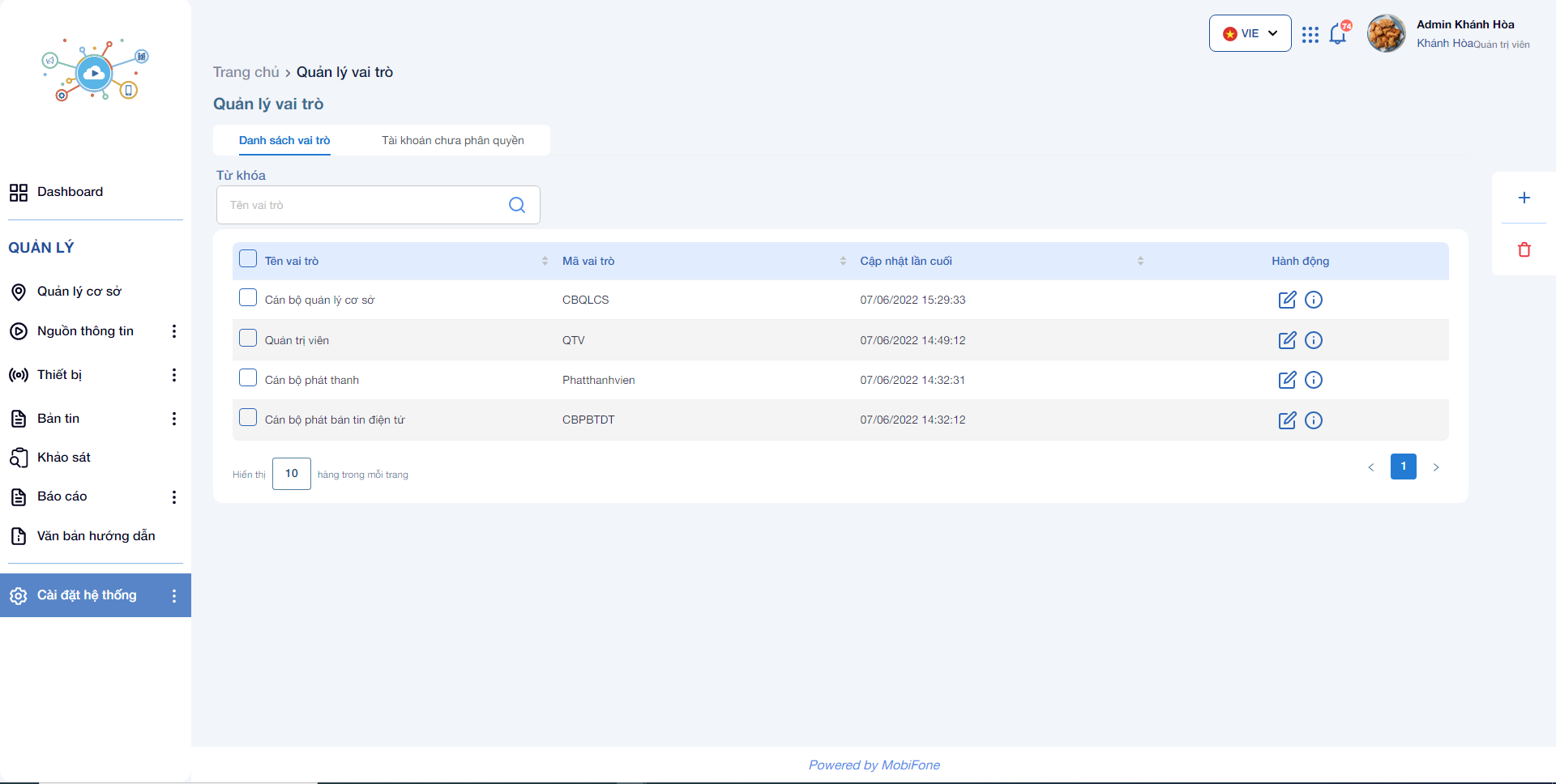 Xem và kết xuất báo cáo
Quản lý vai trò người dùng
Quản lý lĩnh vực
Quản lý nhà cung cấp
Quản lý khảo sát – phản ánh
Quản lý văn bản
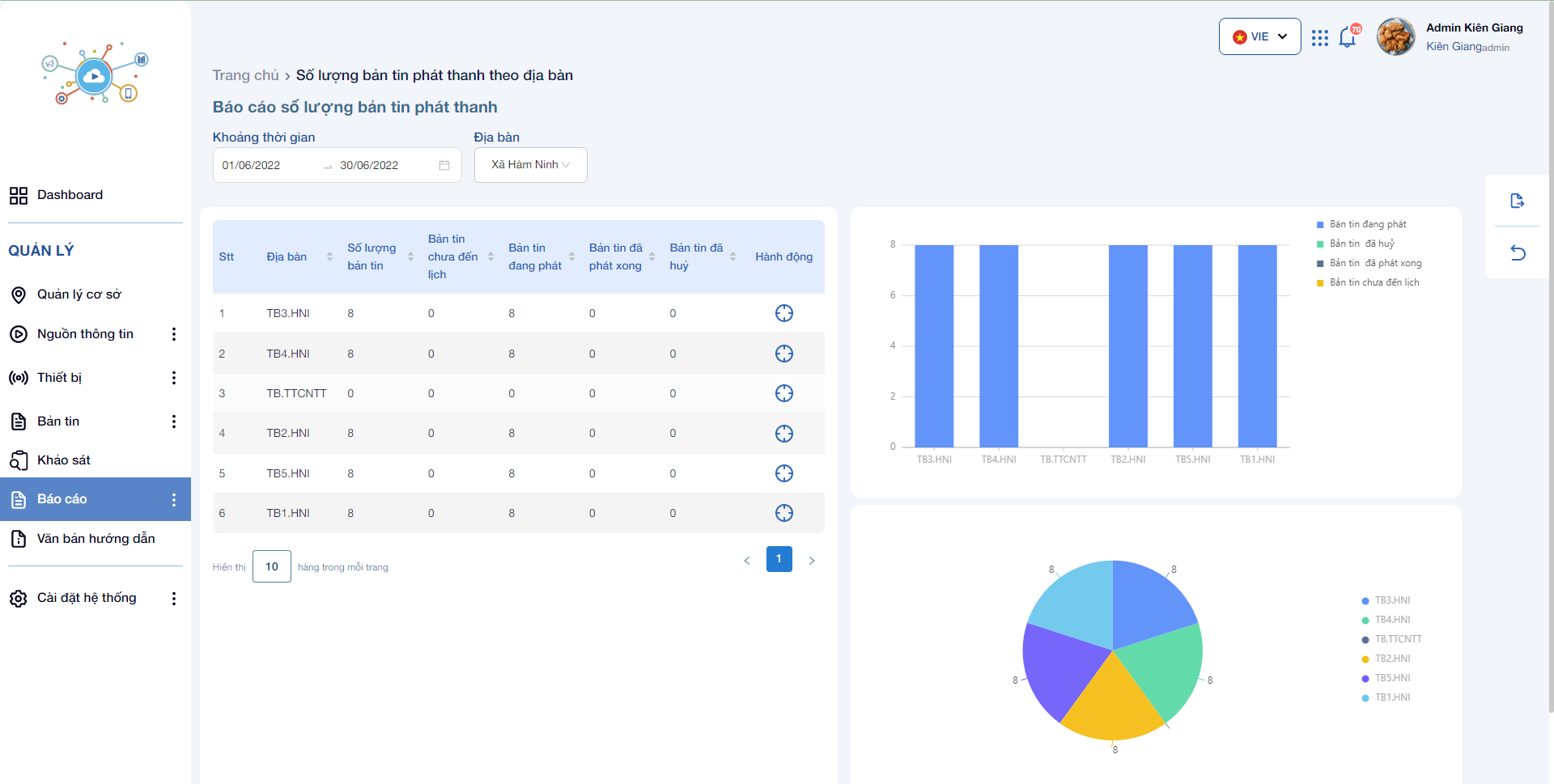 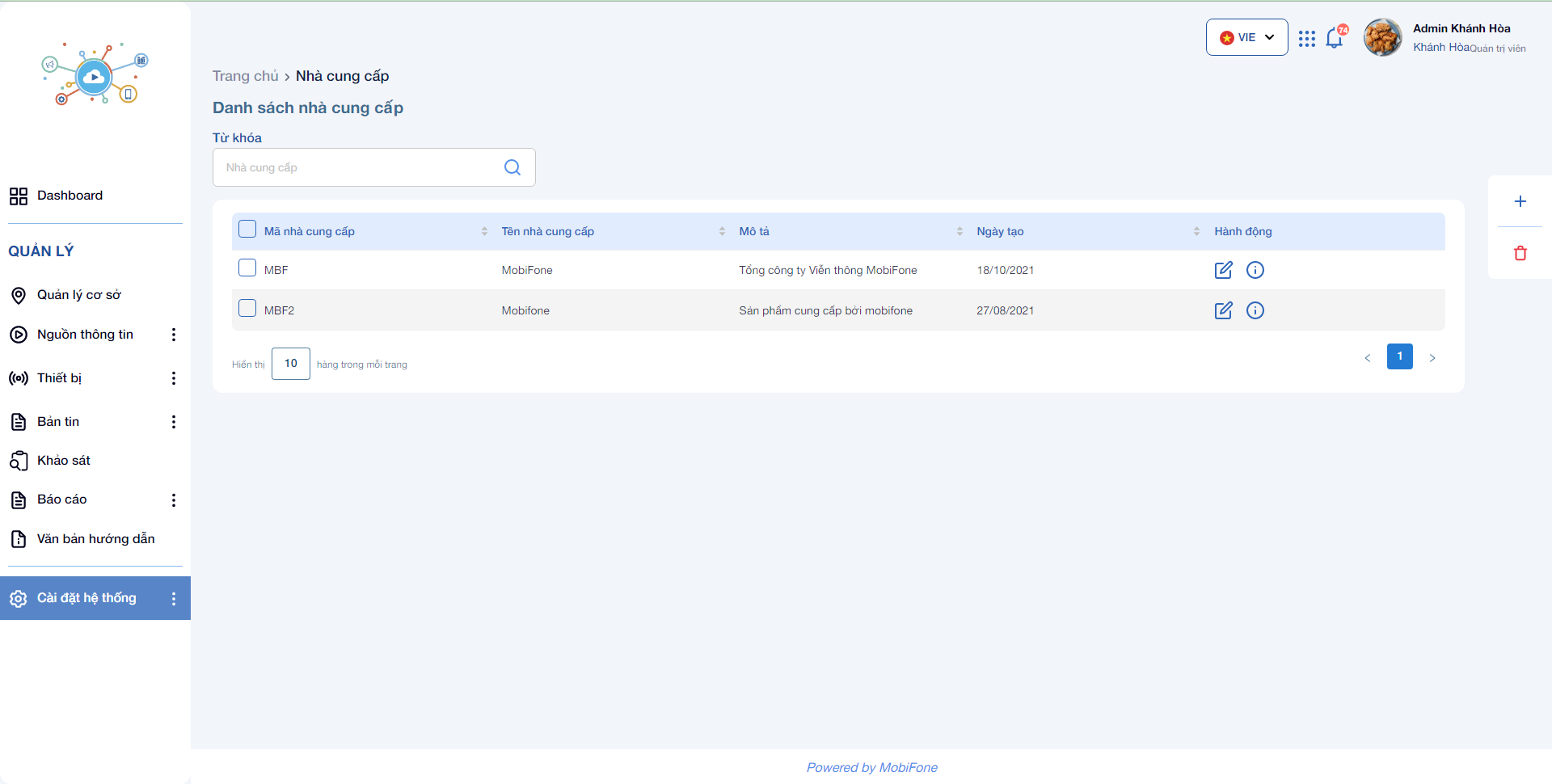 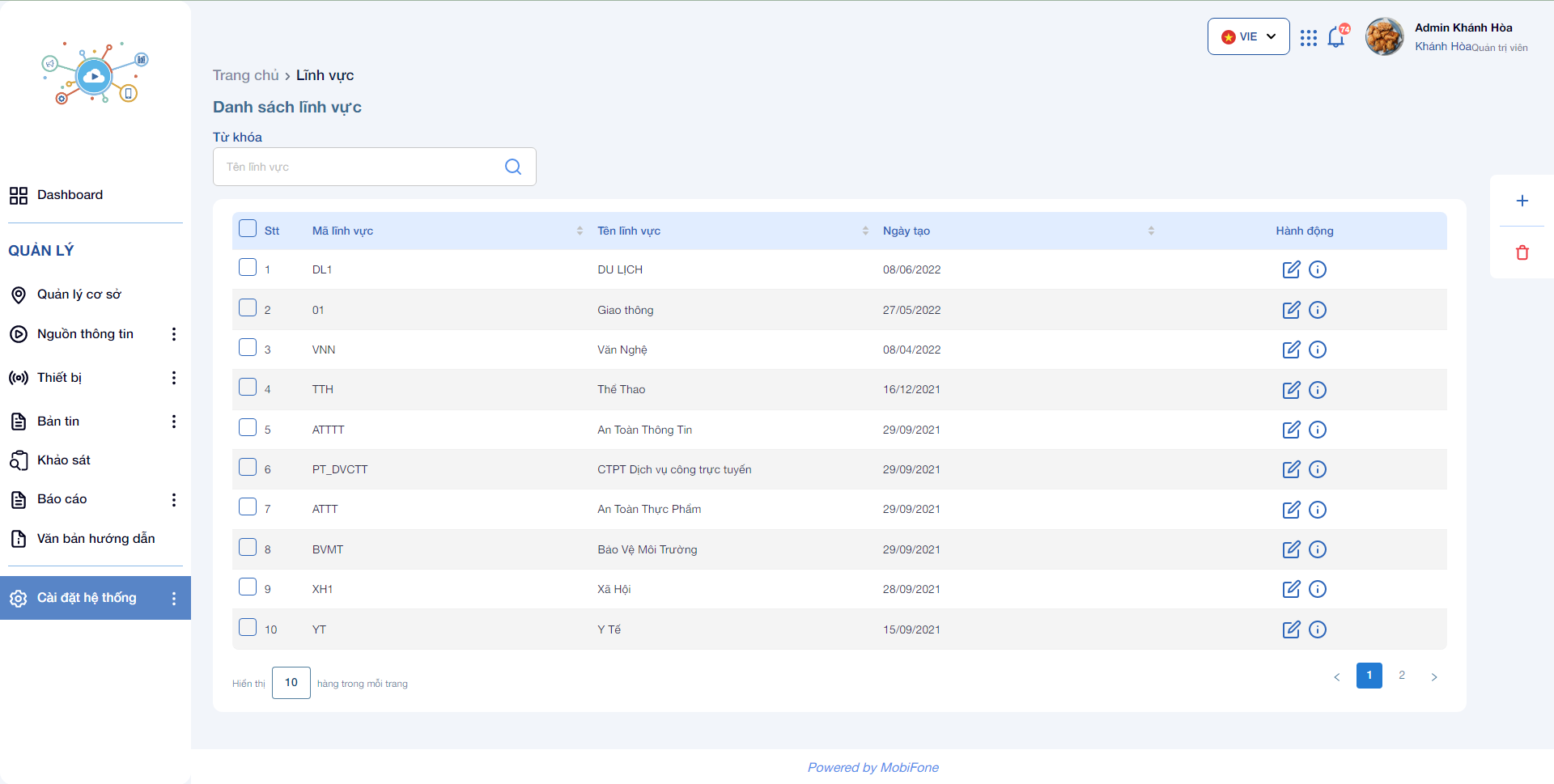 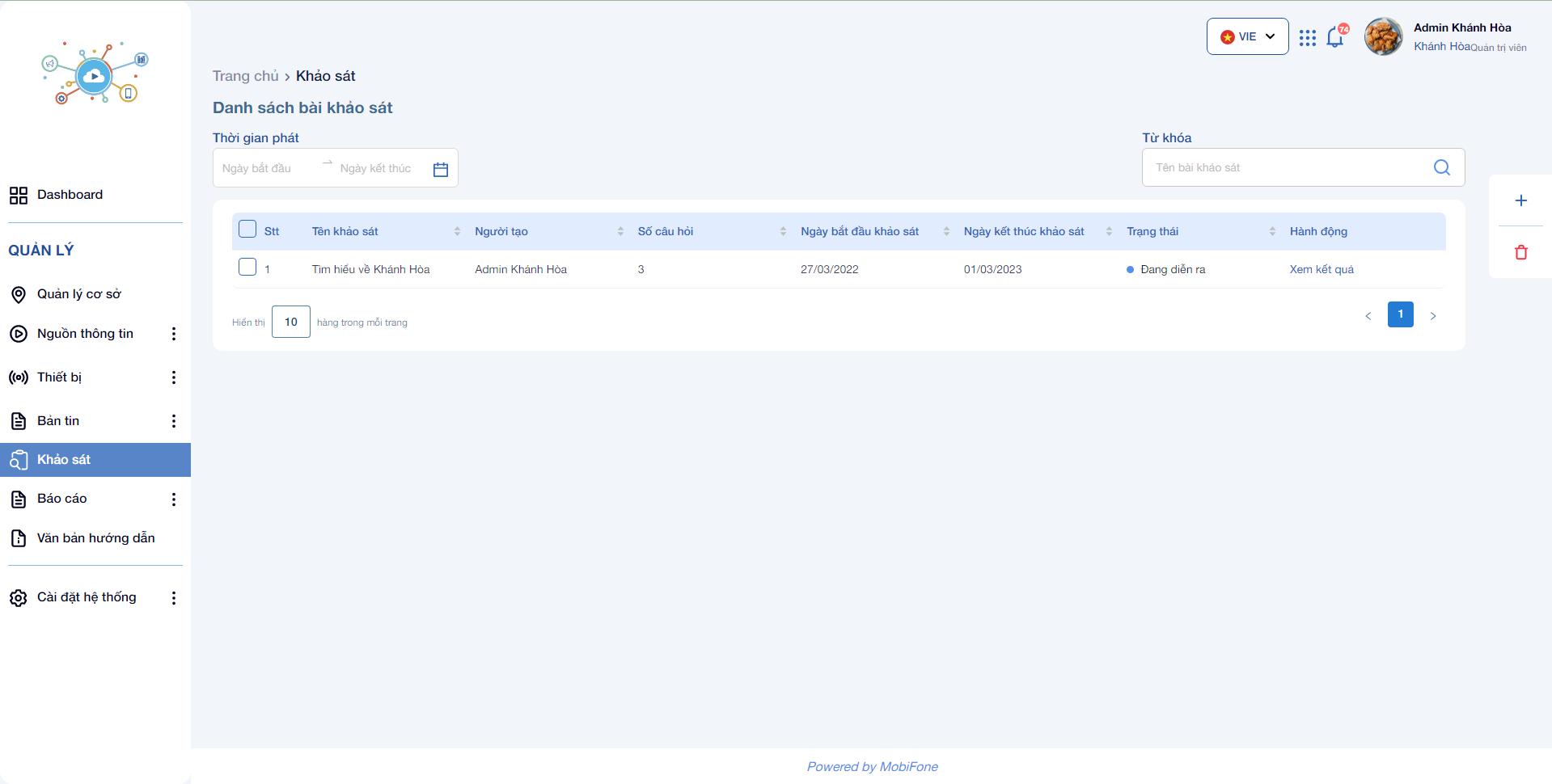 33
Khuyến cáo
Không nên tạo bản tin thường trong thời gian đã tồn tại 1 bản tin do địa bàn tạo hoặc địa bàn cấp trên tạo
Cần tạo lịch phát trước tối thiểu 1 giờ trước khi đến thời điểm phát bản tin phát thanh
Khi tạo bản tin tiếp sóng cần chú ý thời lượng phát
Chỉ sao chép được bản tin thường
34
Link tải tài liệu đào tạo
https://drive.google.com/drive/folders/1M-BwZunVT9Oi0U7aH6QjY9umd5bVi_Ql
QR Code truy cập link tài liệu
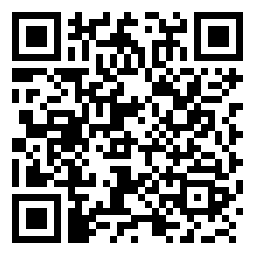 35
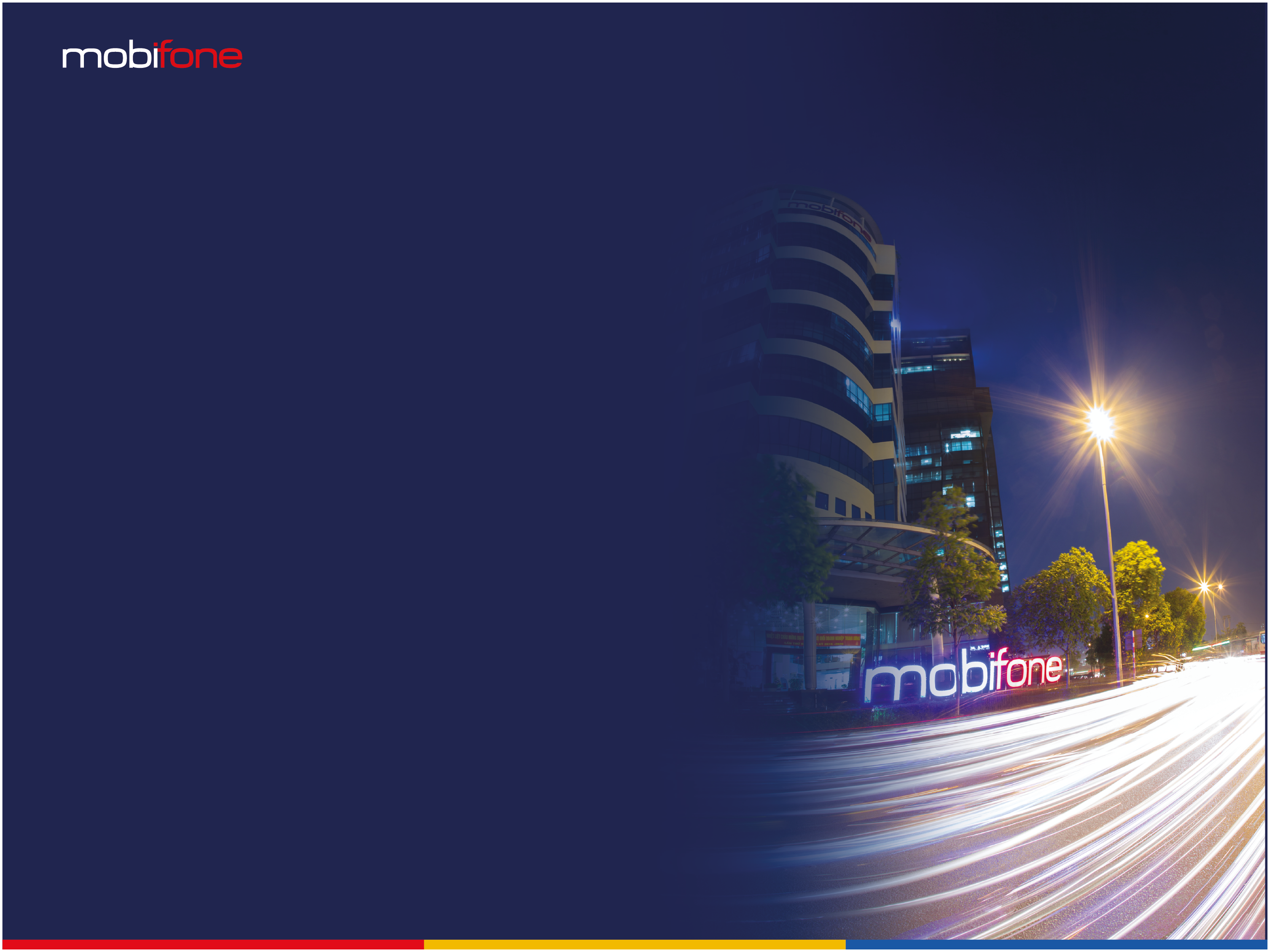 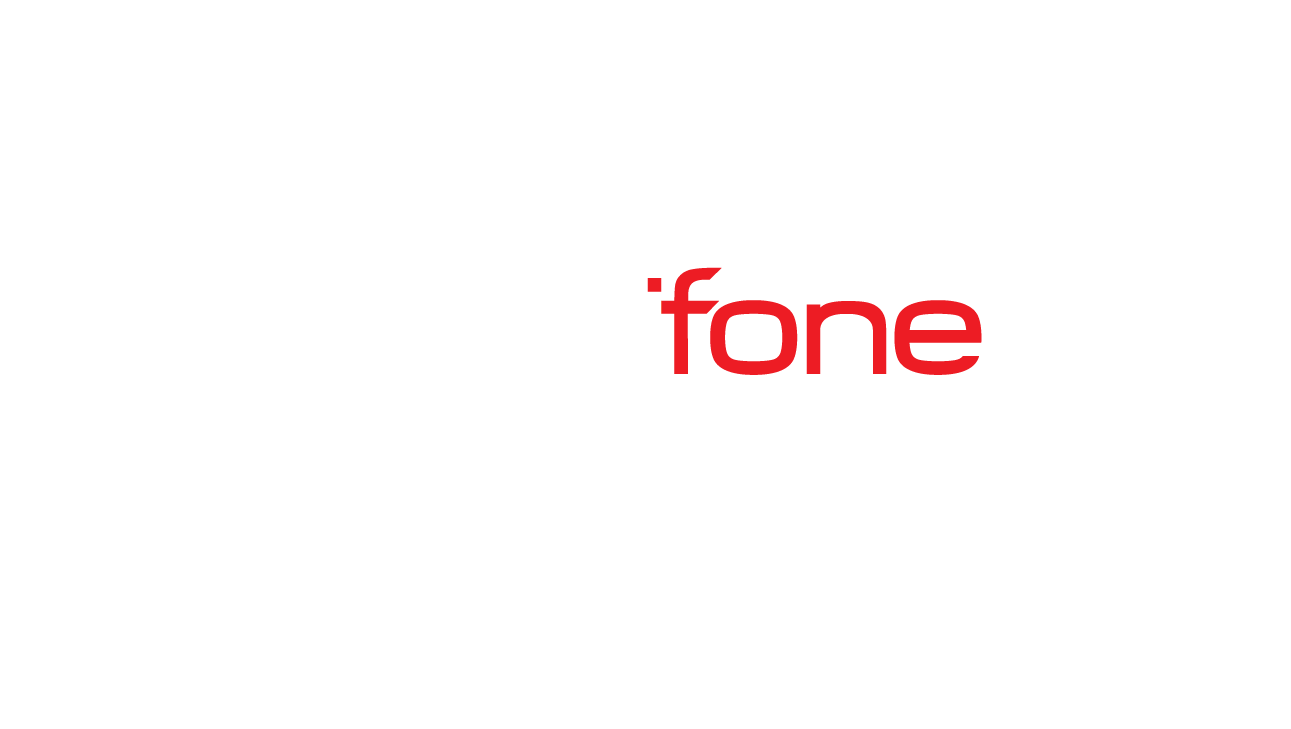 TRÂN TRỌNG CẢM ƠN!
Trao đổi & Thảo luận
Q&A
36